Odbor ochrany prostředí
Magistrát hl. m. Prahy
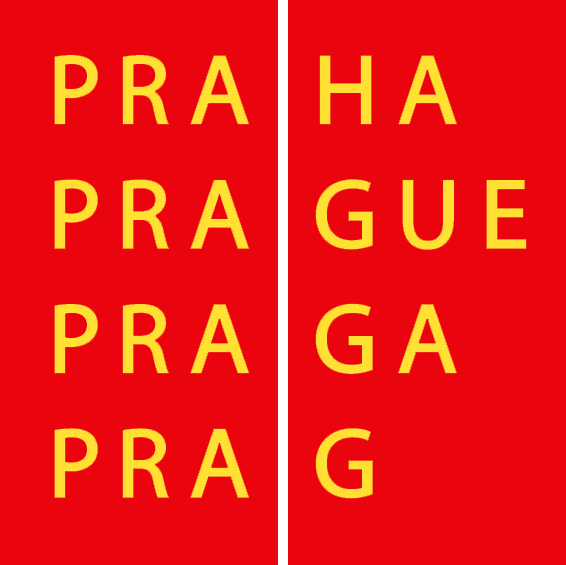 Výsledky práce v pražské zeleni 2014-2017
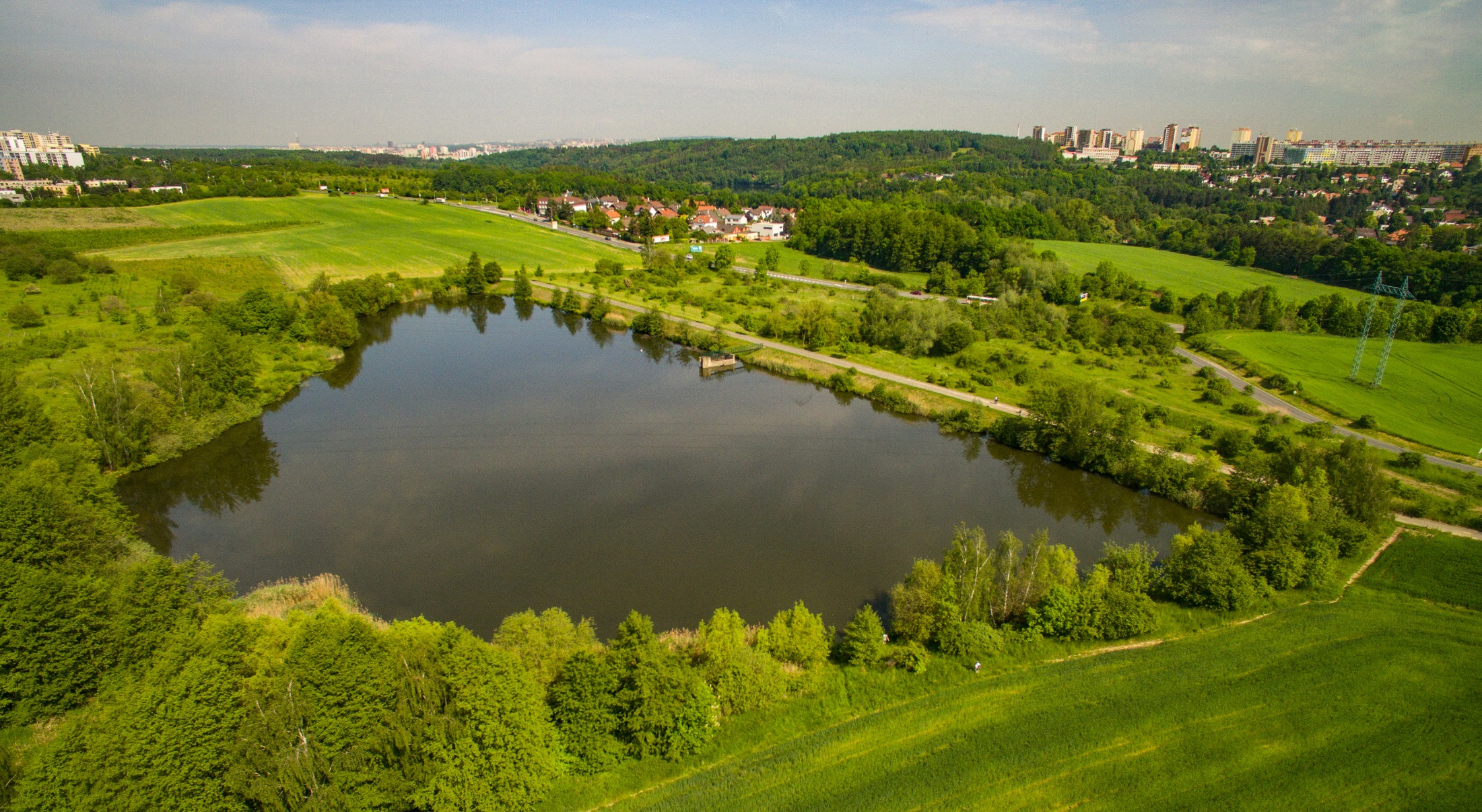 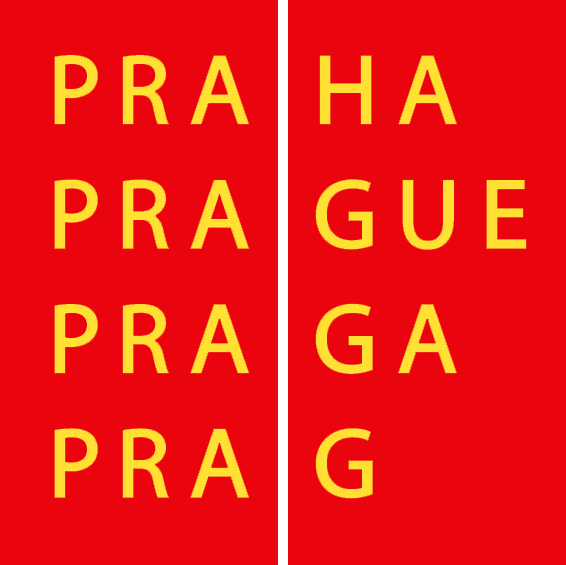 Odbor ochrany prostředí
Magistrát hl. m. Prahy
LESY A LESOPARKY
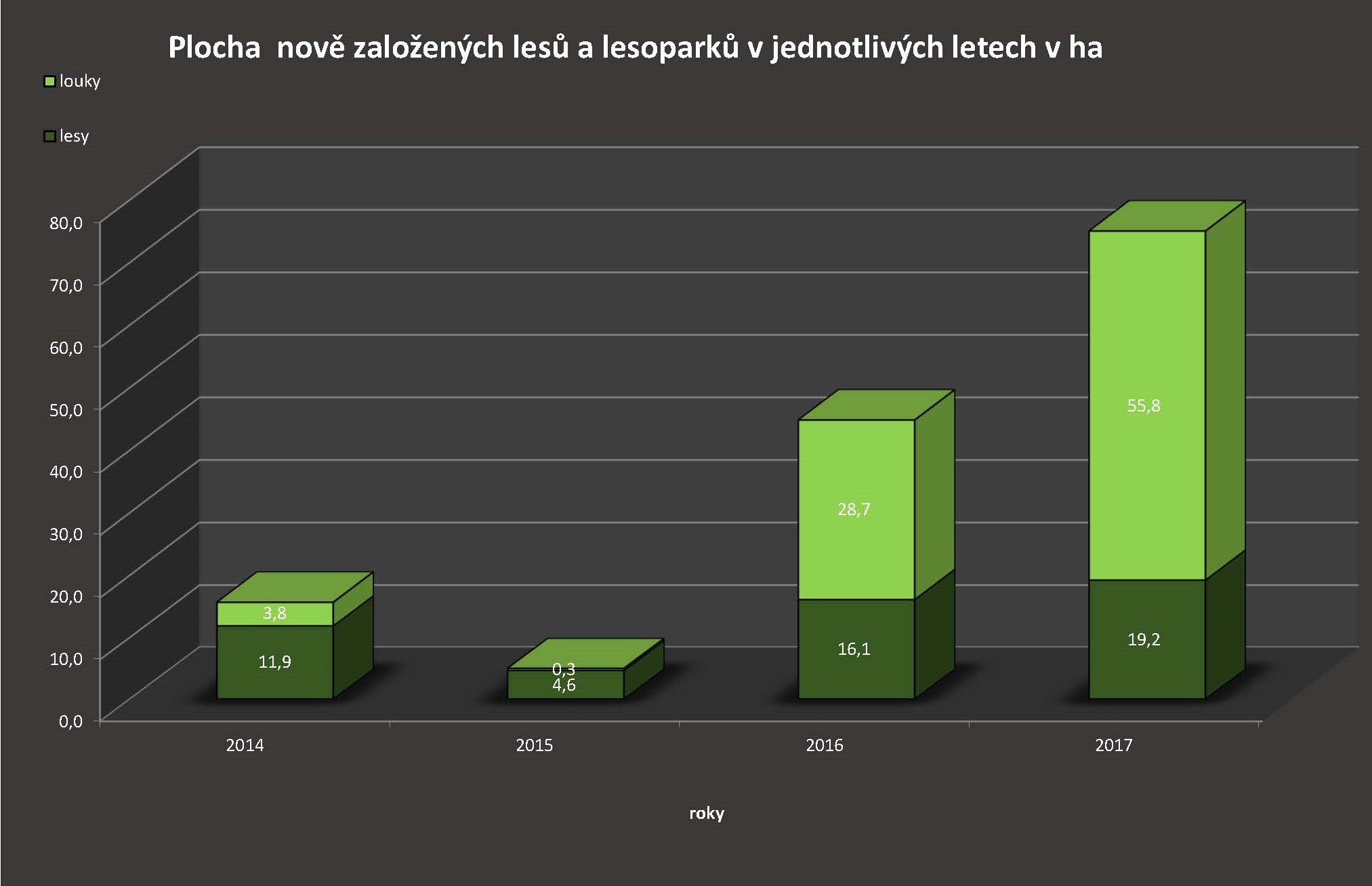 Celkem zalesněno a zatravněno 141 ha
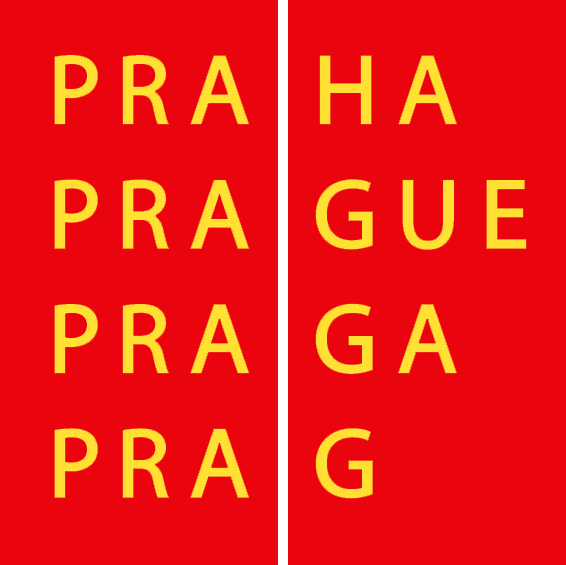 Odbor ochrany prostředí
Magistrát hl. m. Prahy
LESY A LESOPARKY
Les Robotka k.ú. Dubeč
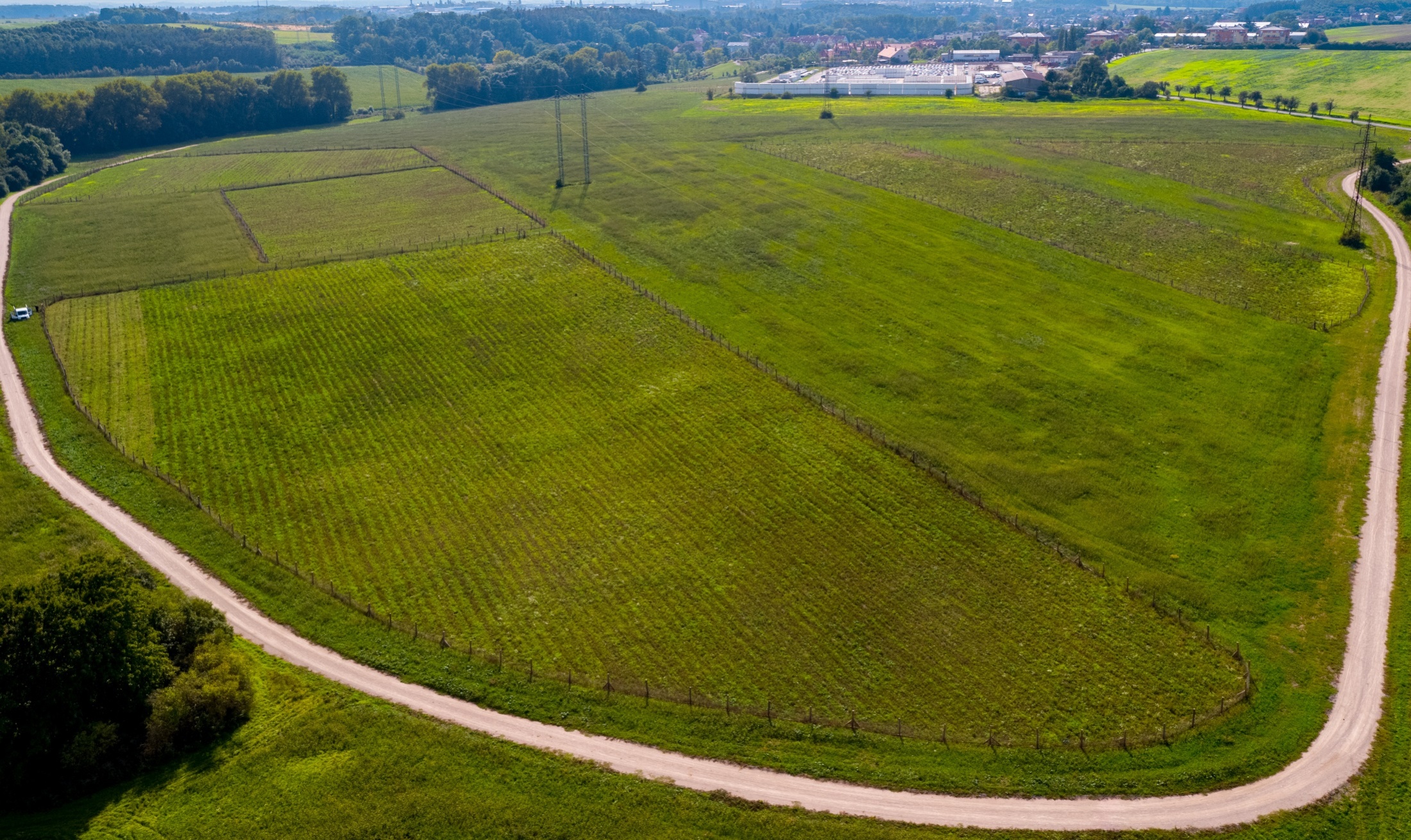 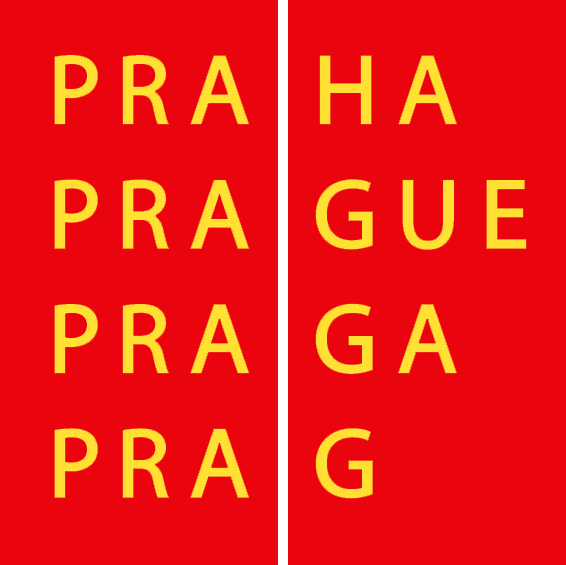 Odbor ochrany prostředí
Magistrát hl. m. Prahy
LESY A LESOPARKY
Les Robotka k.ú. Dubeč
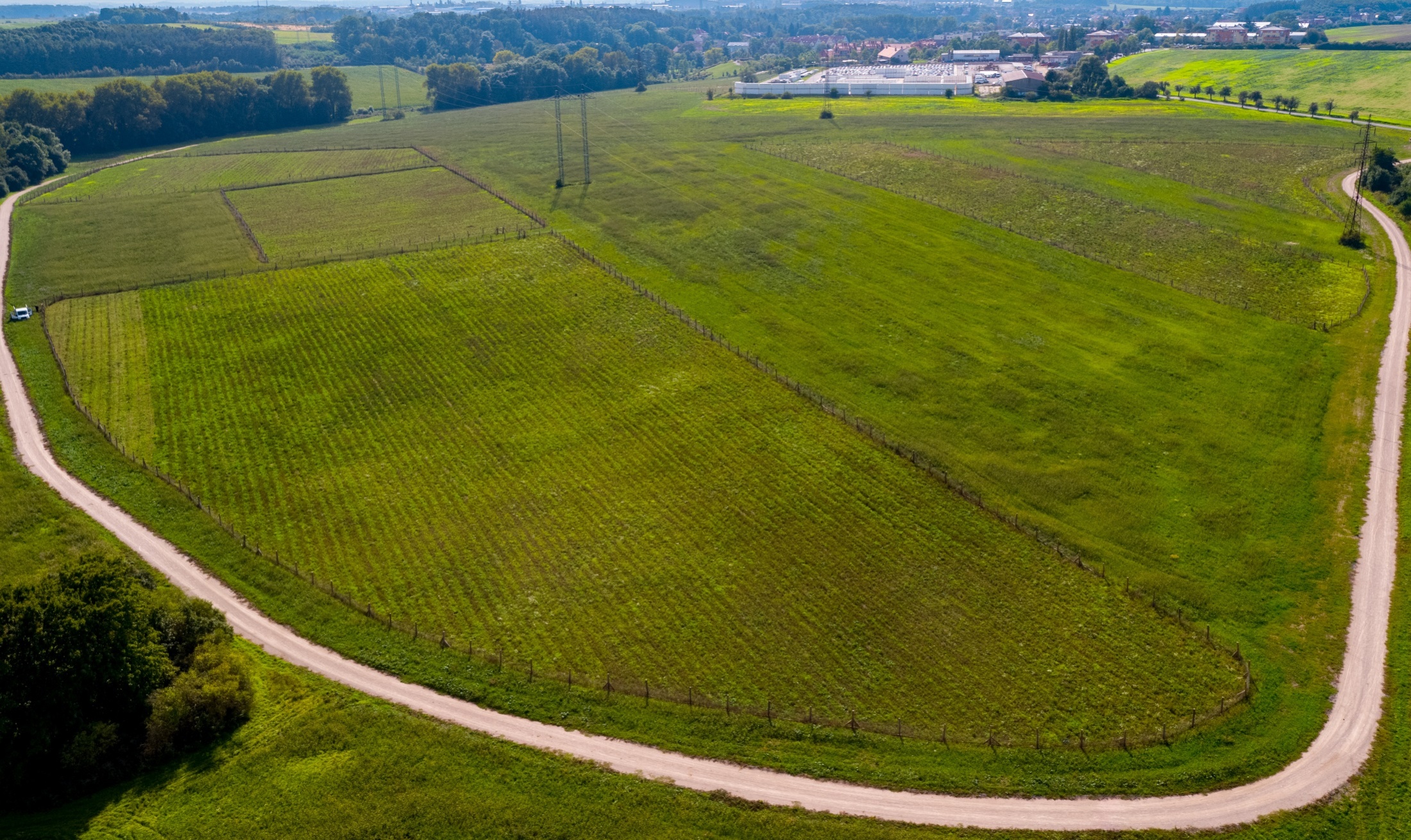 Popis projektu:
Založení zcela nového lesa na původně zemědělské půdě na ploše 28,4 ha, výsadba více než 73 000 stromků, založení lučních porostů s výsadbou solitérních dřevin, mlatová cesta v délce 1500 m.

Doba realizace: listopad 2016 - duben 2017 

Náklady: 9,5 mil. Kč
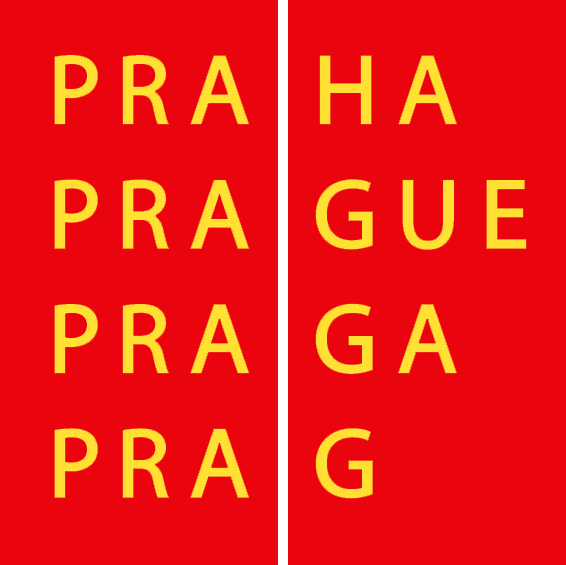 Odbor ochrany prostředí
Magistrát hl. m. Prahy
LESY A LESOPARKY
Les V Panenkách, k.ú. Běchovice
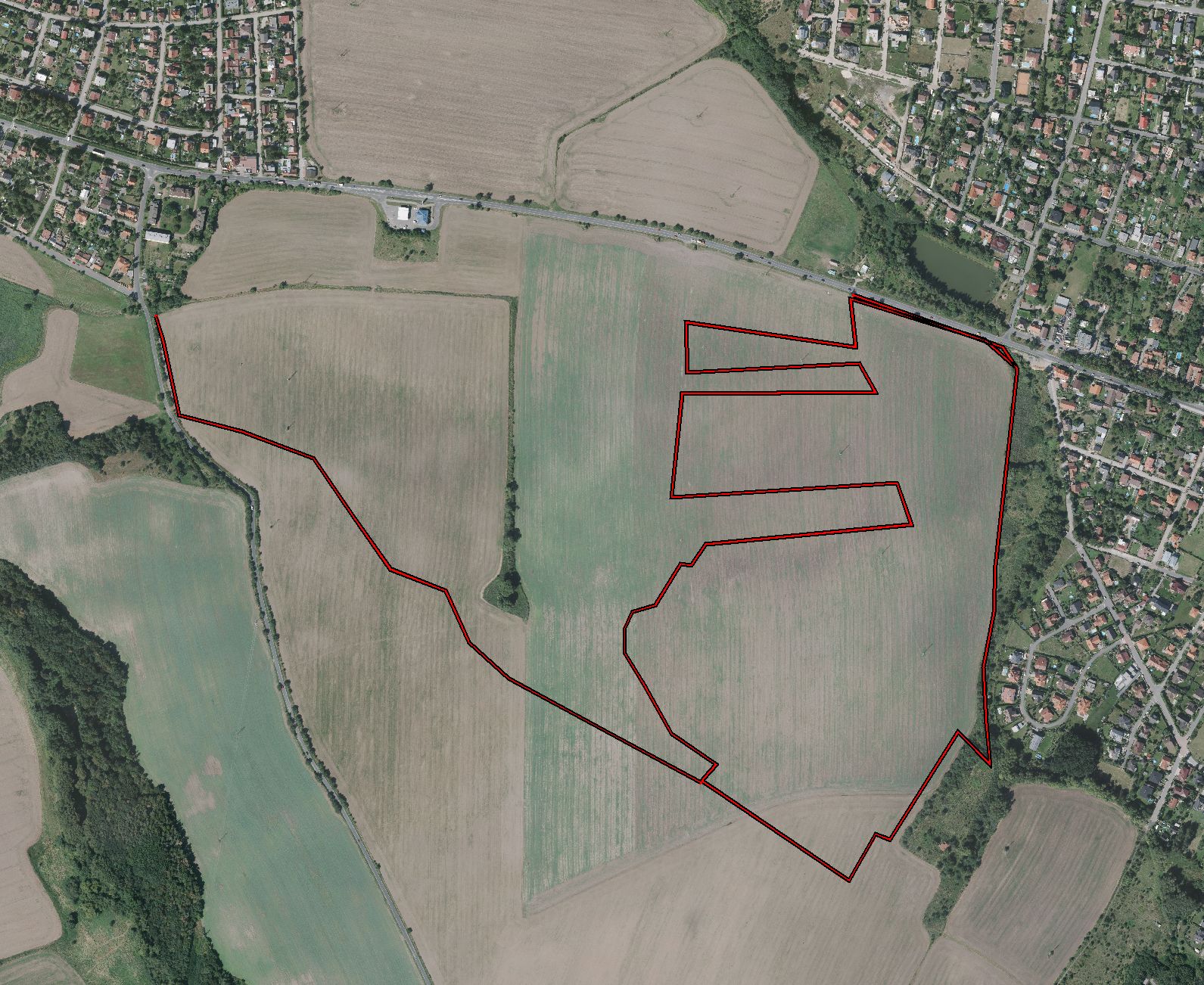 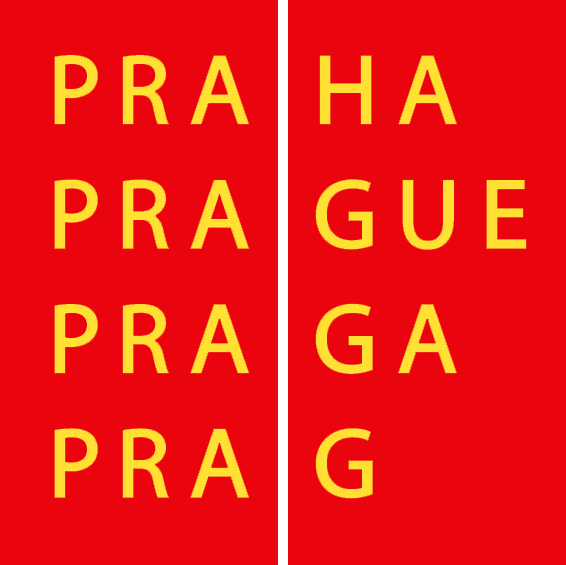 Odbor ochrany prostředí
Magistrát hl. m. Prahy
LESY A LESOPARKY
Les V Panenkách, k.ú. Běchovice
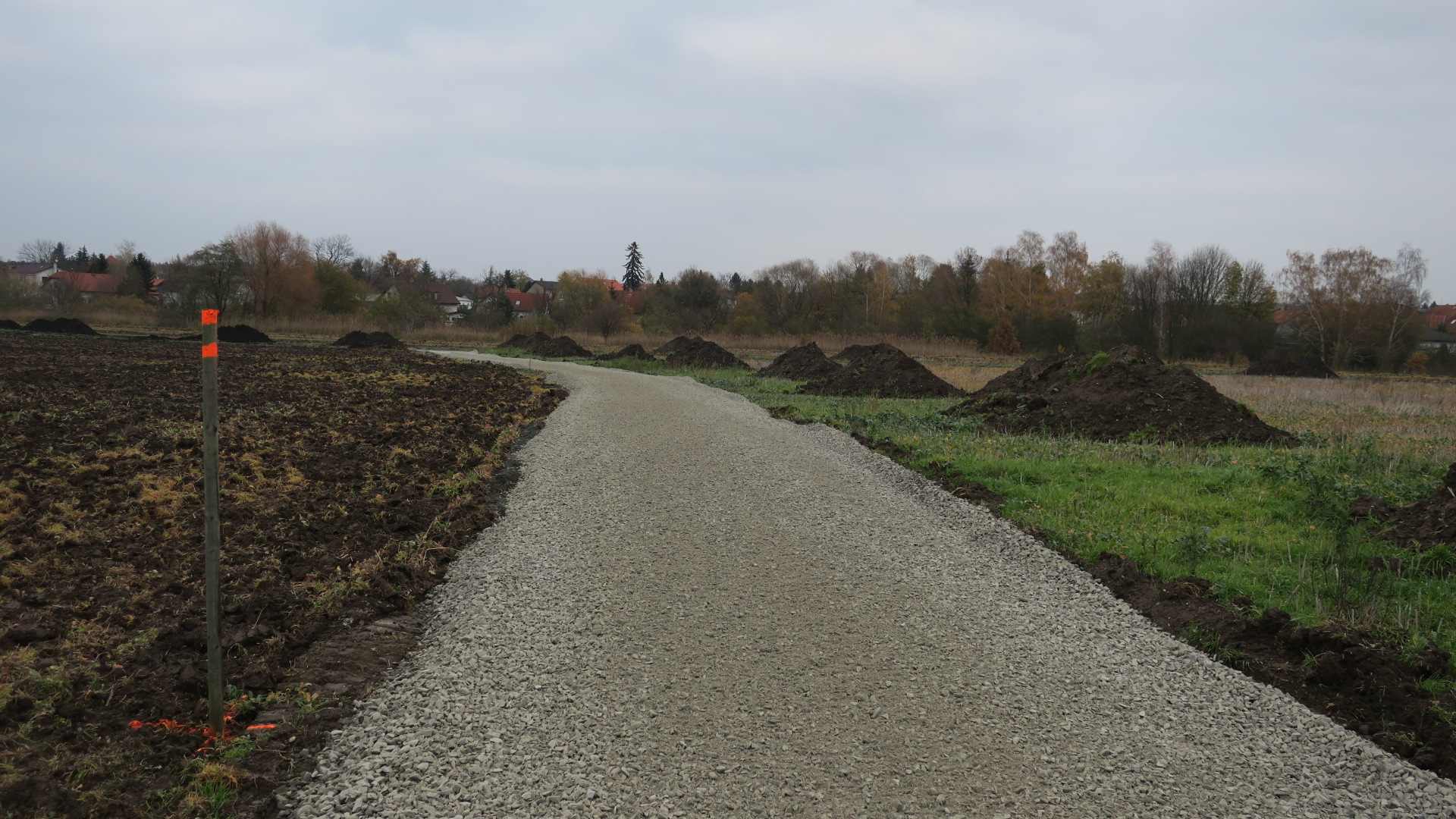 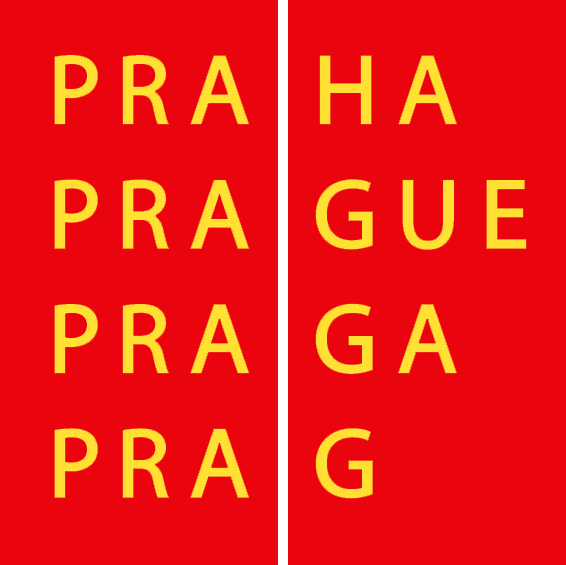 Odbor ochrany prostředí
Magistrát hl. m. Prahy
LESY A LESOPARKY
Les V Panenkách, k.ú. Běchovice
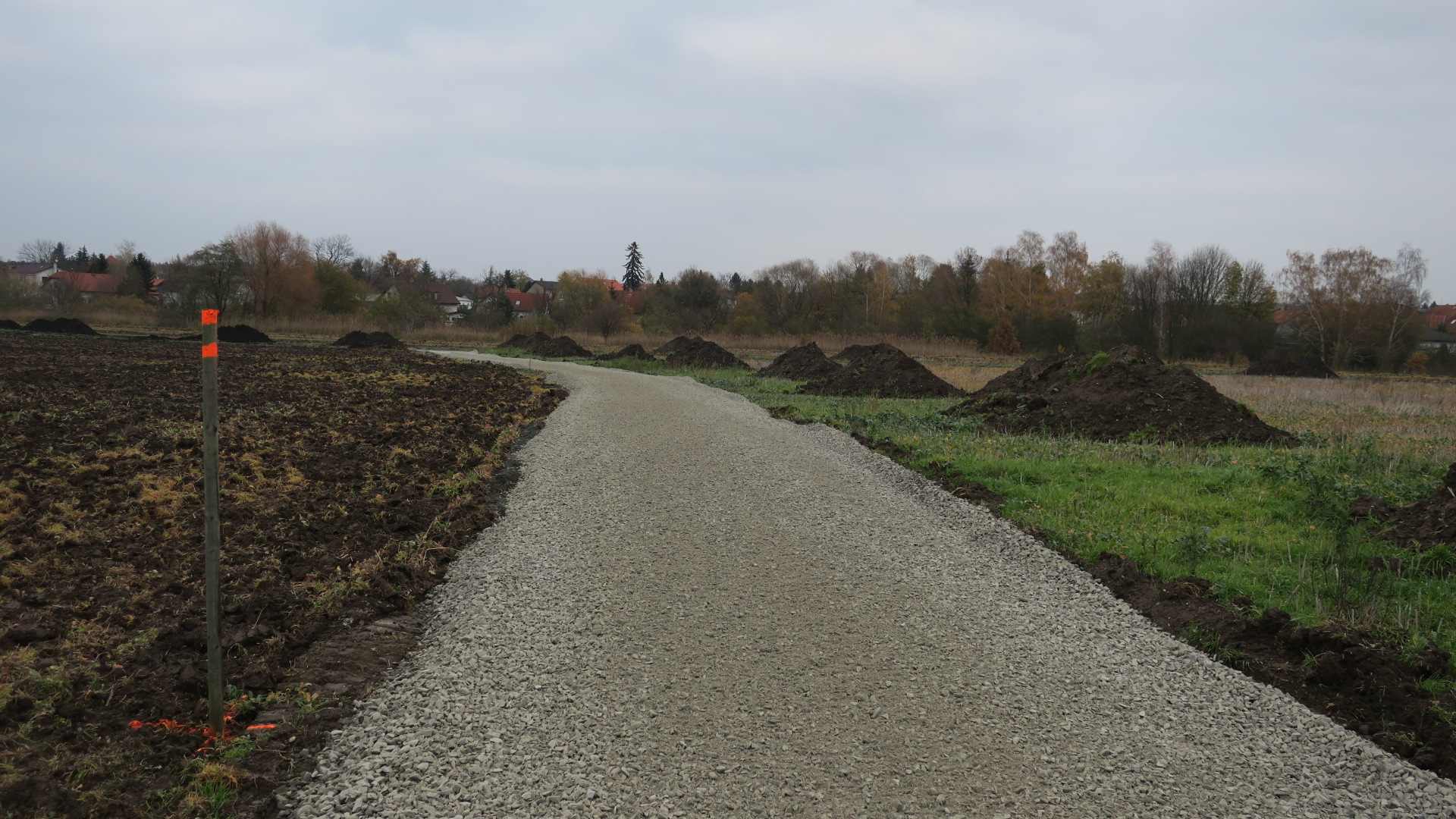 Popis projektu:
Založení zcela nového lesa na původně zemědělské půdě na ploše 29,5 ha, výsadba více než 160 000 stromků, založení lučních porostů s výsadbou solitérních dřevin, mlatová cesta v délce 2700 m.

Doba realizace: duben 2017 – listopad 2017

Náklady: 13 mil. Kč
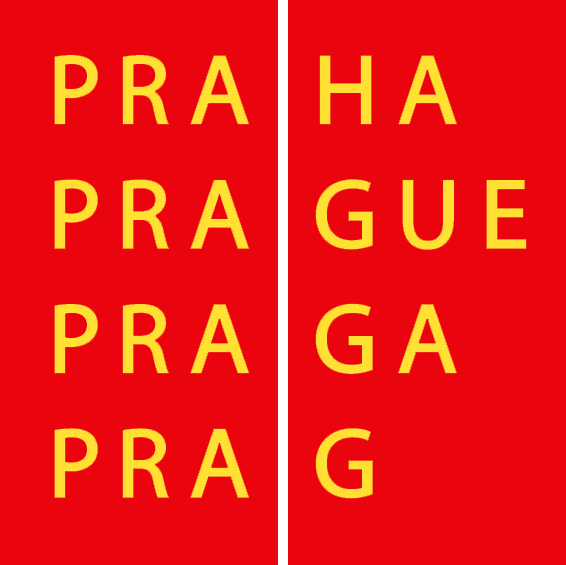 Odbor ochrany prostředí
Magistrát hl. m. Prahy
LESY A LESOPARKY
Dívčí Hrady, k.ú. Radlice – přeměna zemědělské půdy – 2016
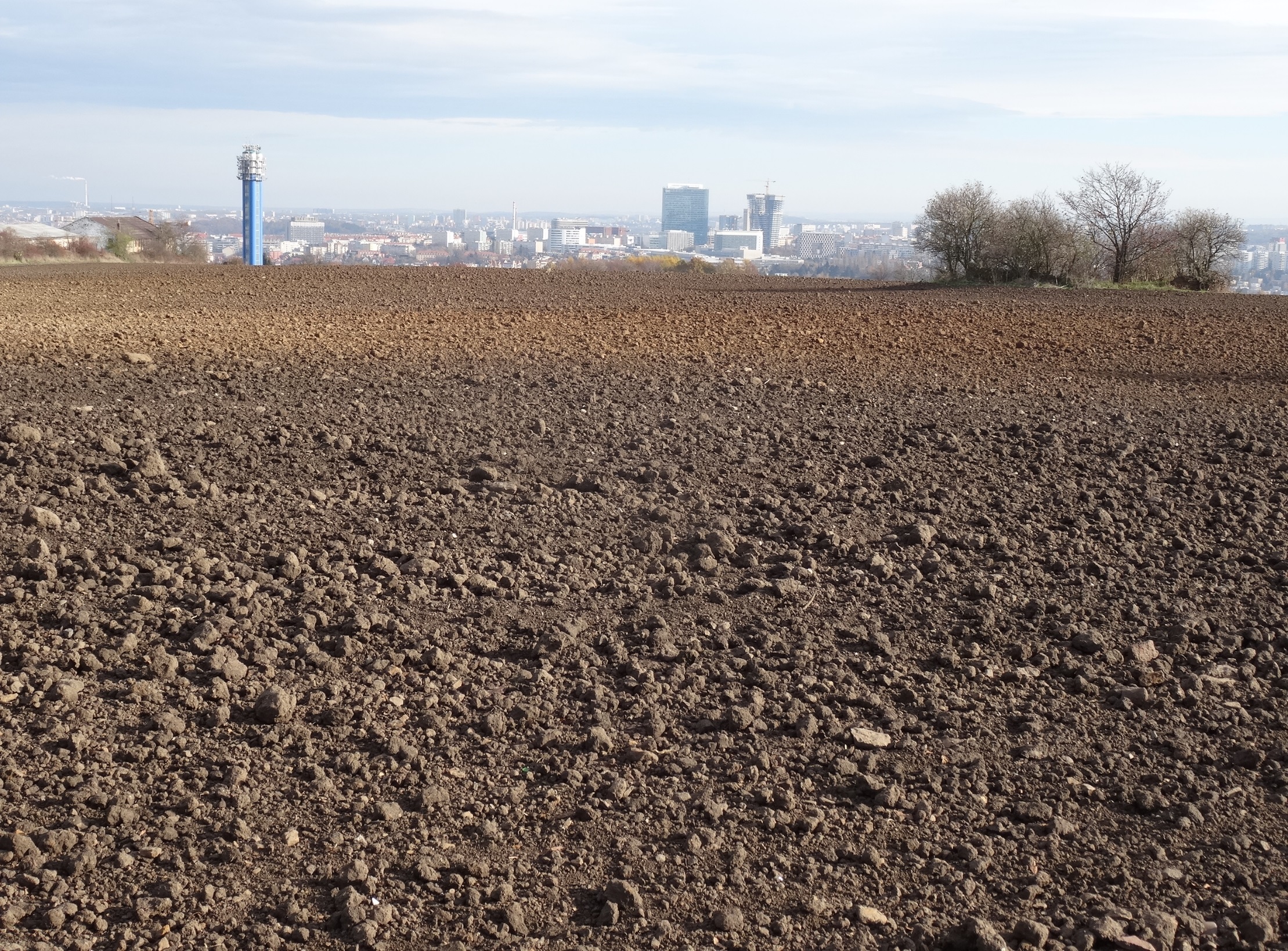 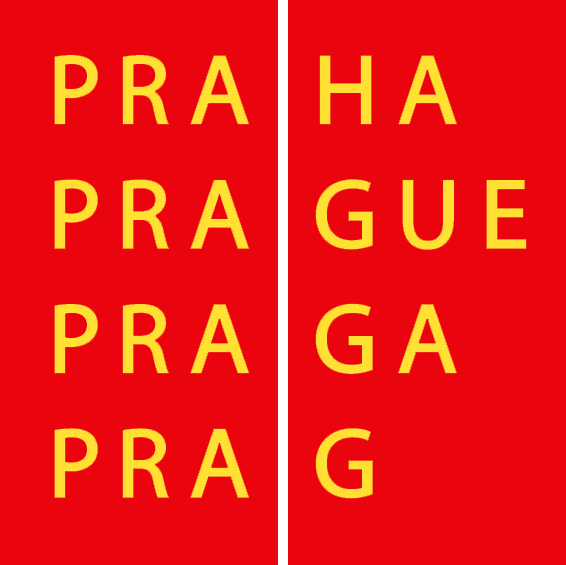 Odbor ochrany prostředí
Magistrát hl. m. Prahy
LESY A LESOPARKY
Dívčí Hrady – 2017
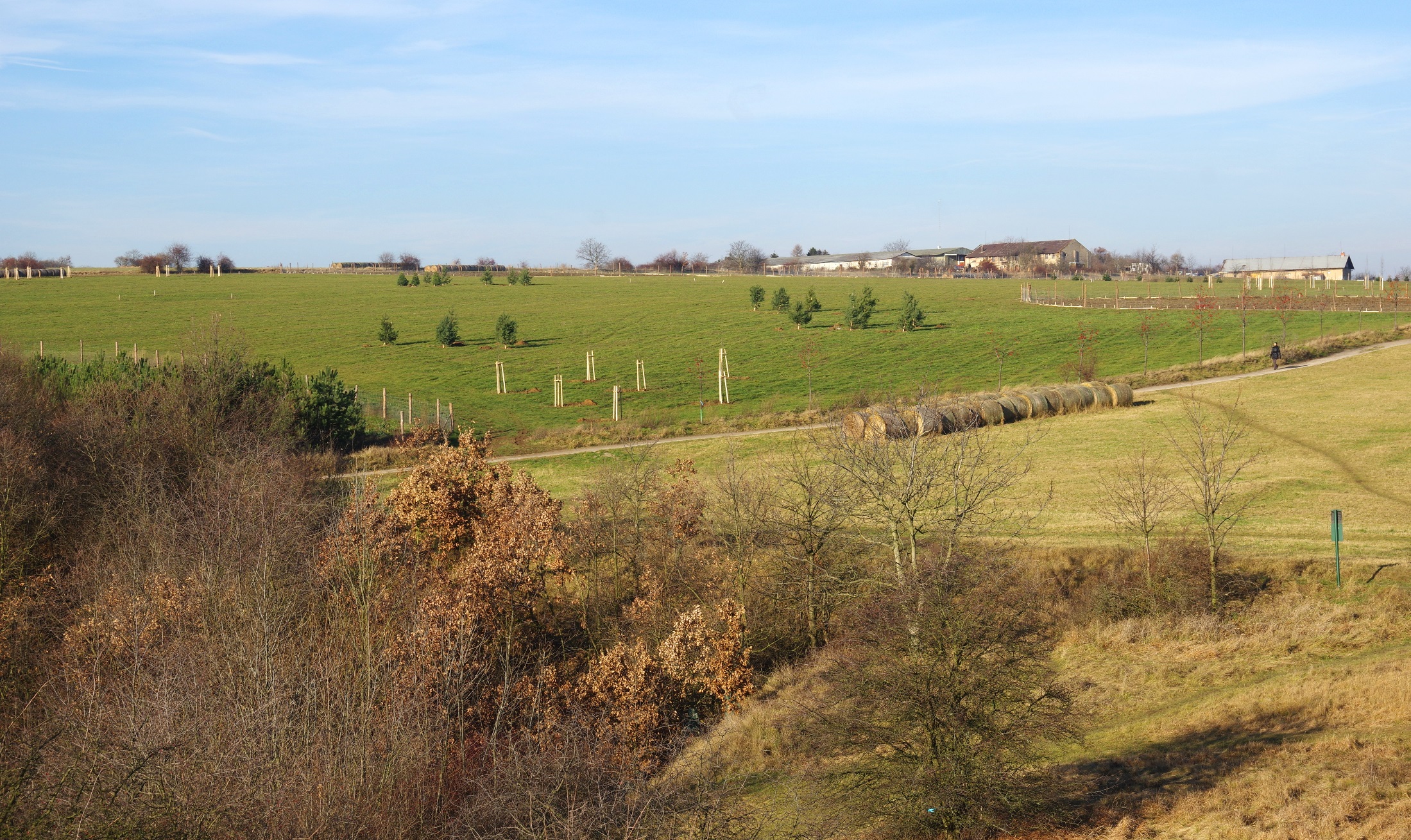 Náklady: 
	4,5 mil. Kč
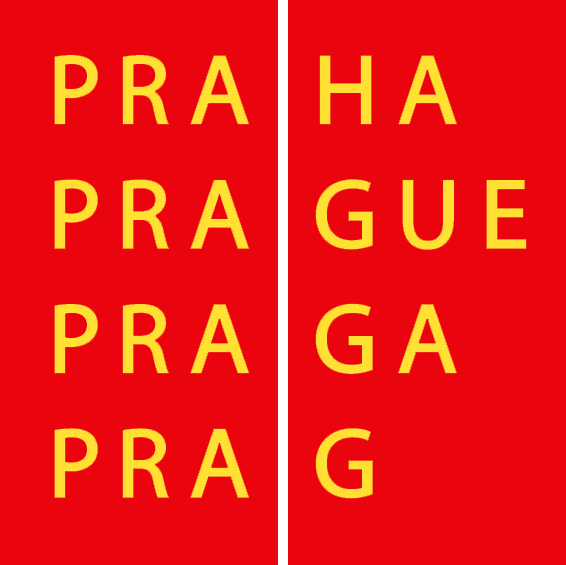 Odbor ochrany prostředí
Magistrát hl. m. Prahy
LESY A LESOPARKY
Dívčí Hrady – 2017
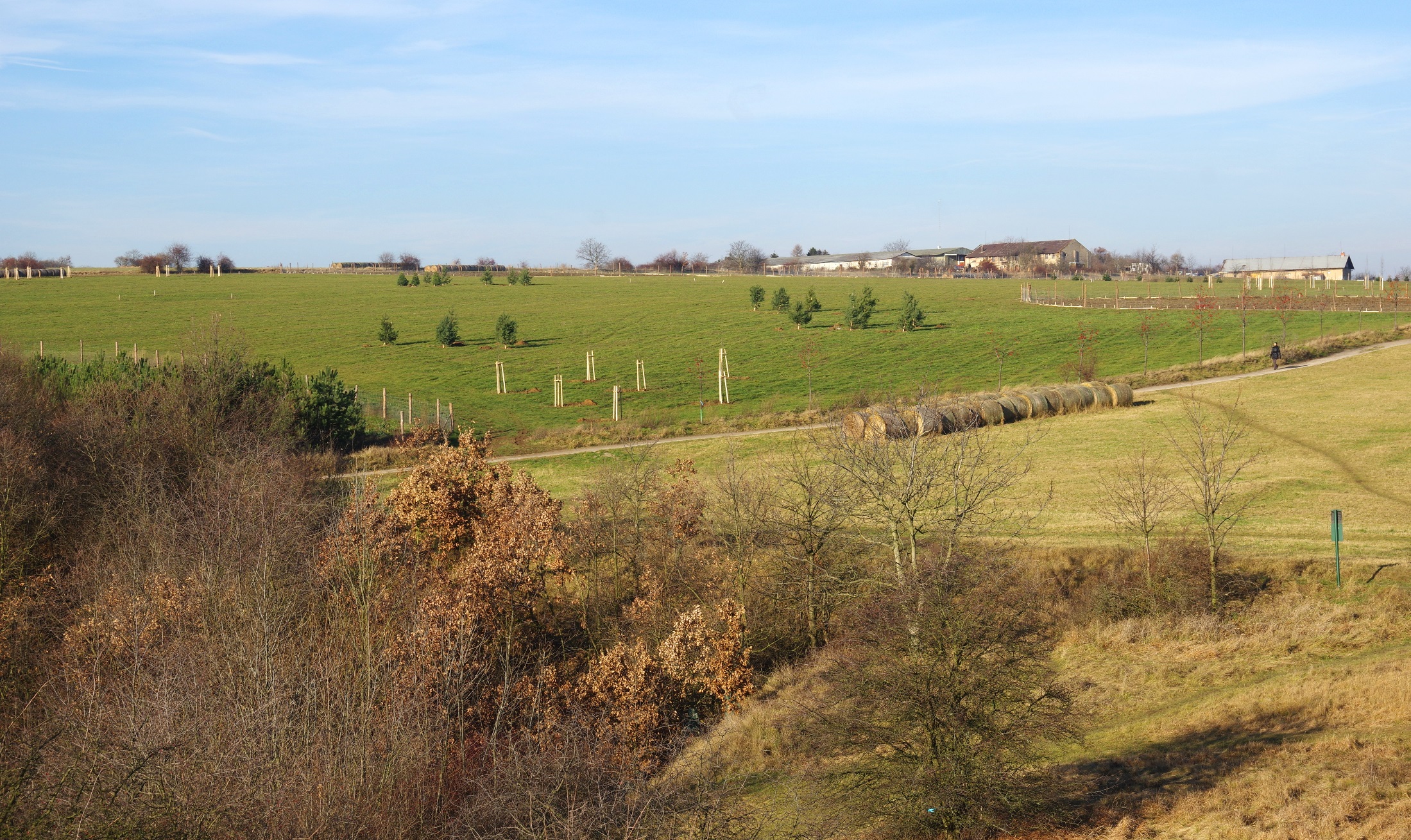 Popis projektu:
Zatravnění  polí na Dívčích Hradech – plocha 61,2 ha, ozelenění plochy navazující na stávající lesní porosty v Prokopském údolí, postupná výsadba solitérních dřevin a skupin při zachování dálkových pohledů na Prahu, výhledově i stavba mlatových cest. 

Doba realizace: duben 2017 – listopad  2018

Náklady: 9,8 mil. Kč
Náklady: 
	4,5 mil. Kč
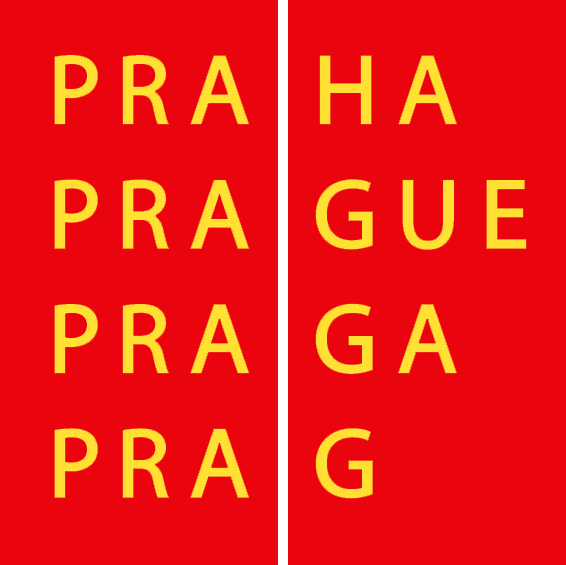 Odbor ochrany prostředí
Magistrát hl. m. Prahy
VODNÍ TOKY
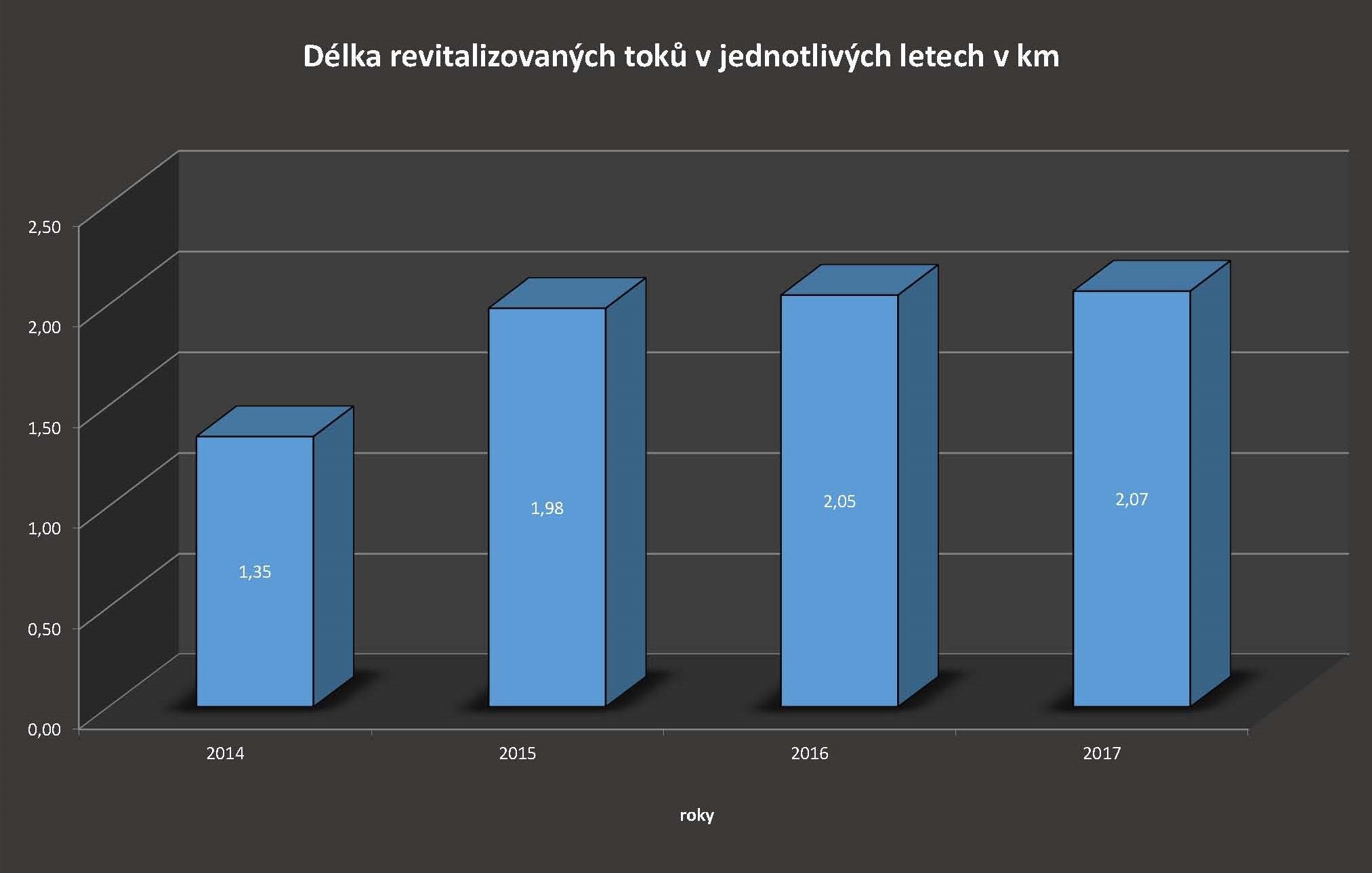 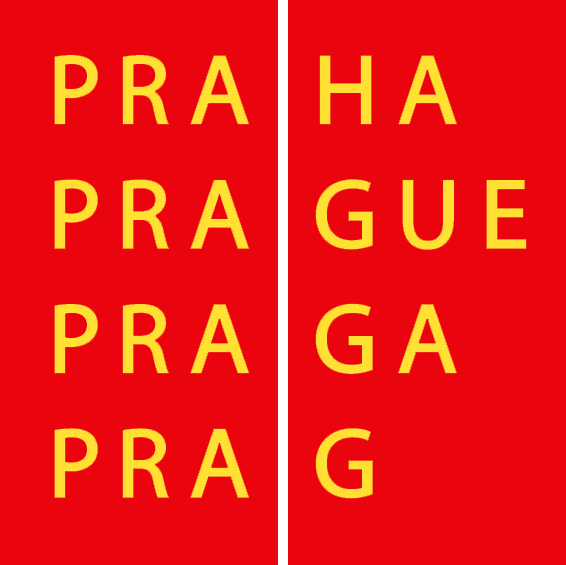 Odbor ochrany prostředí
Magistrát hl. m. Prahy
VODNÍ TOKY
Sedlecký potok – revitalizace Sedleckého údolí - 2016
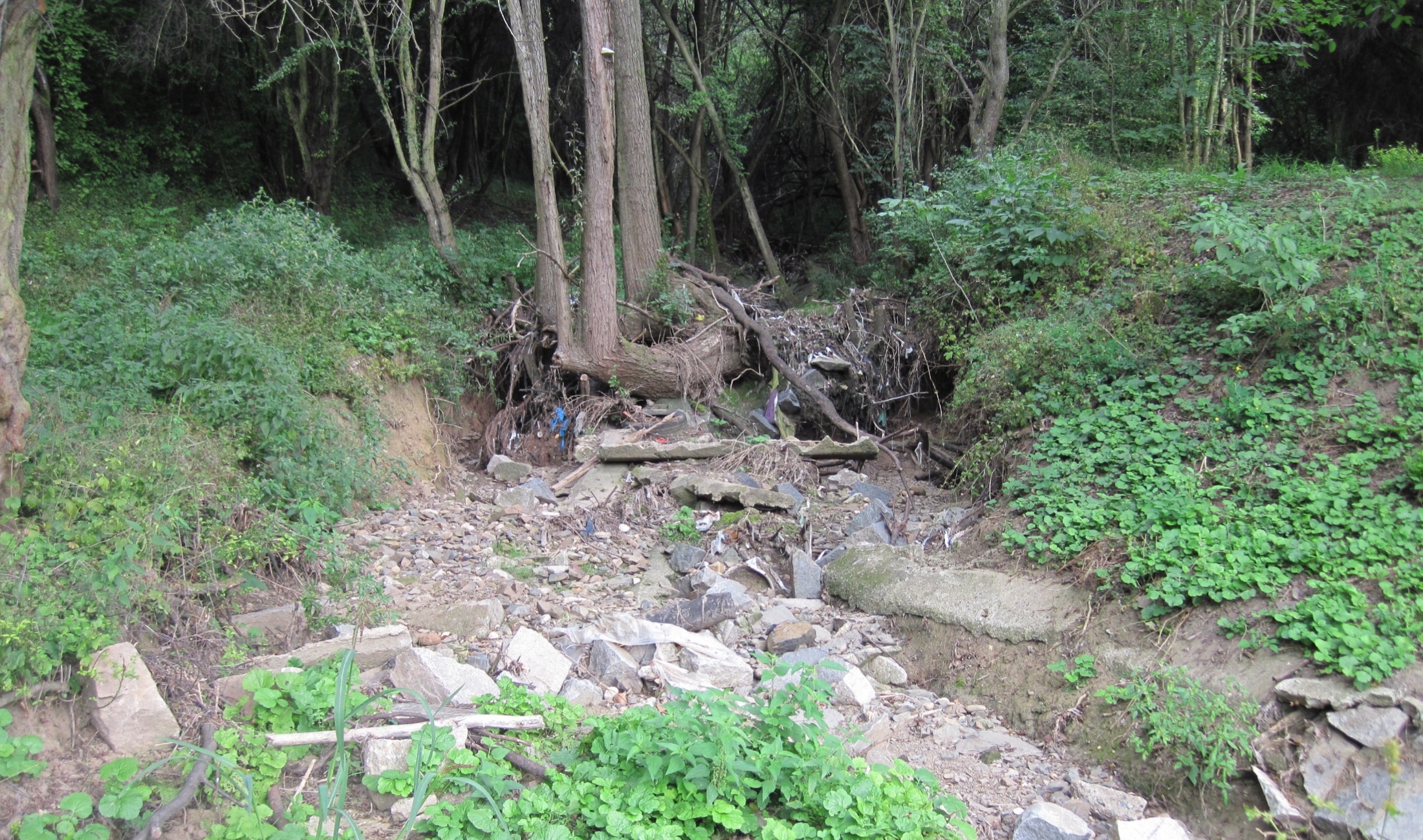 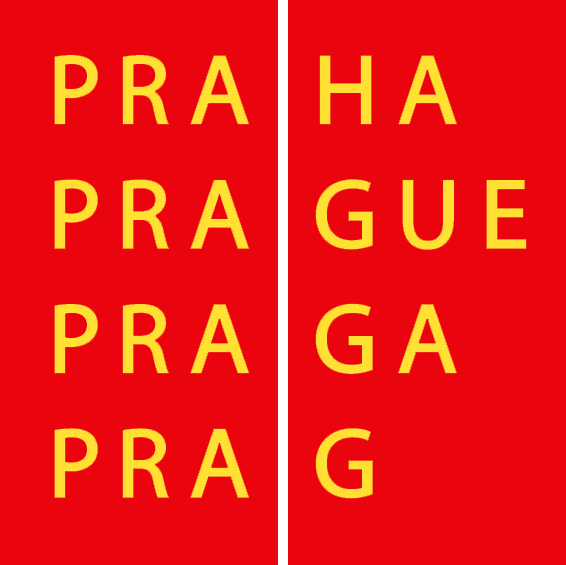 Odbor ochrany prostředí
Magistrát hl. m. Prahy
VODNÍ TOKY
Sedlecký potok – revitalizace Sedleckého údolí - 2017
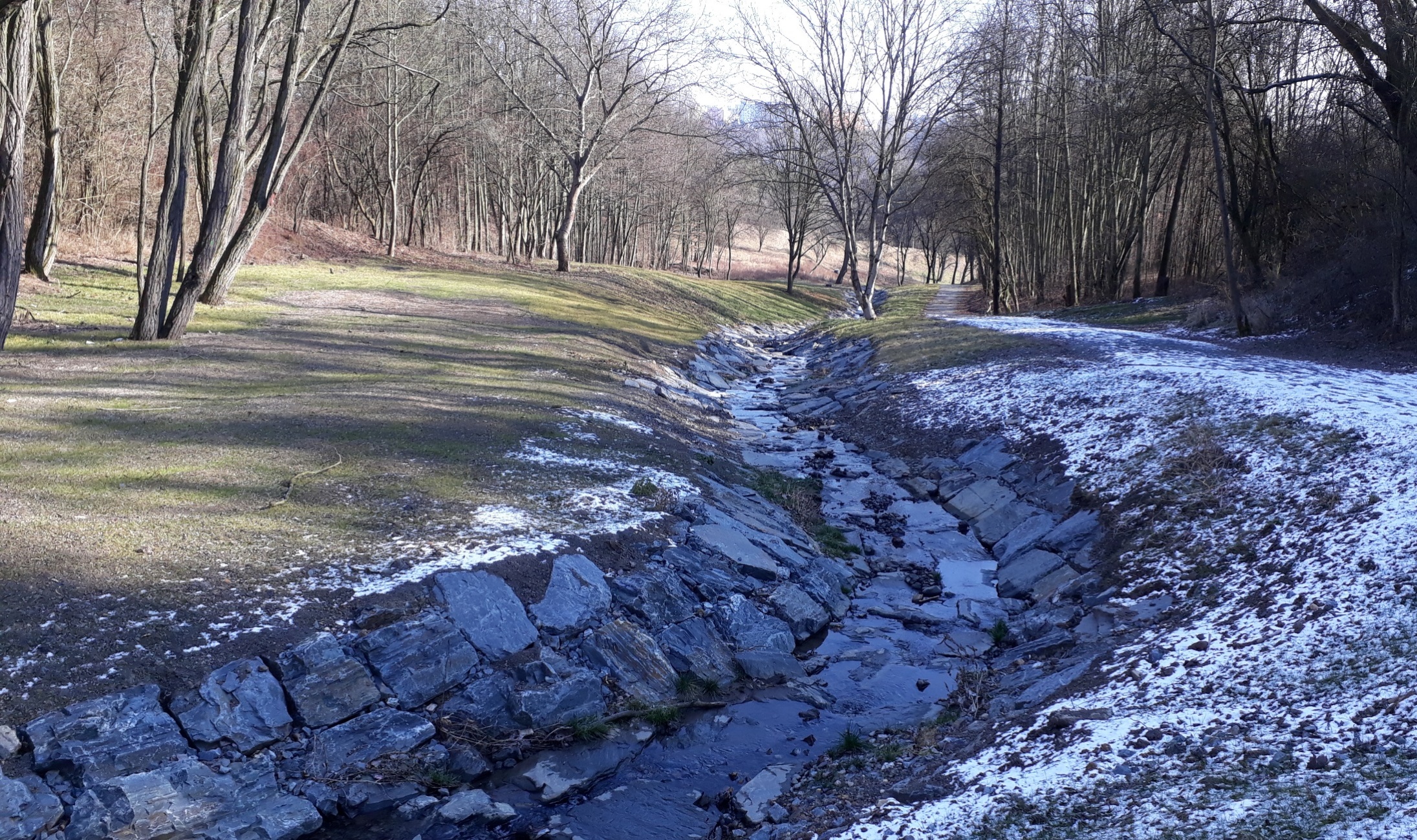 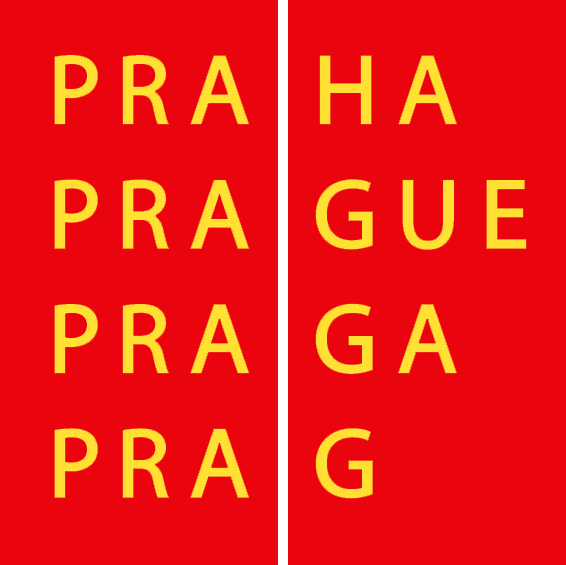 Odbor ochrany prostředí
Magistrát hl. m. Prahy
VODNÍ TOKY
Sedlecký potok – revitalizace Sedleckého údolí - 2017
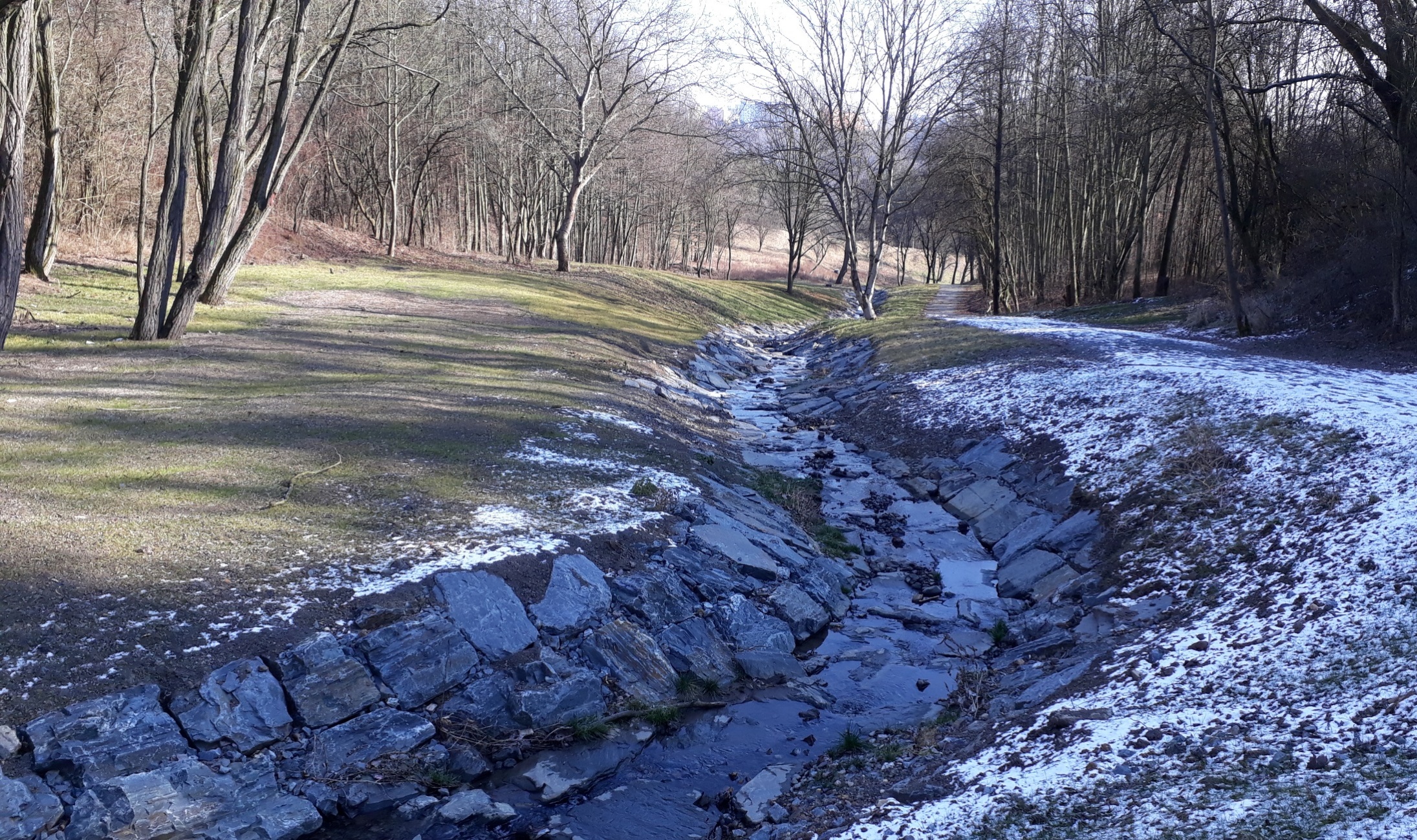 Popis projektu:
Vyčištění údolí, odstranění zbytků opevnění koryta, zásypy erozních rýh, stabilizace koryta těžkou balvanitou rovnaninou a výstavba obslužné komunikace, řešení pravidelných záplav nemovitostí.

Doba realizace: červen 2016 - červenec 2017 
	
Náklady: 5,8 mil. Kč
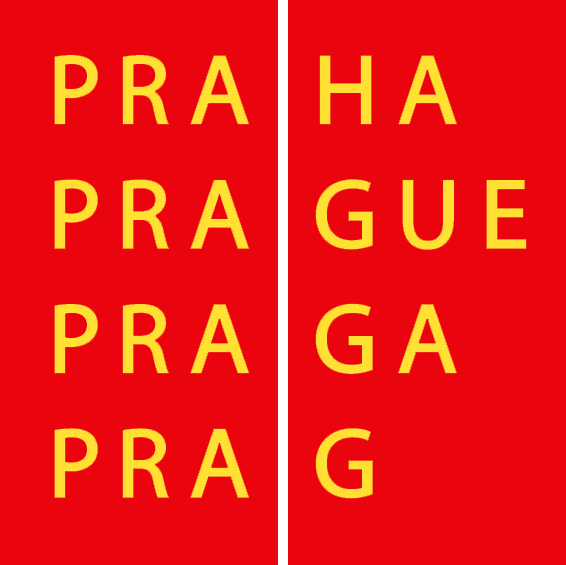 Odbor ochrany prostředí
Magistrát hl. m. Prahy
VODNÍ TOKY
Rekonstrukce Mariánské studánky v Chuchli
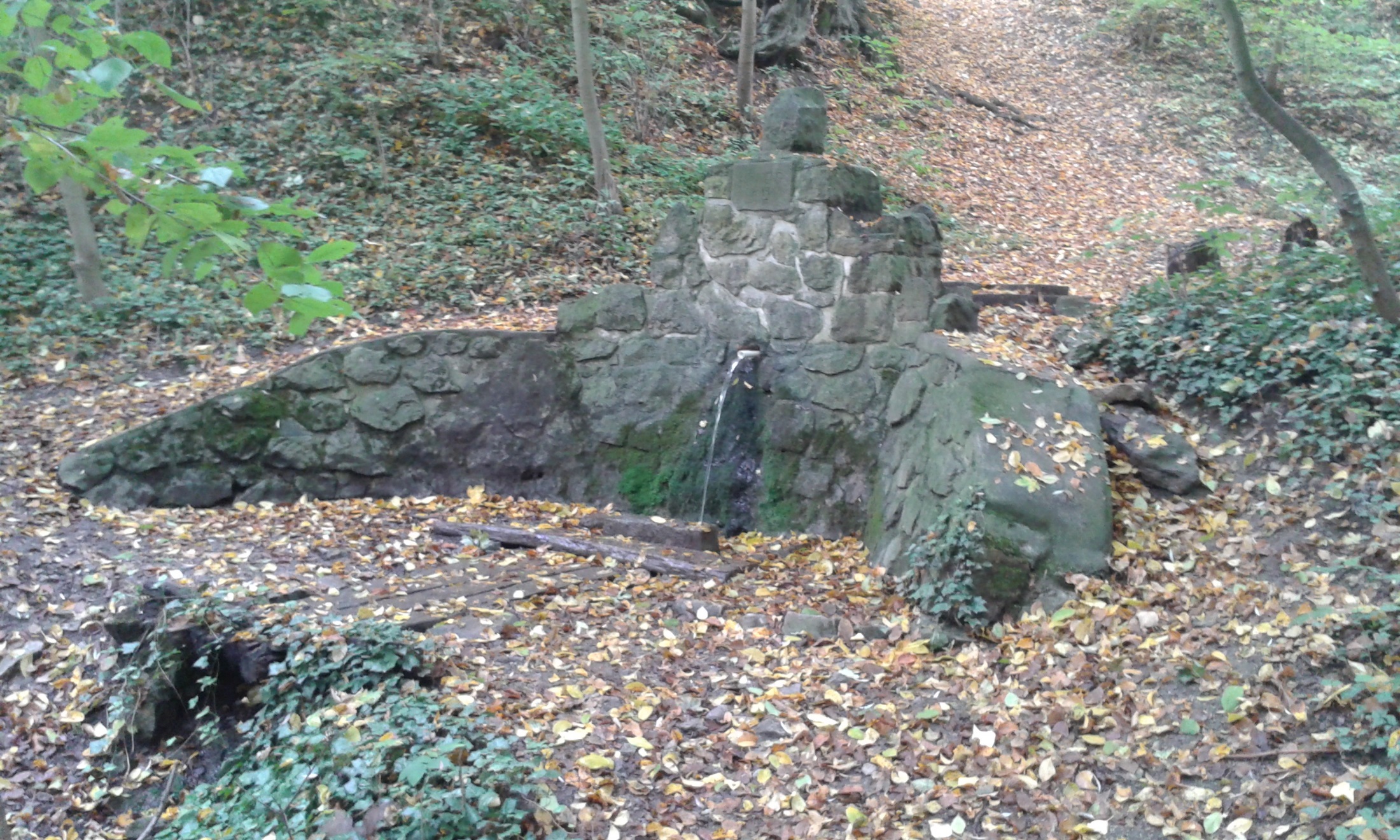 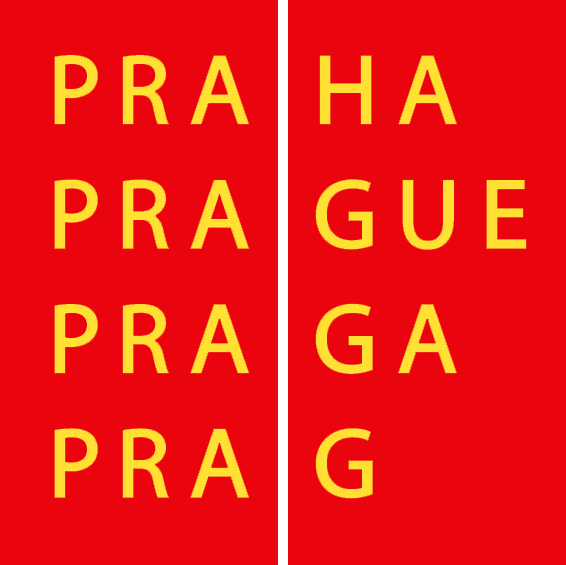 Odbor ochrany prostředí
Magistrát hl. m. Prahy
VODNÍ TOKY
Rekonstrukce Mariánské studánky v Chuchli
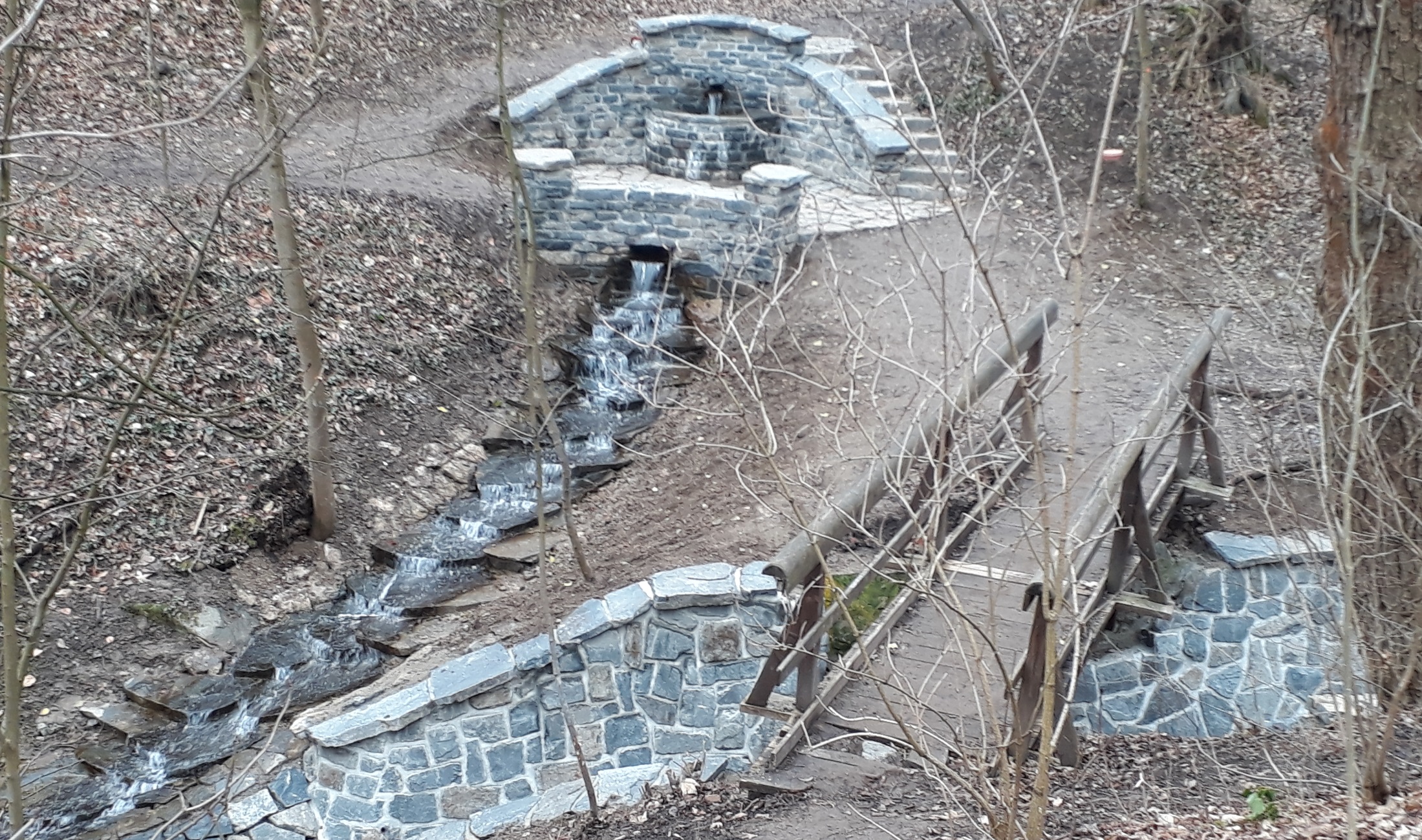 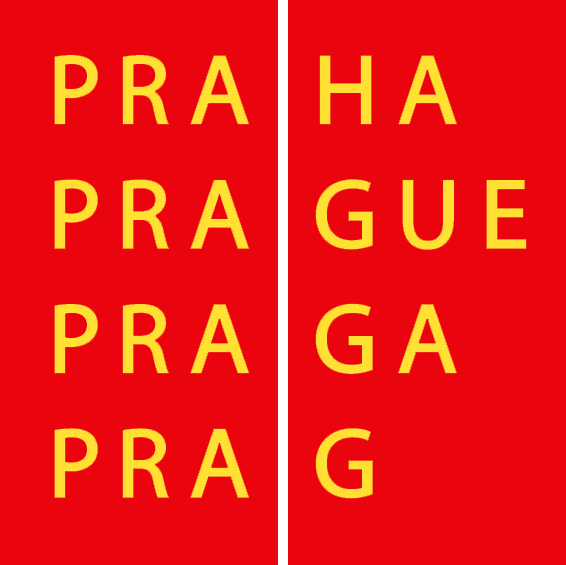 Odbor ochrany prostředí
Magistrát hl. m. Prahy
VODNÍ TOKY
Rekonstrukce Mariánské studánky v Chuchli
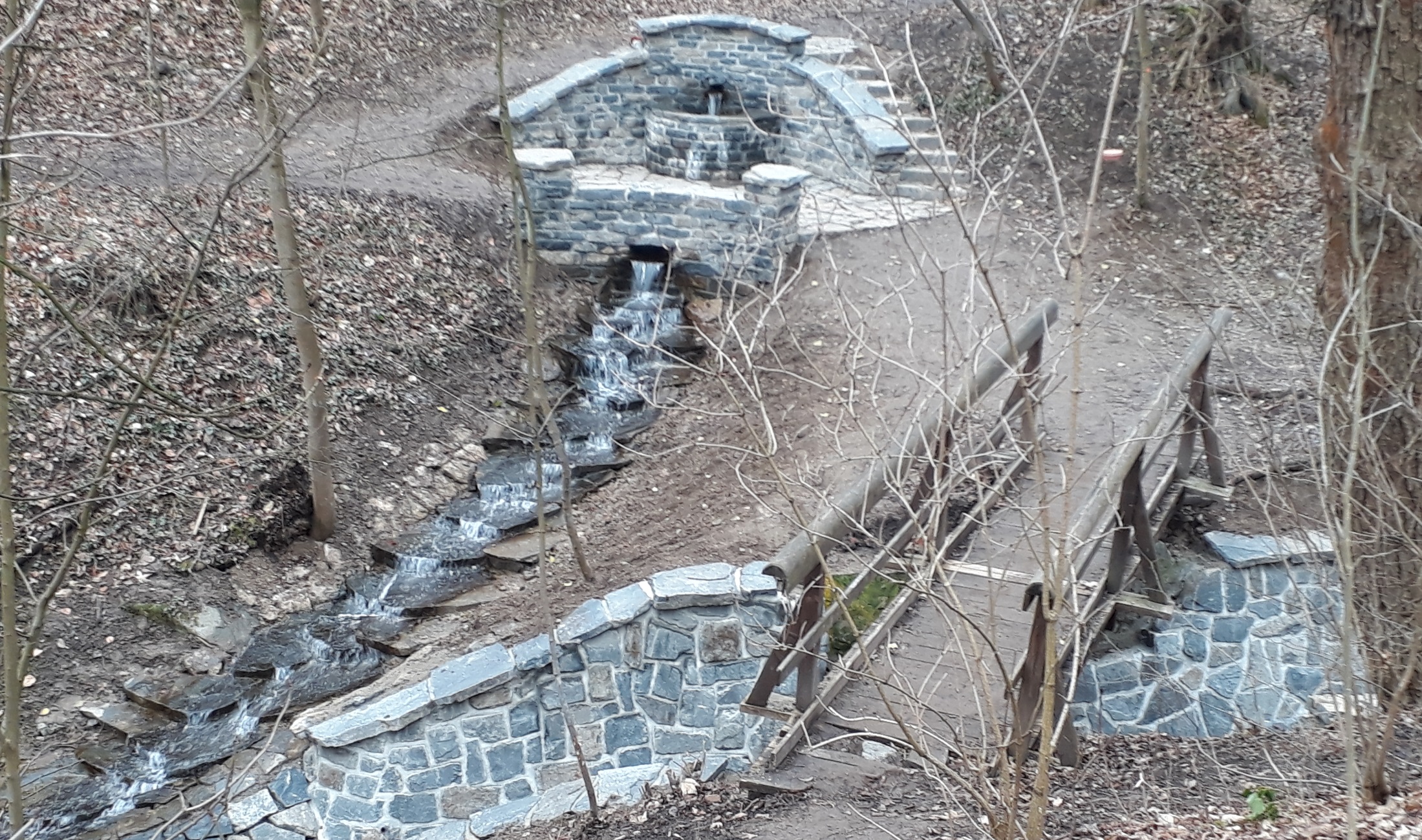 Popis projektu:
Obnova jedné z nejvydatnějších pražských studánek.

Doba realizace: listopad 2017 - prosinec 2017 

Náklady: 0,6 mil. Kč
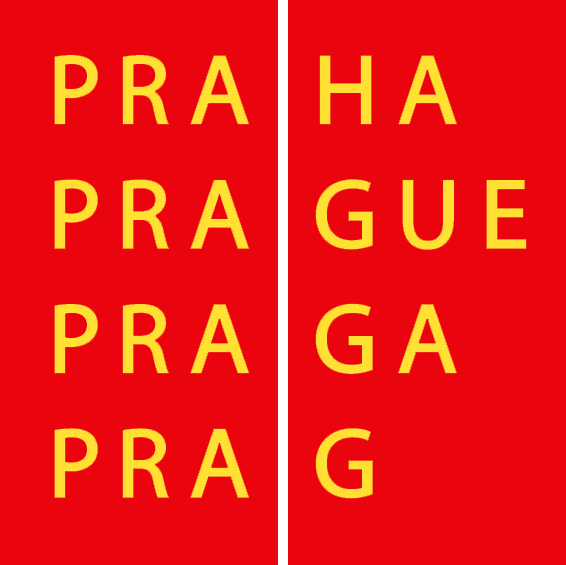 Odbor ochrany prostředí
Magistrát hl. m. Prahy
RYBNÍKY A NÁDRŽE
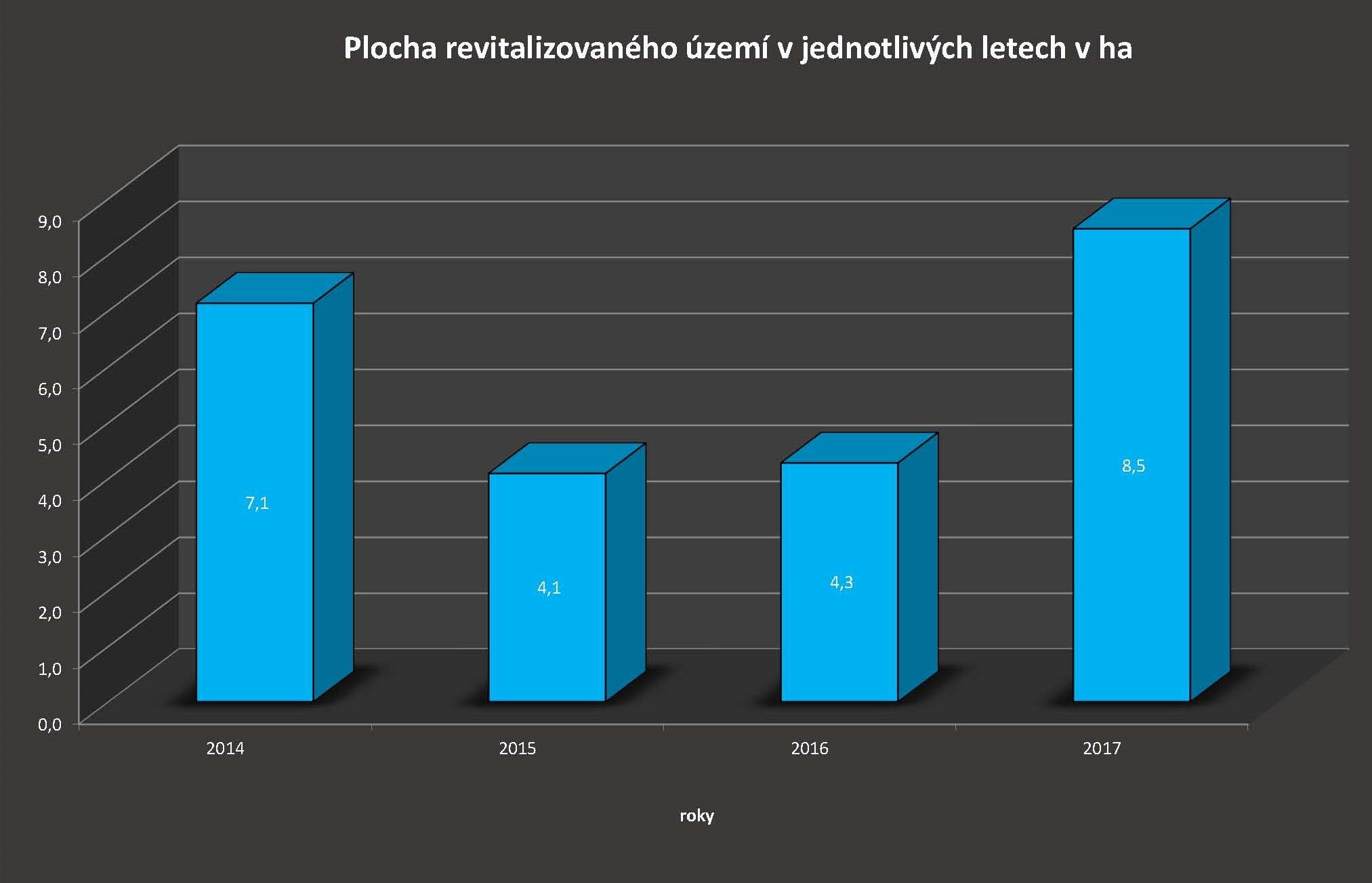 Celkem zrevitalizováno 16 lokalit
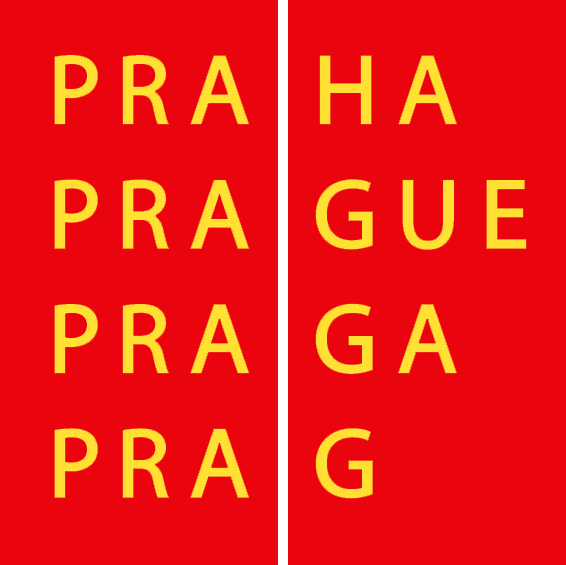 Odbor ochrany prostředí
Magistrát hl. m. Prahy
RYBNÍKY A NÁDRŽE
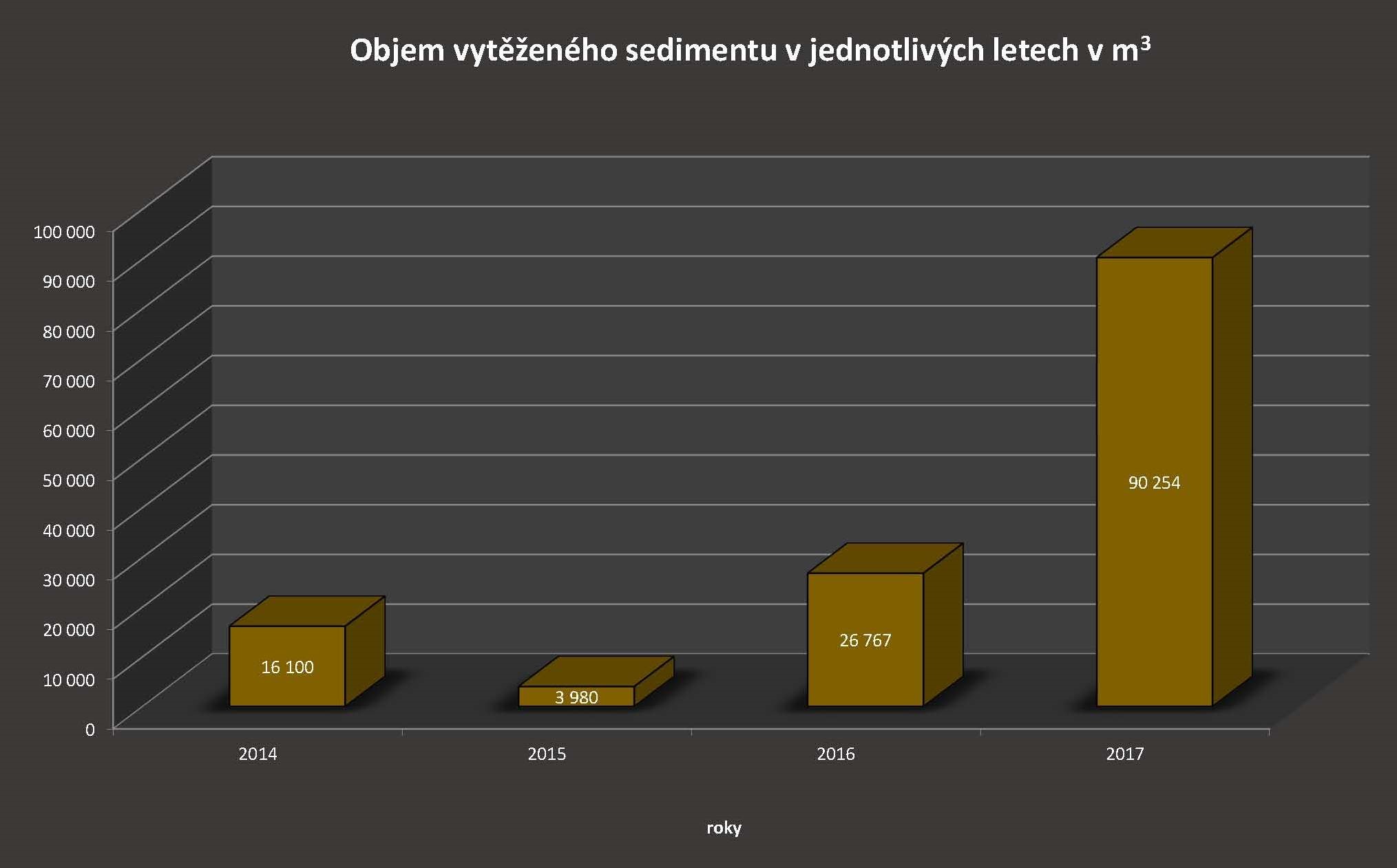 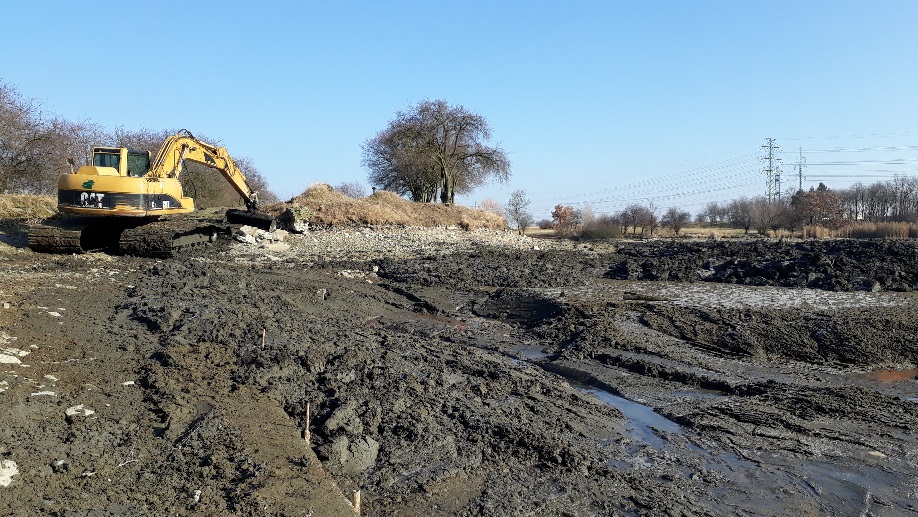 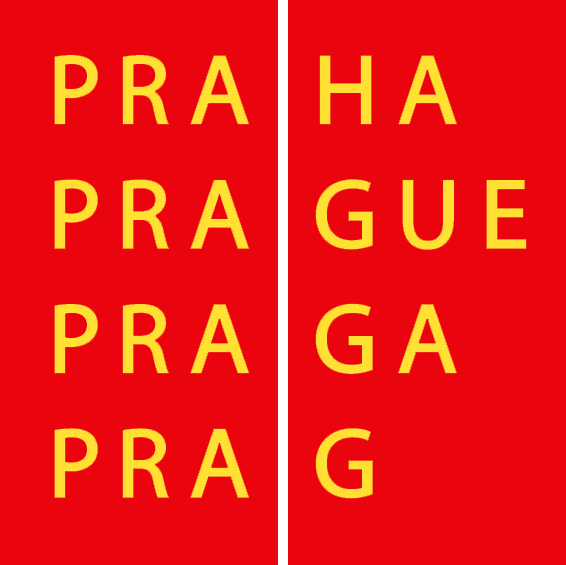 Odbor ochrany prostředí
Magistrát hl. m. Prahy
RYBNÍKY A NÁDRŽE
Retenční nádrž Kotlářka v Košířích – výstavba nové vodní plochy
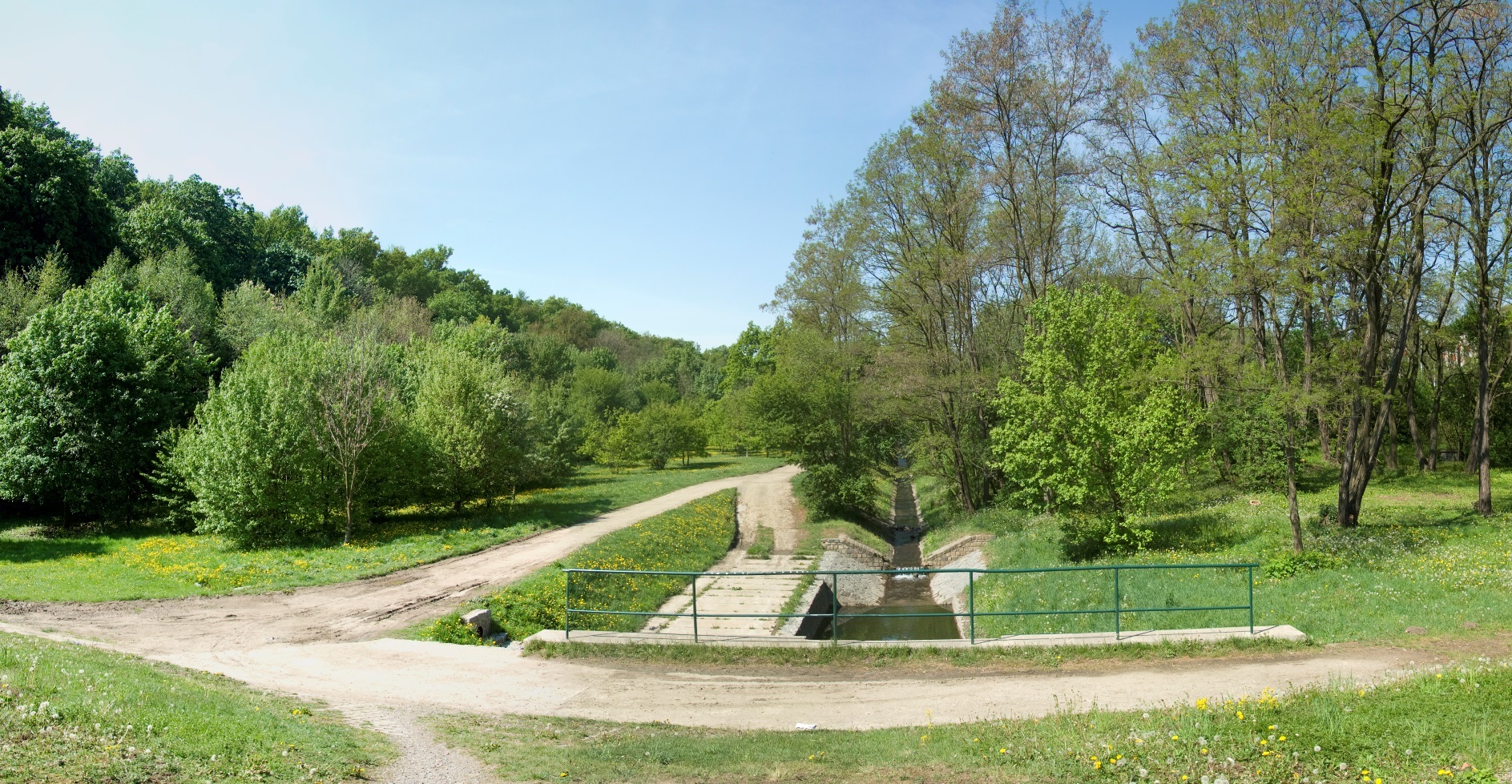 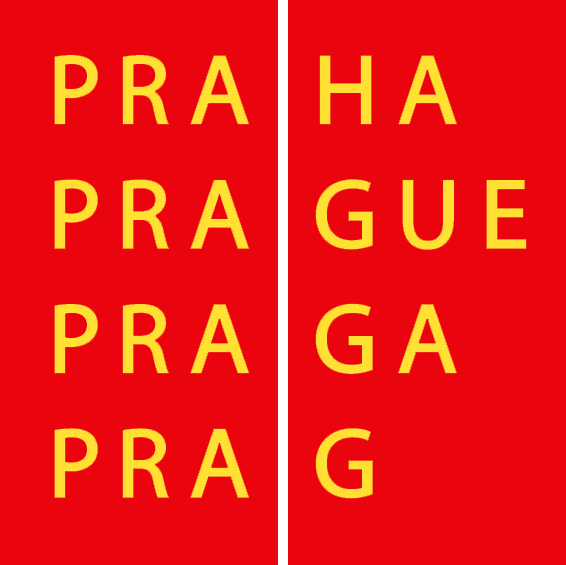 Odbor ochrany prostředí
Magistrát hl. m. Prahy
RYBNÍKY A NÁDRŽE
Retenční nádrž Kotlářka – výstavba nové vodní plochy
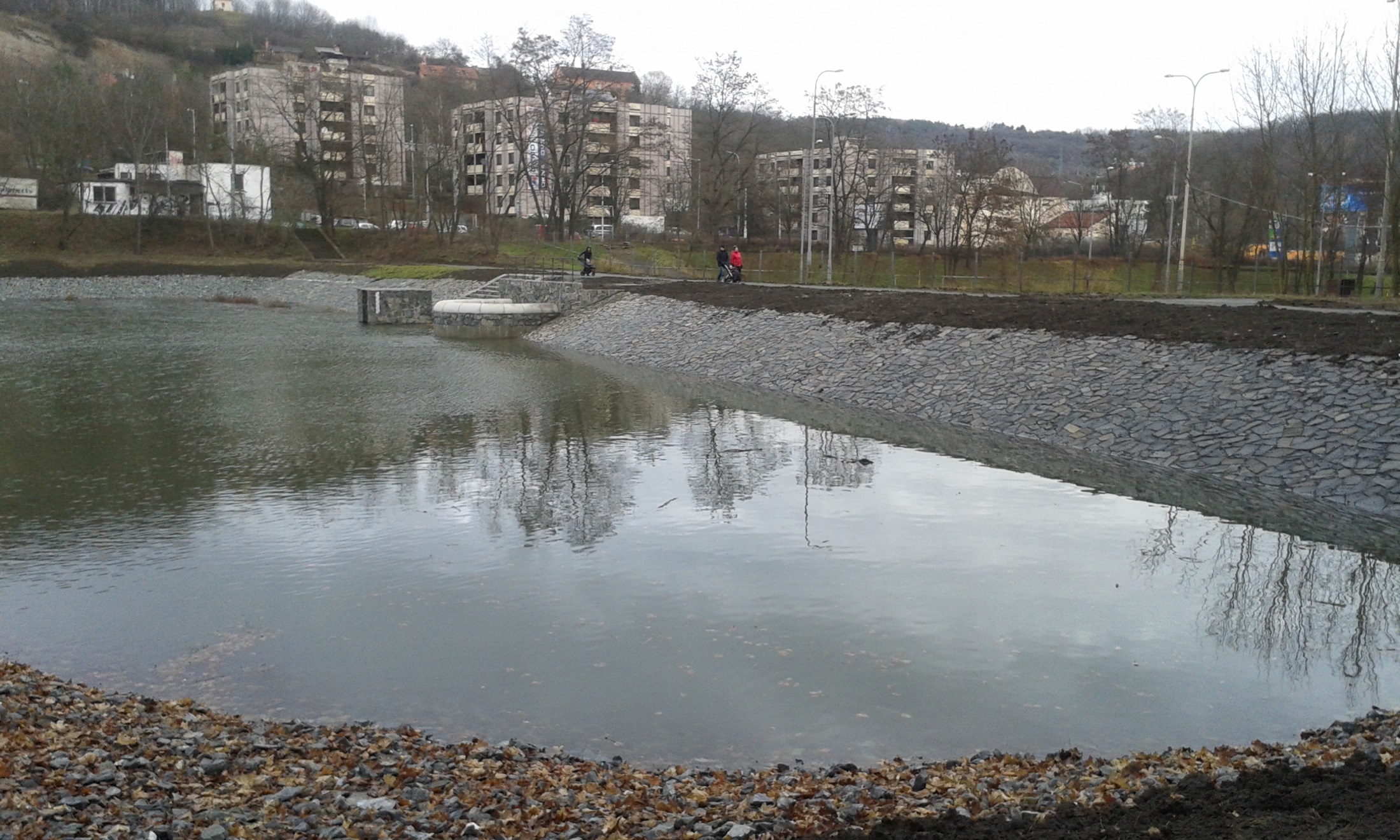 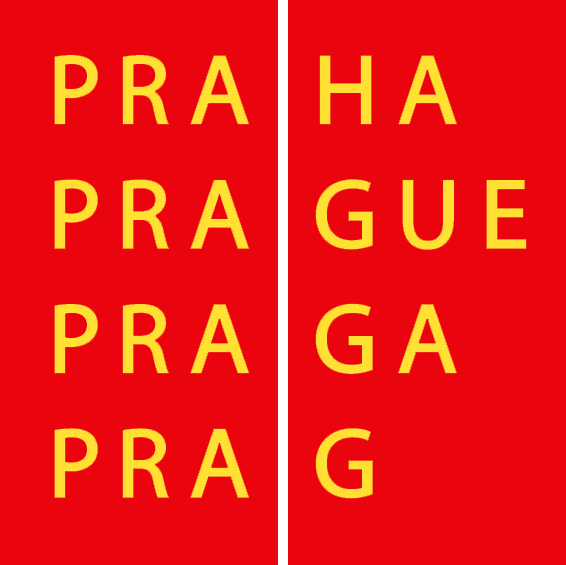 Odbor ochrany prostředí
Magistrát hl. m. Prahy
RYBNÍKY A NÁDRŽE
Retenční nádrž Kotlářka – výstavba nové vodní plochy
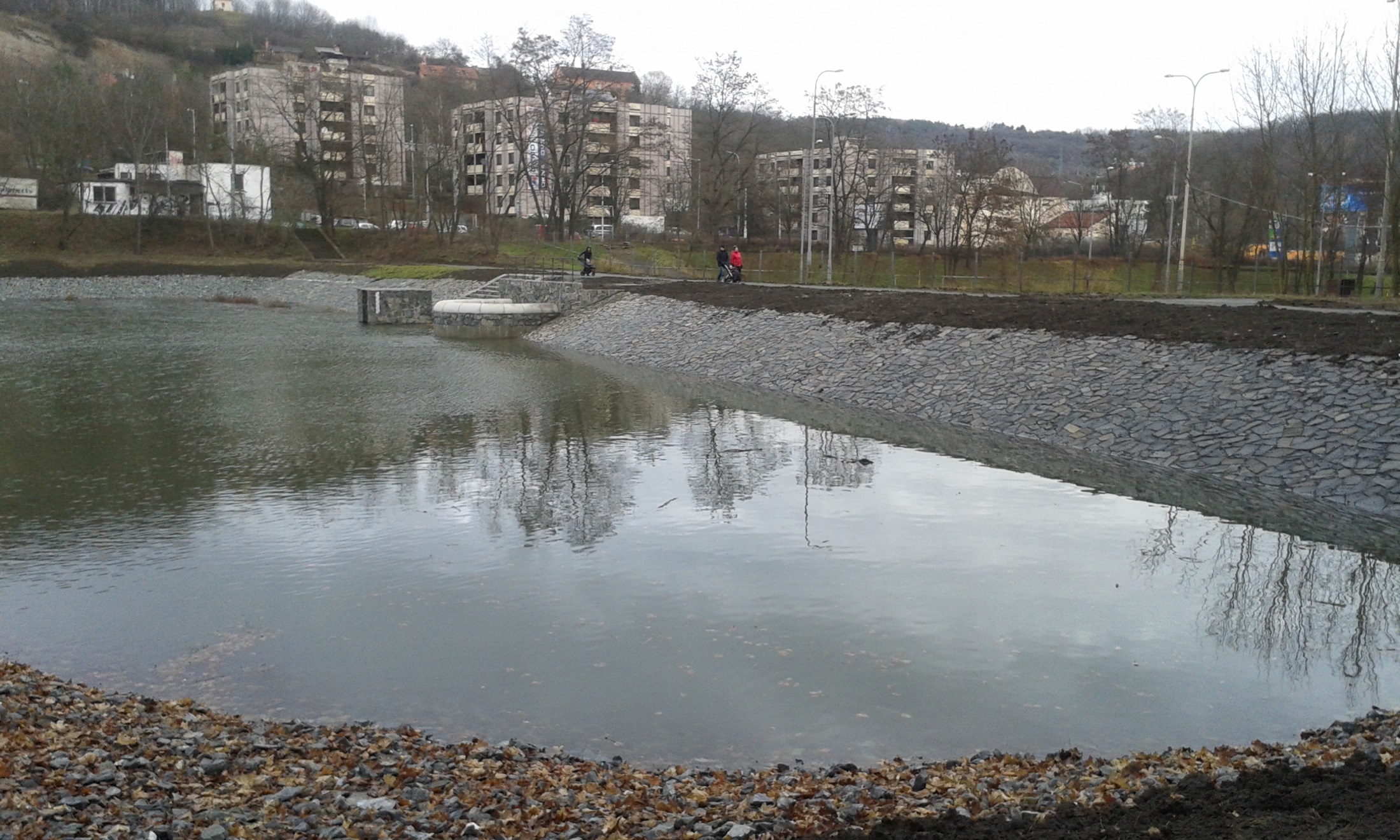 Popis projektu:
Výstavba nového pražského rybníka v prostoru suchého poldru Homolka, navýšení hráze, úprava Motolského potoka, vegetační úpravy .

Doba realizace: červen 2016 - prosinec 2017 

Náklady: 17,8 mil. Kč
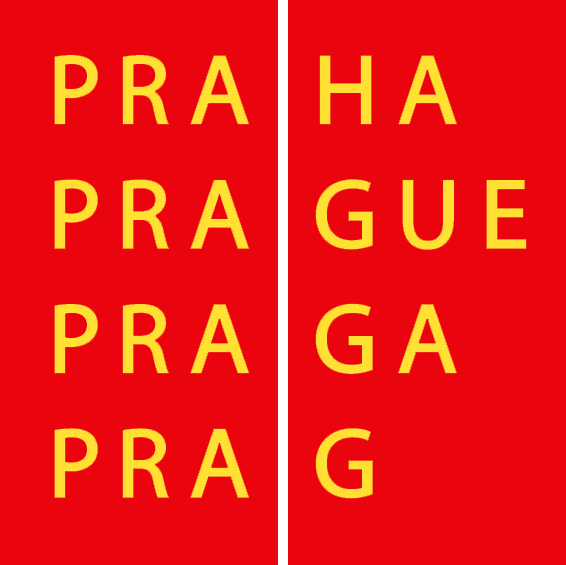 Odbor ochrany prostředí
Magistrát hl. m. Prahy
PARKY CELOMĚSTSKÉHO VÝZNAMU
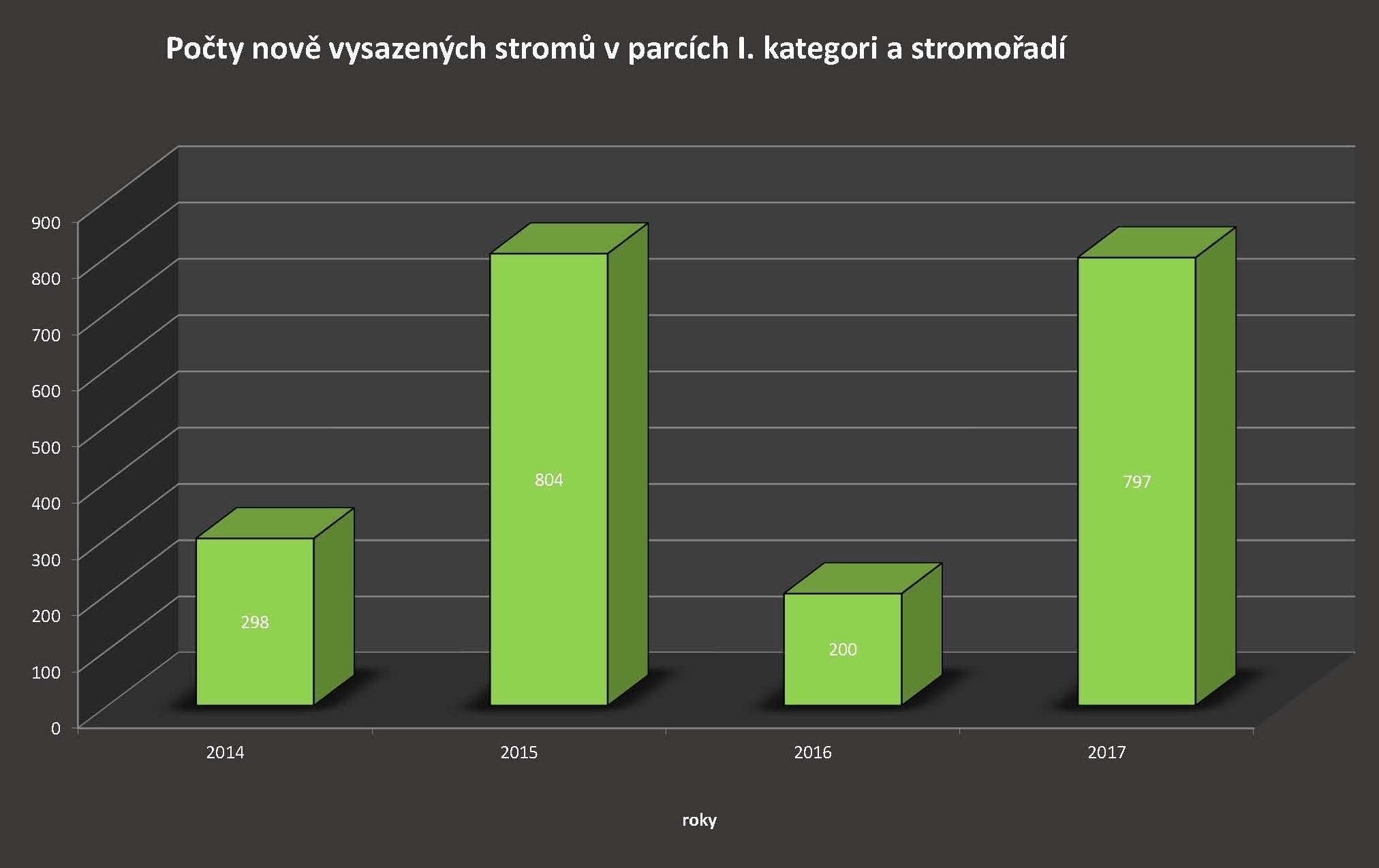 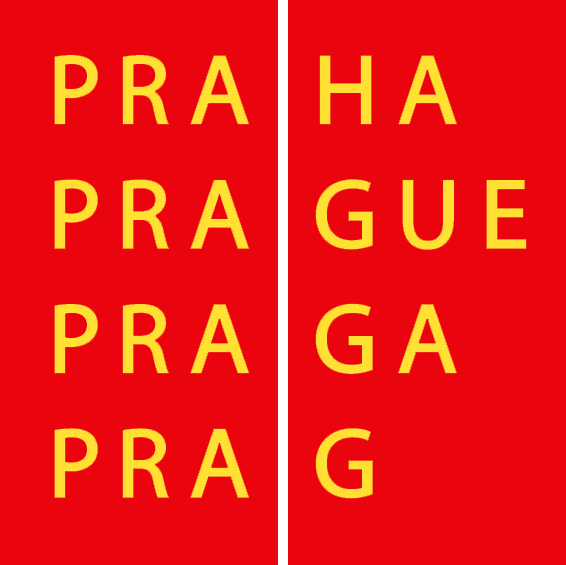 Odbor ochrany prostředí
Magistrát hl. m. Prahy
PARKY CELOMĚSTSKÉHO VÝZNAMU
Obnova Letenských sadů sever – bruslařský ovál
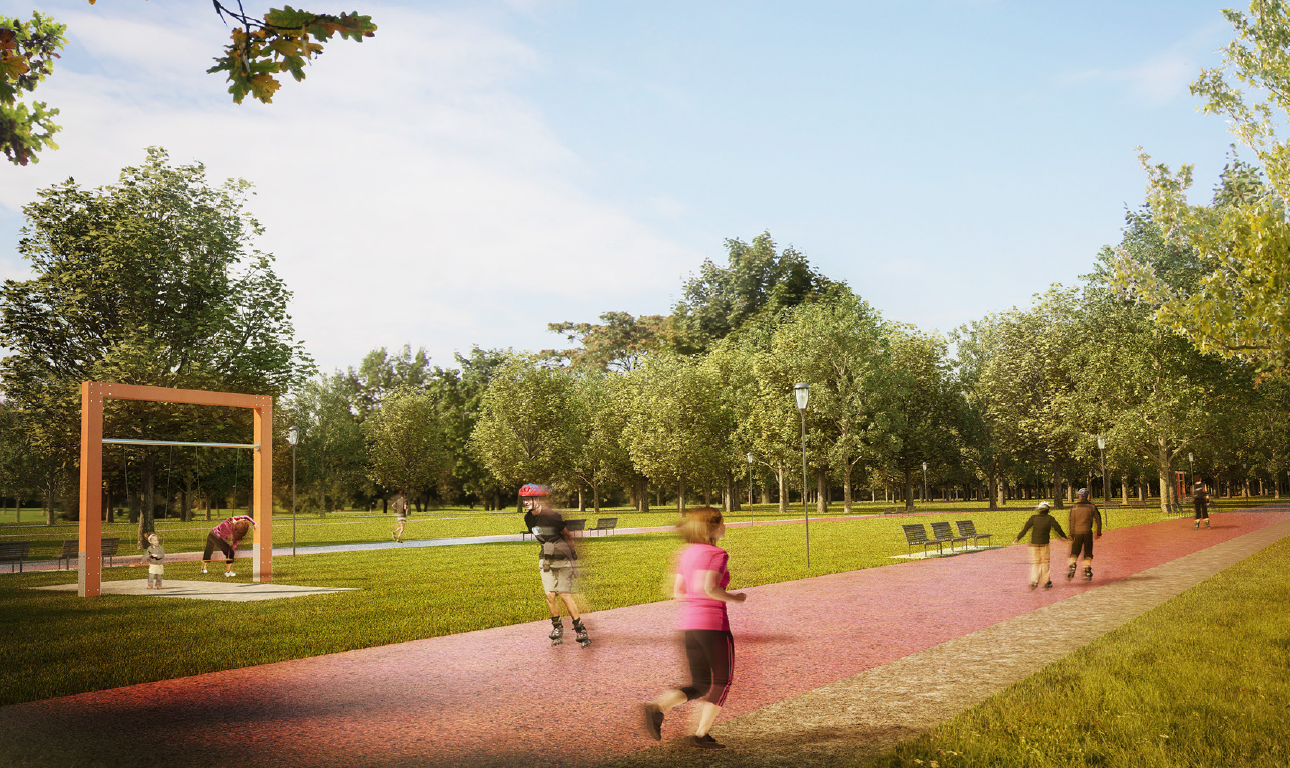 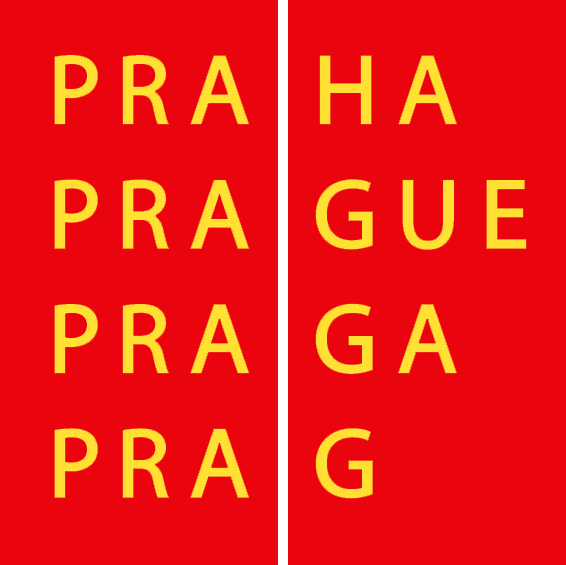 Odbor ochrany prostředí
Magistrát hl. m. Prahy
PARKY CELOMĚSTSKÉHO VÝZNAMU
Obnova Letenských sadů sever – bruslařský ovál
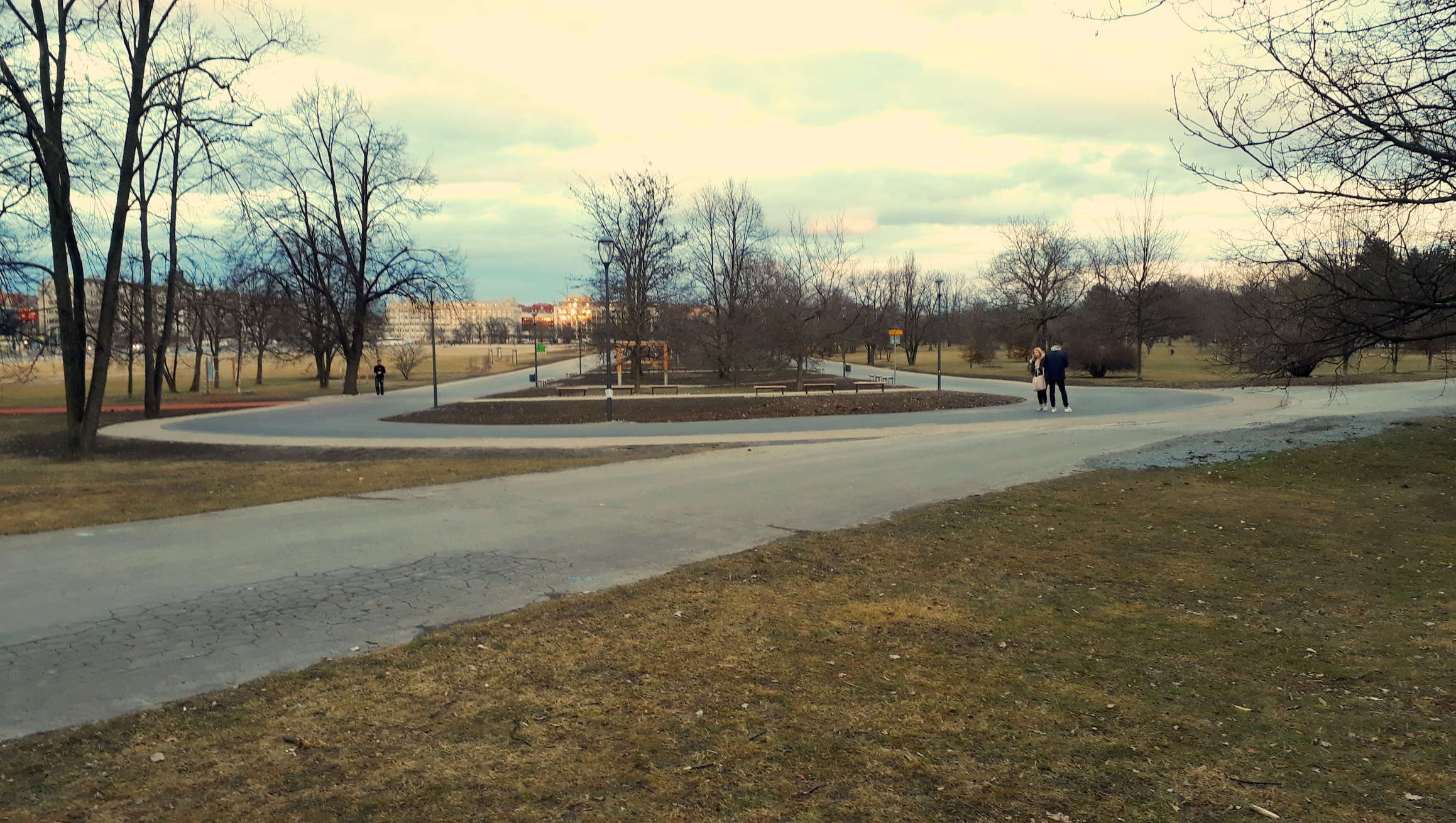 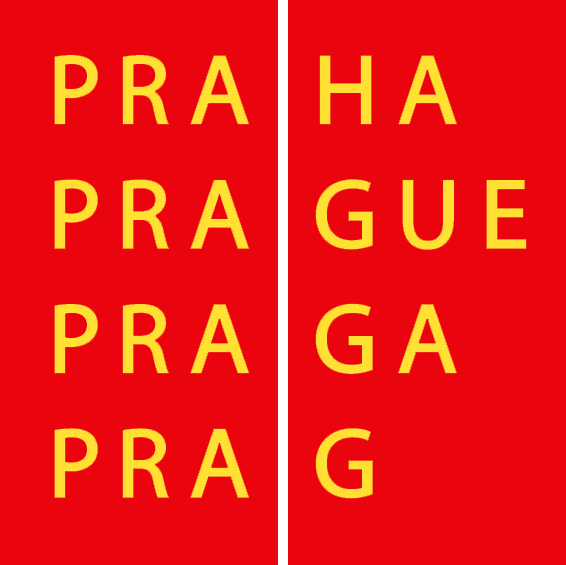 Odbor ochrany prostředí
Magistrát hl. m. Prahy
PARKY CELOMĚSTSKÉHO VÝZNAMU
Obnova Letenských sadů sever – bruslařský ovál
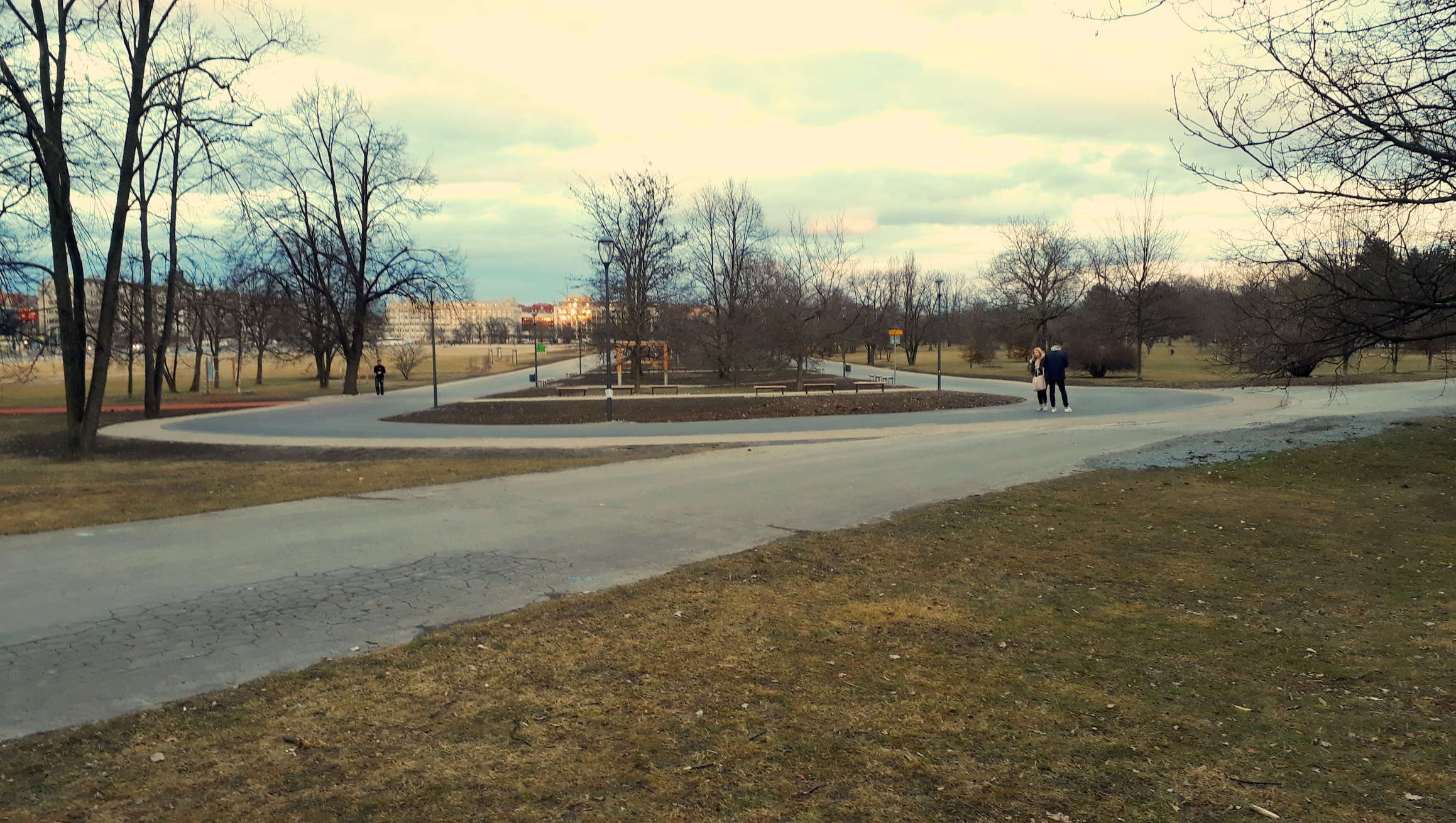 Popis projektu:
Realizace sportovní rekreační parkové zóny v severní části Letenských sadů u ul. Milady Horákové, doplnění herních a fitness prvků. Vybudování in-line bruslařského a běžeckého okruhu včetně doplnění nových propojení cestní sítě a veřejného osvětlení. Obnova travnatých ploch a doplnění vegetace. 

Doba realizace: srpen 2017 – listopad 2017

Náklady: 18 mil. Kč
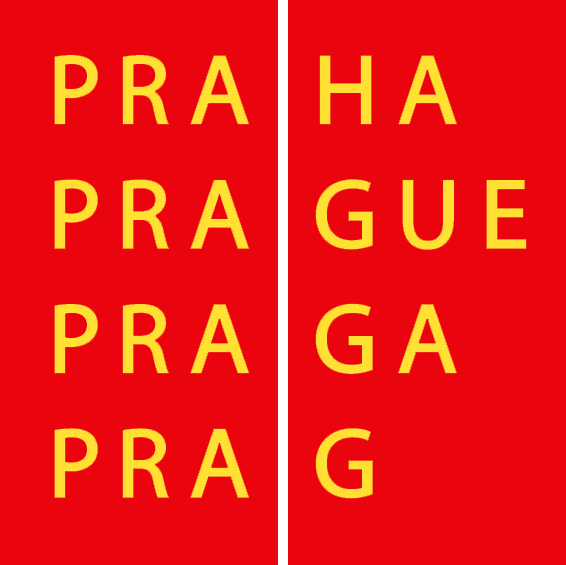 Odbor ochrany prostředí
Magistrát hl. m. Prahy
PARKY CELOMĚSTSKÉHO VÝZNAMU
Stromovka – úprava centrální části
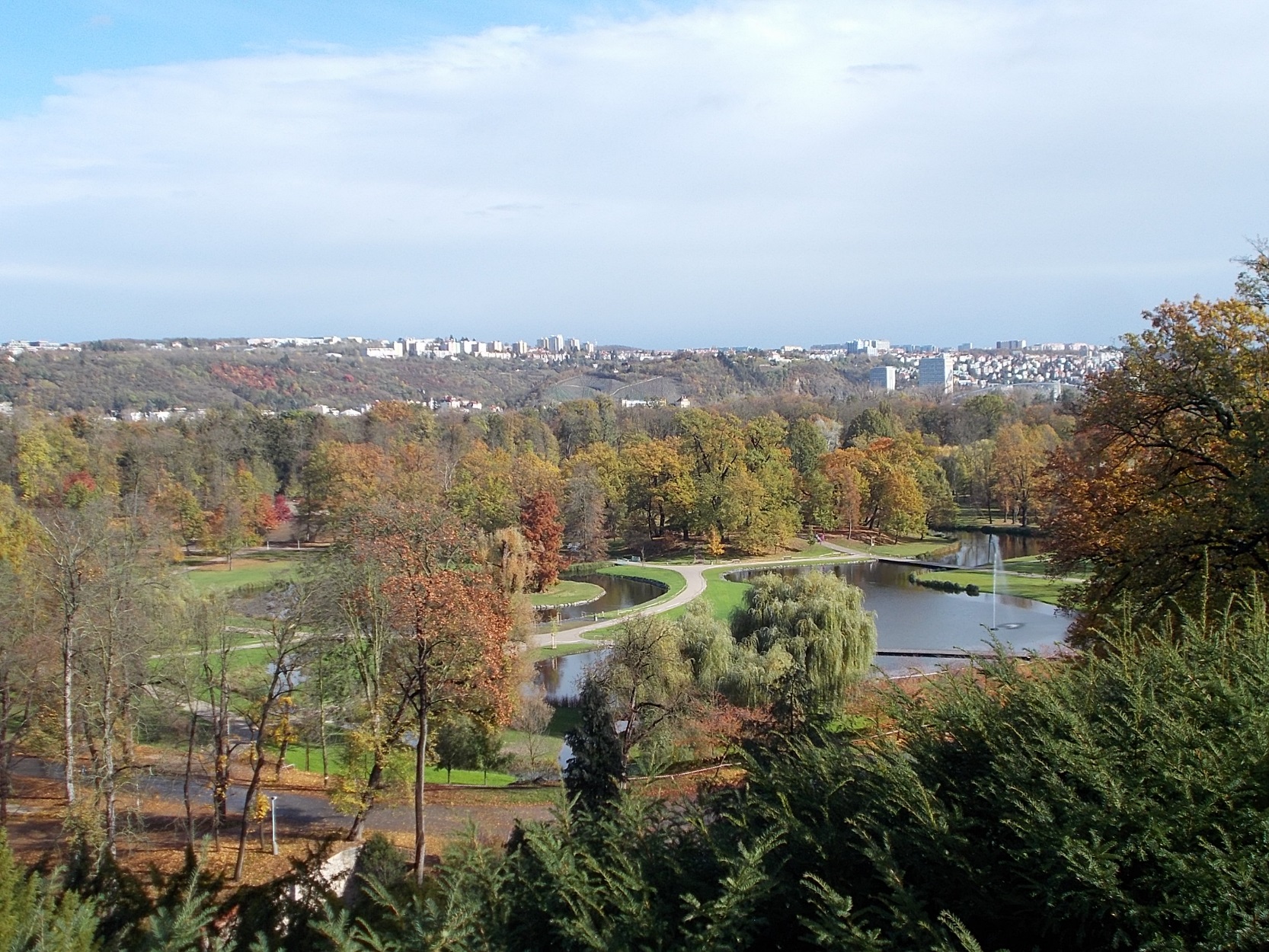 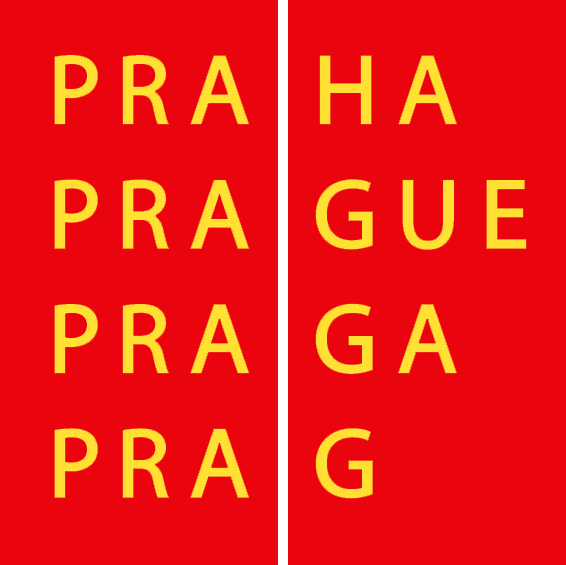 Odbor ochrany prostředí
Magistrát hl. m. Prahy
PARKY CELOMĚSTSKÉHO VÝZNAMU
Stromovka – úprava centrální části
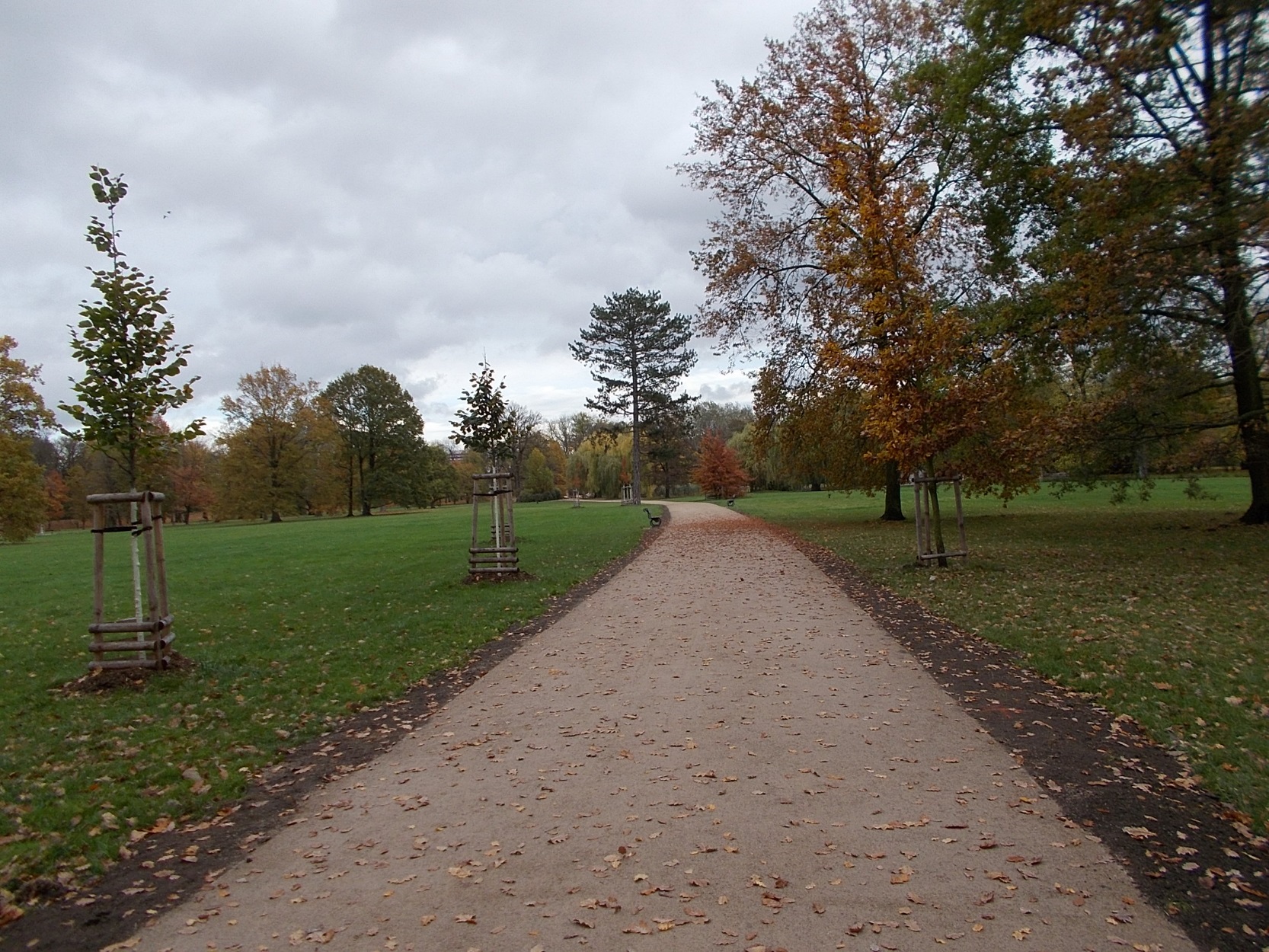 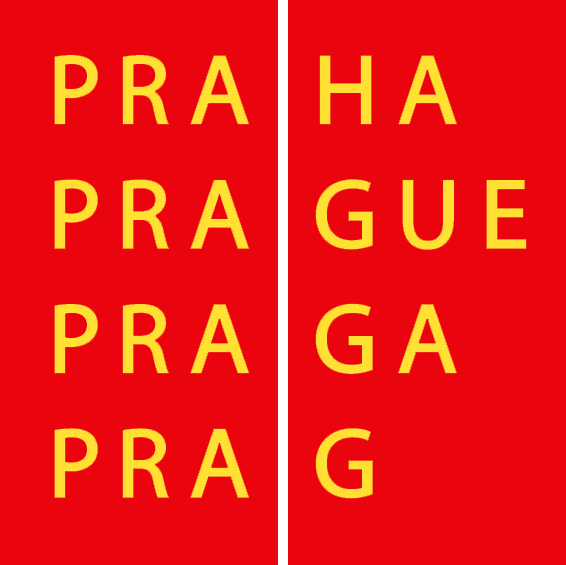 Odbor ochrany prostředí
Magistrát hl. m. Prahy
PARKY CELOMĚSTSKÉHO VÝZNAMU
Stromovka – úprava centrální části
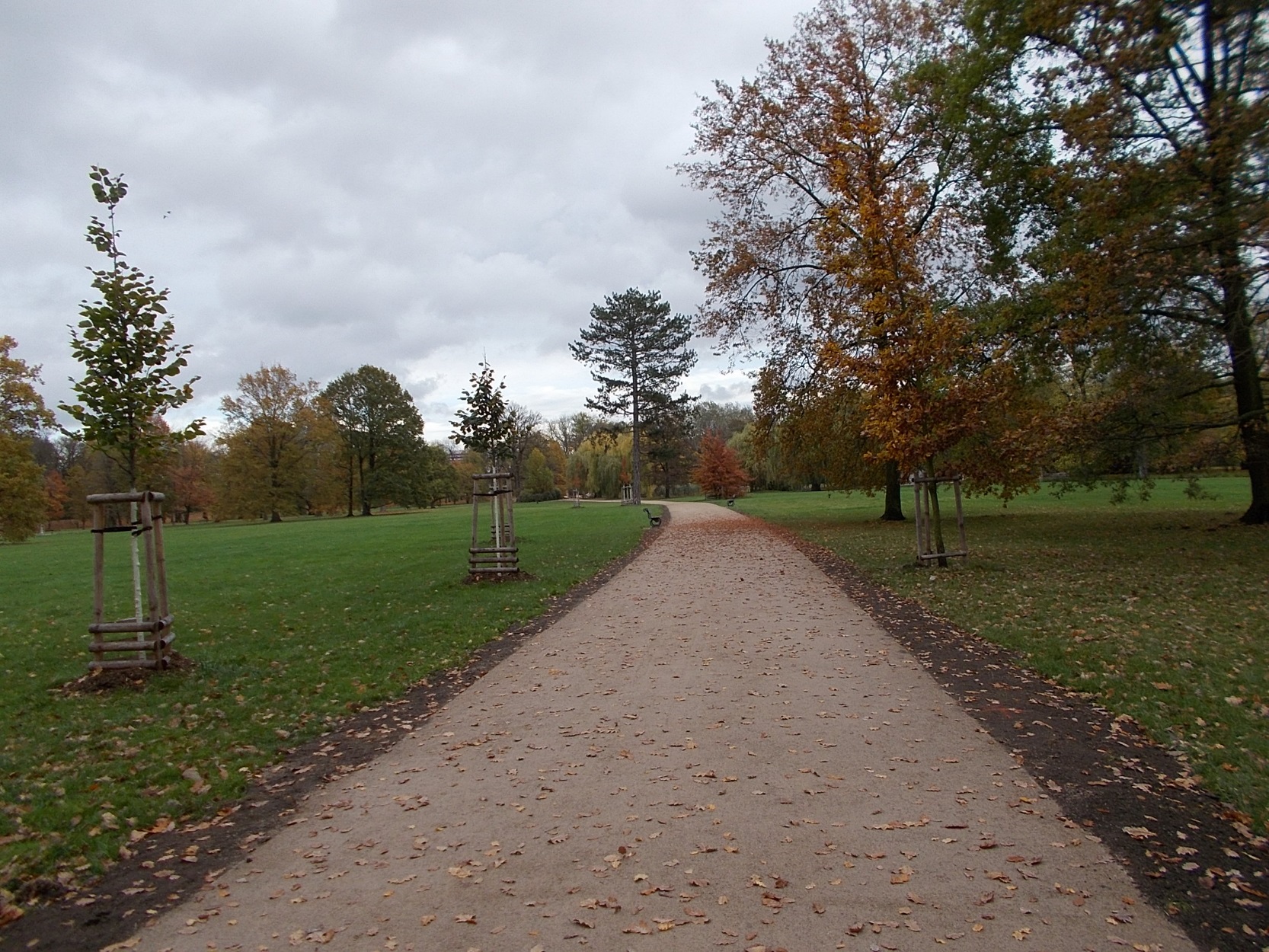 Popis projektu:
Úprava vedení parkových cest včetně rekonstrukce povrchů v délce cca 4000 m, regenerace stávajících a založení nových trávníků v ploše více než 134 000 m2, pěstební opatření a výsadba 163 ks stromů, doplnění parkového mobiliáře. 

Doba realizace: červenec 2017 – říjen 2017

Náklady: 24 mil. Kč
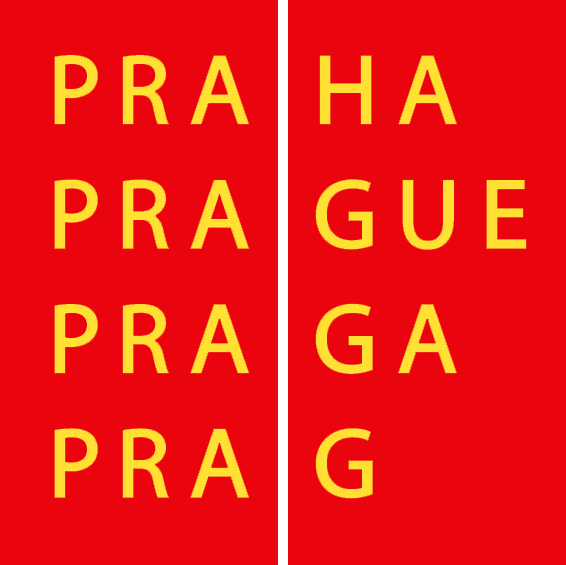 Odbor ochrany prostředí
Magistrát hl. m. Prahy
SADY A  ALEJE
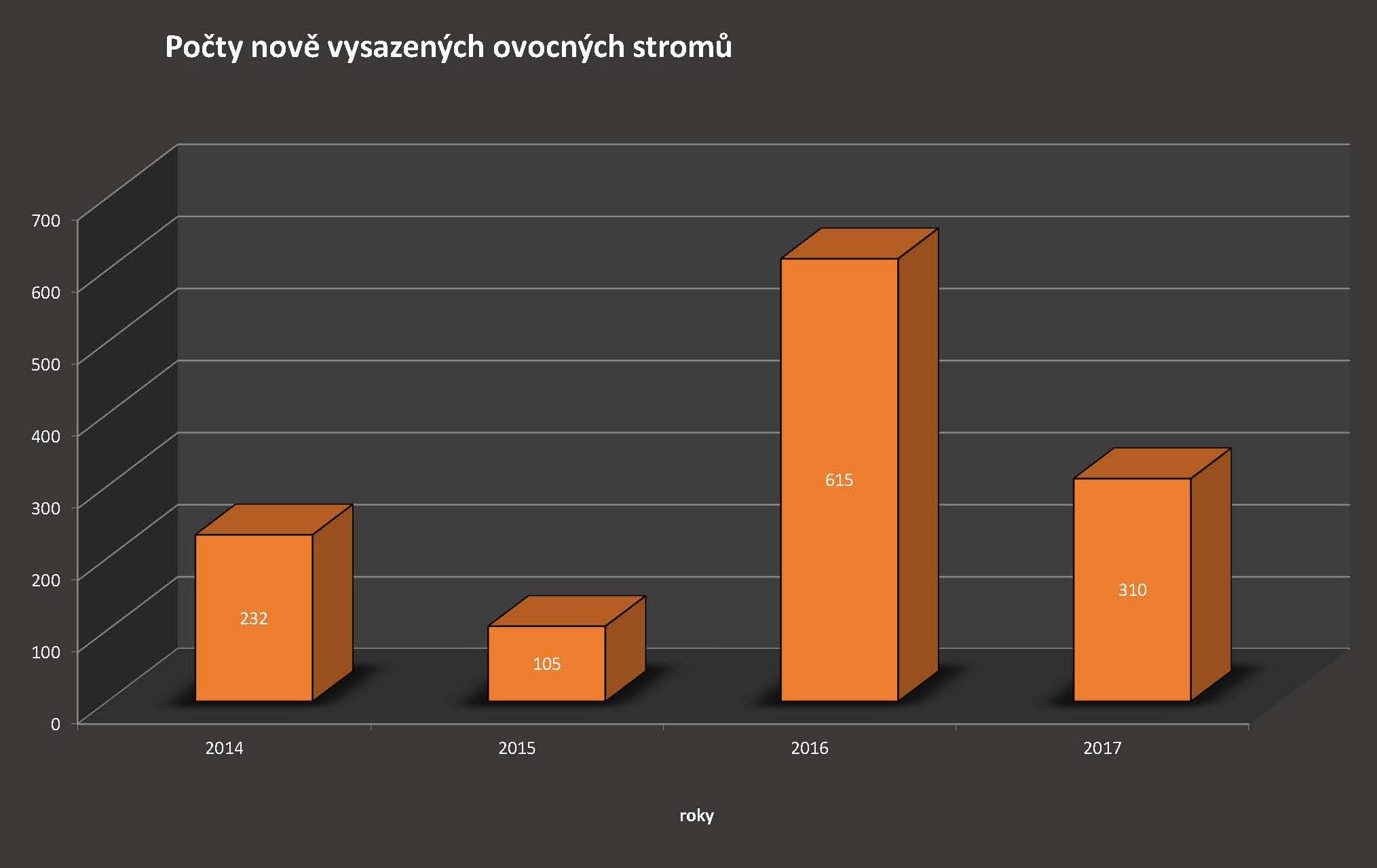 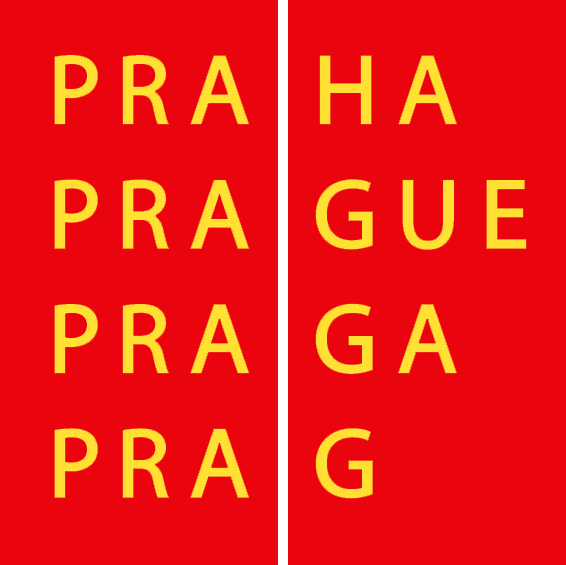 Odbor ochrany prostředí
Magistrát hl. m. Prahy
SADY A  ALEJE
Postupná obnova pražských historických sadů
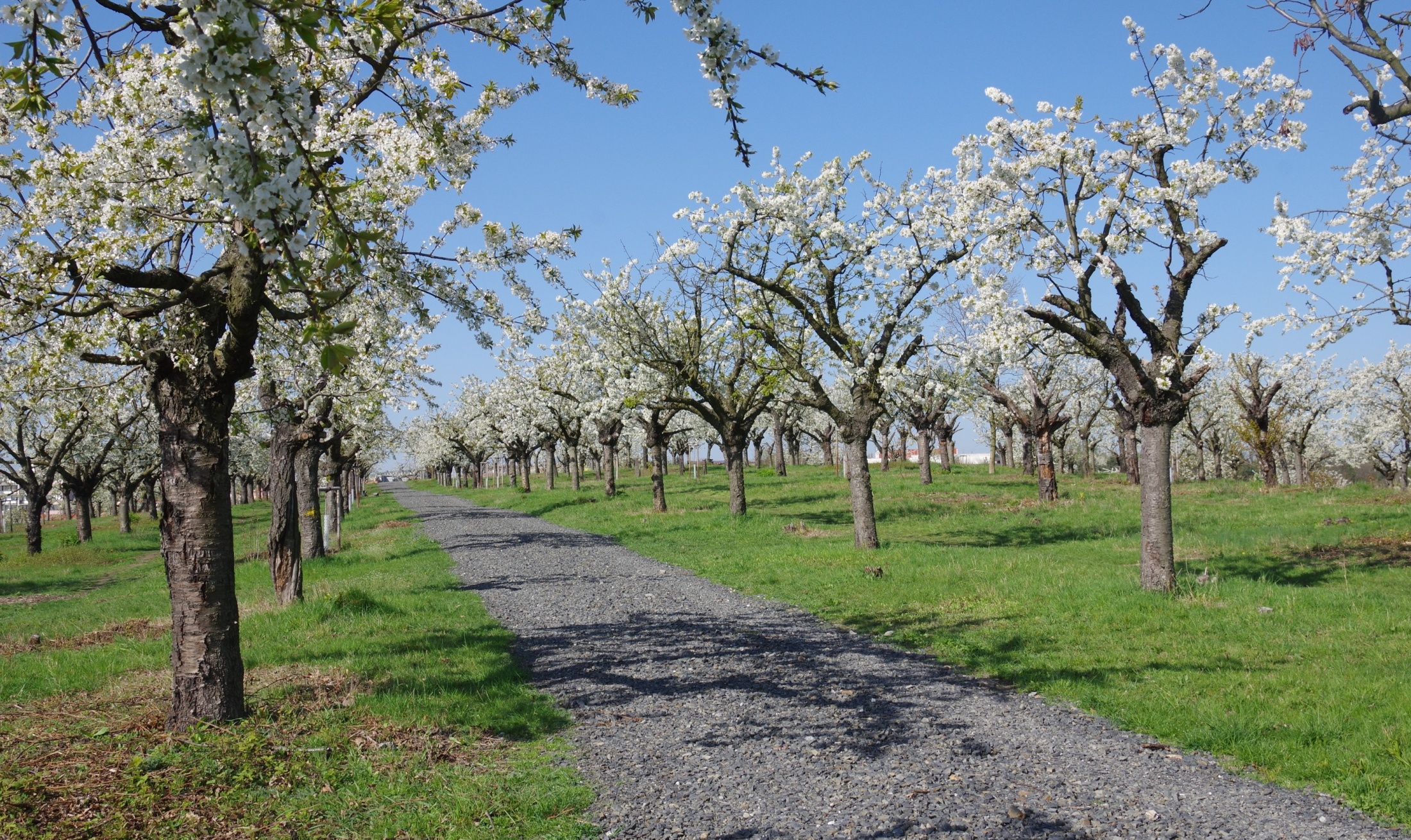 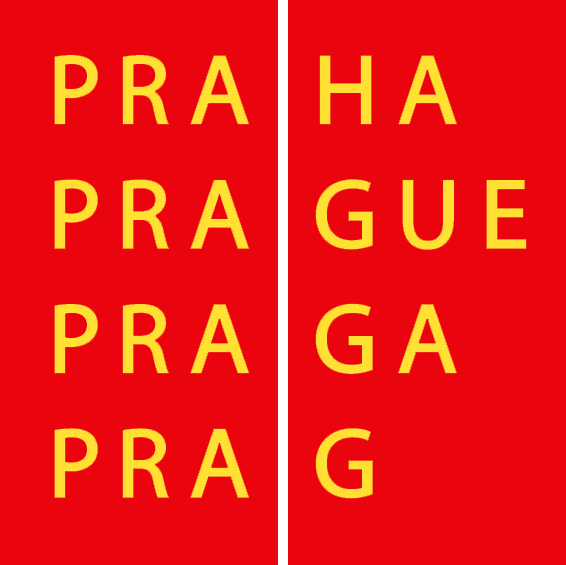 Odbor ochrany prostředí
Magistrát hl. m. Prahy
SADY A  ALEJE
Postupná obnova pražských historických sadů
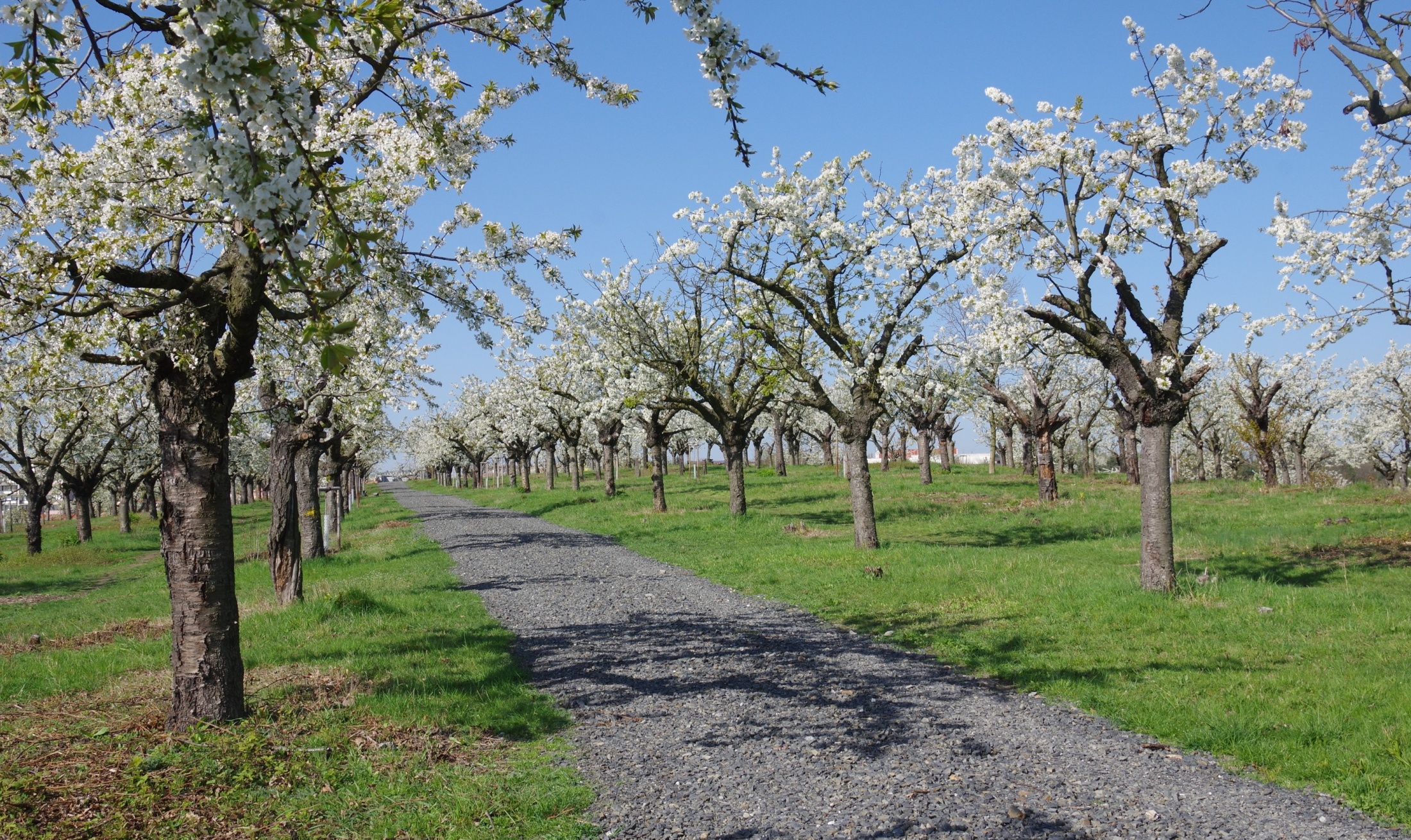 Popis projektu:
  47 sadů
  68 hektarů plochy
  14 ovocných alejí
Odbor ochrany prostředí
Magistrát hl. m. Prahy
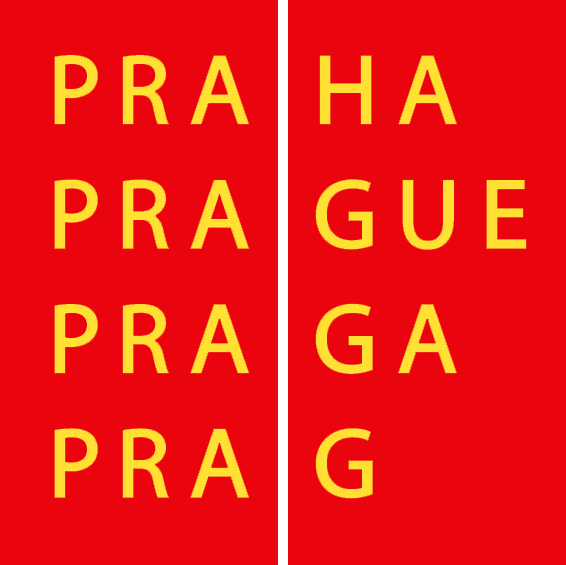 Nejzajímavější akce připravované na rok 2018
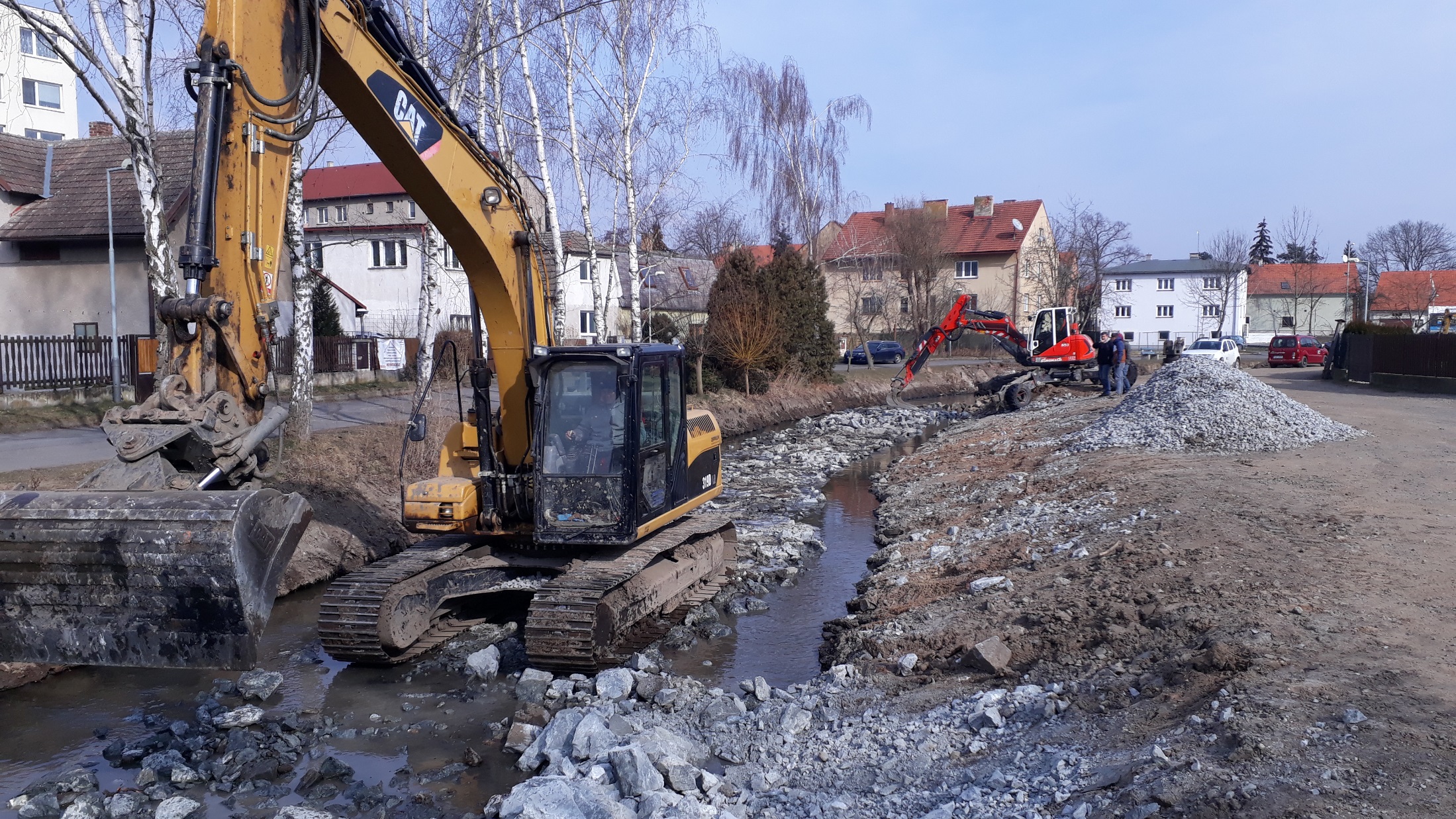 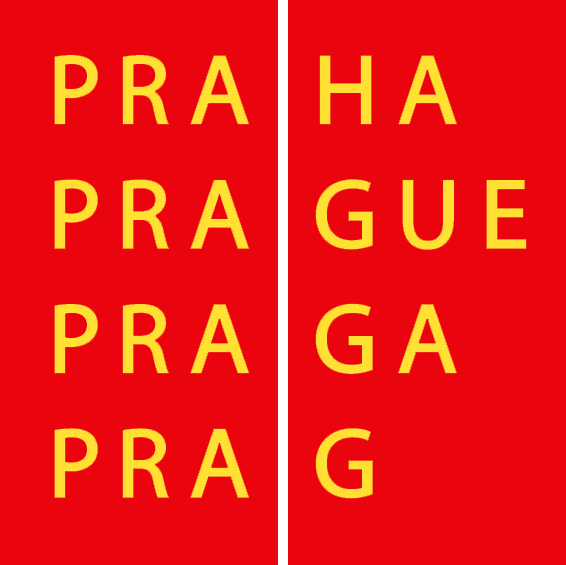 Odbor ochrany prostředí
Magistrát hl. m. Prahy
LESY A LESOPARKY
Les Arborka, k.ú. Satalice
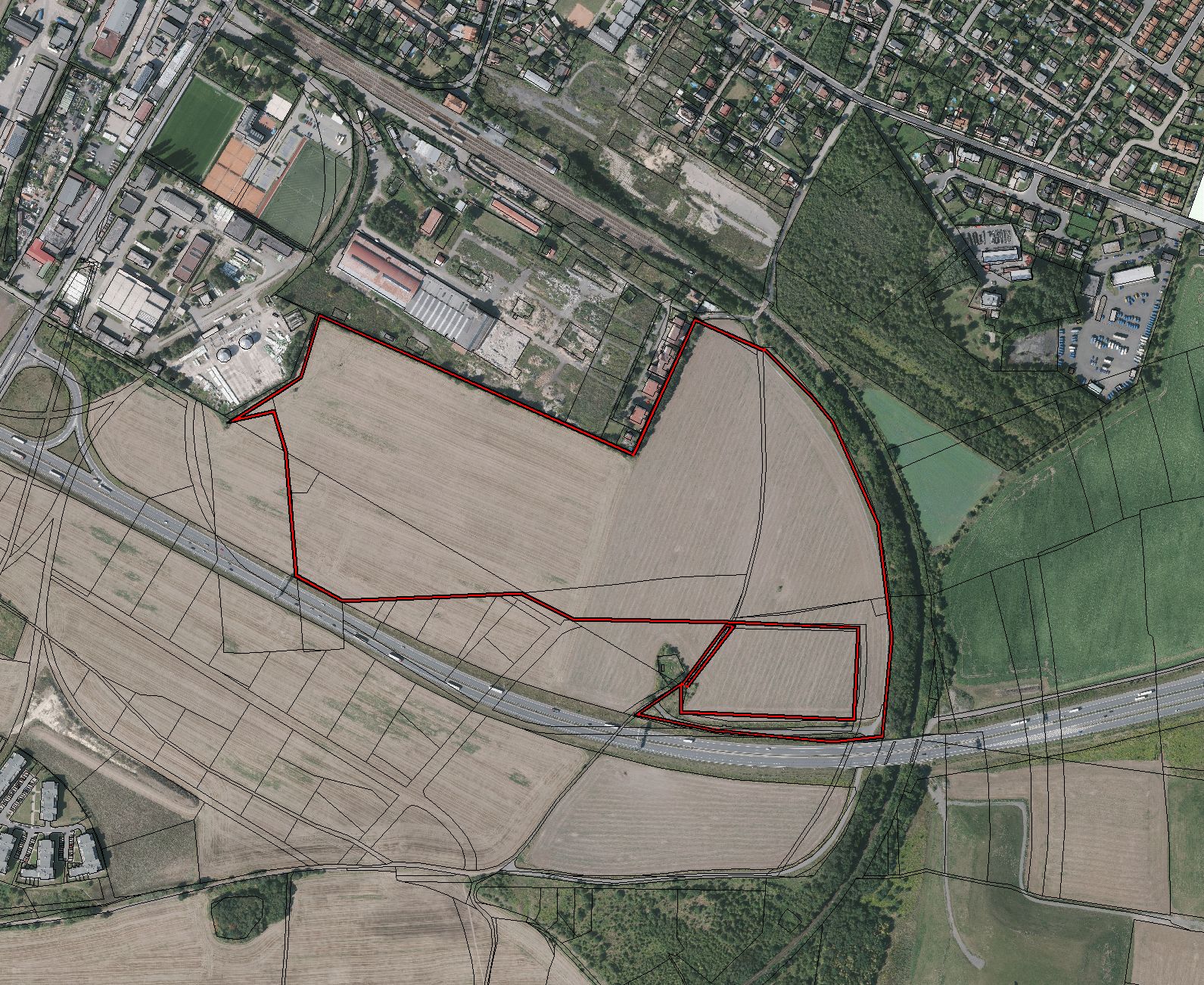 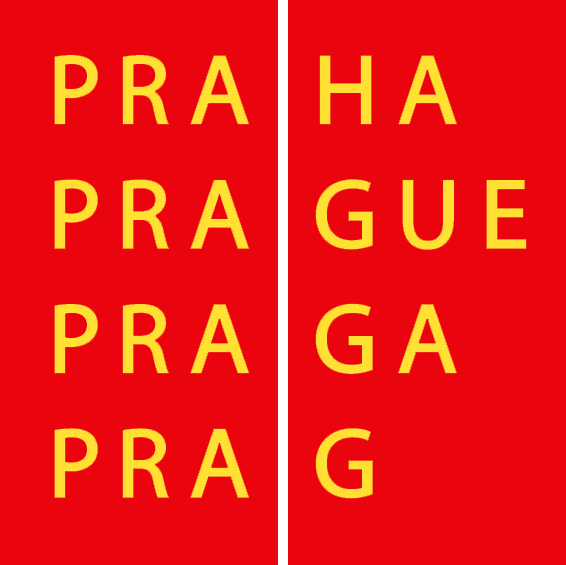 Odbor ochrany prostředí
Magistrát hl. m. Prahy
LESY A LESOPARKY
Les Arborka, k.ú. Satalice
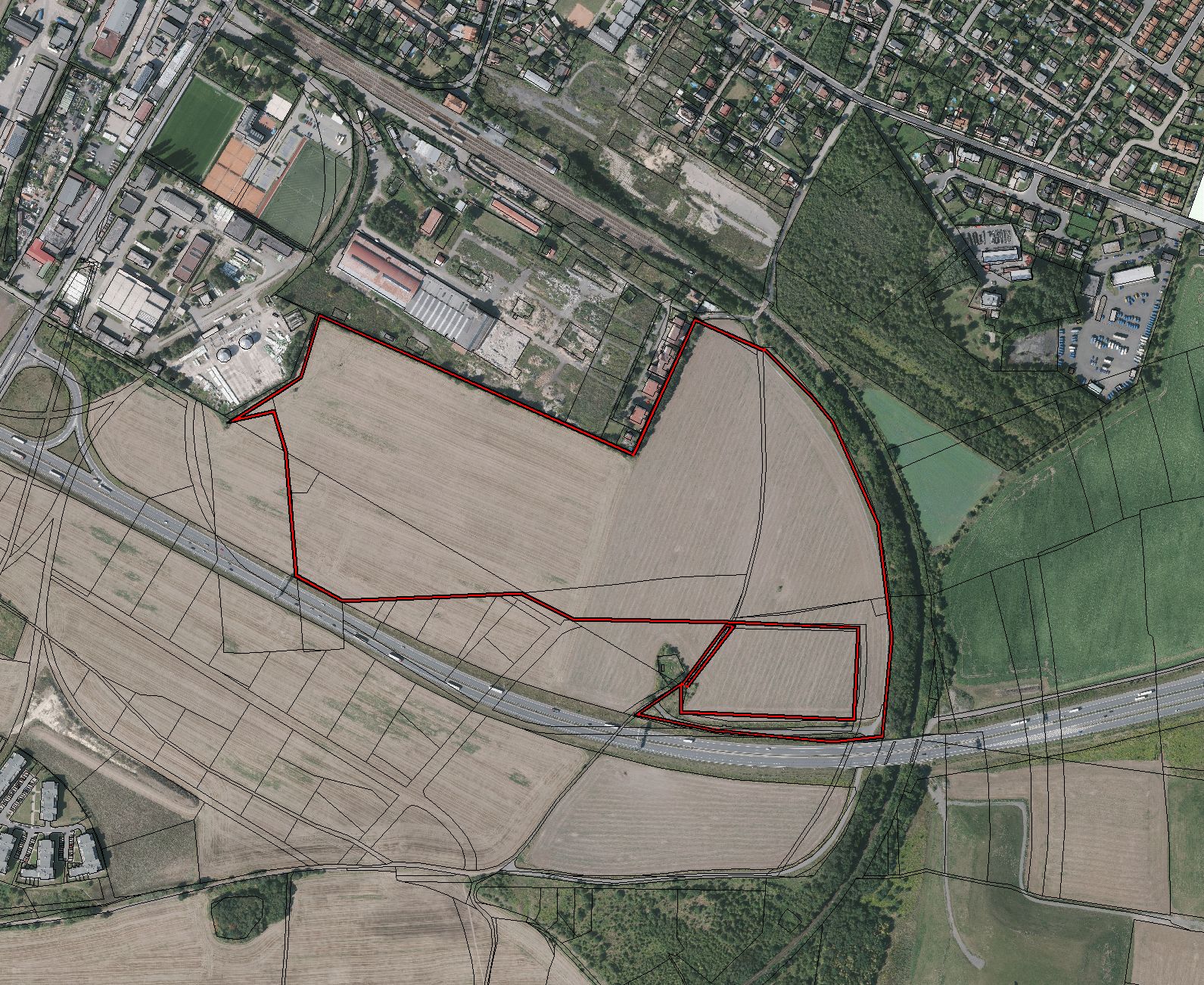 Popis projektu:
Založení nového lesa na současné zemědělské půdě na celkové ploše cca 18 hektarů, stavba nových asfaltových a mlatových cest, výsadba cca 80 000 stromků a 50 alejových stromů 

Doba realizace: duben 2018 – listopad 2018

Náklady: 15 mil. Kč
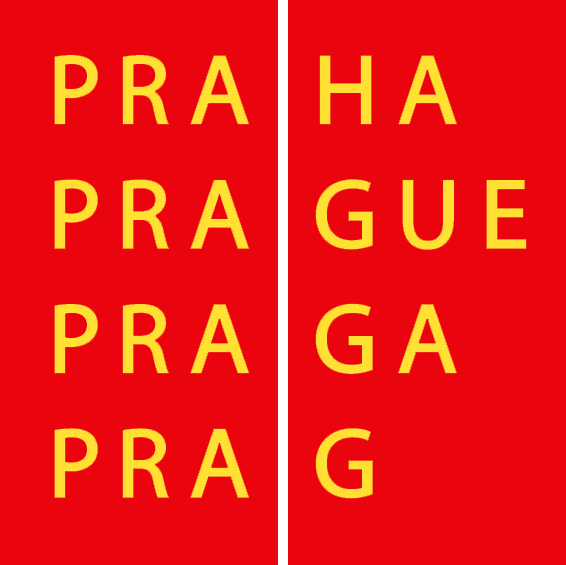 Odbor ochrany prostředí
Magistrát hl. m. Prahy
RYBNÍKY A NÁDRŽE
Nový rybník Lipiny v Modřanské rokli
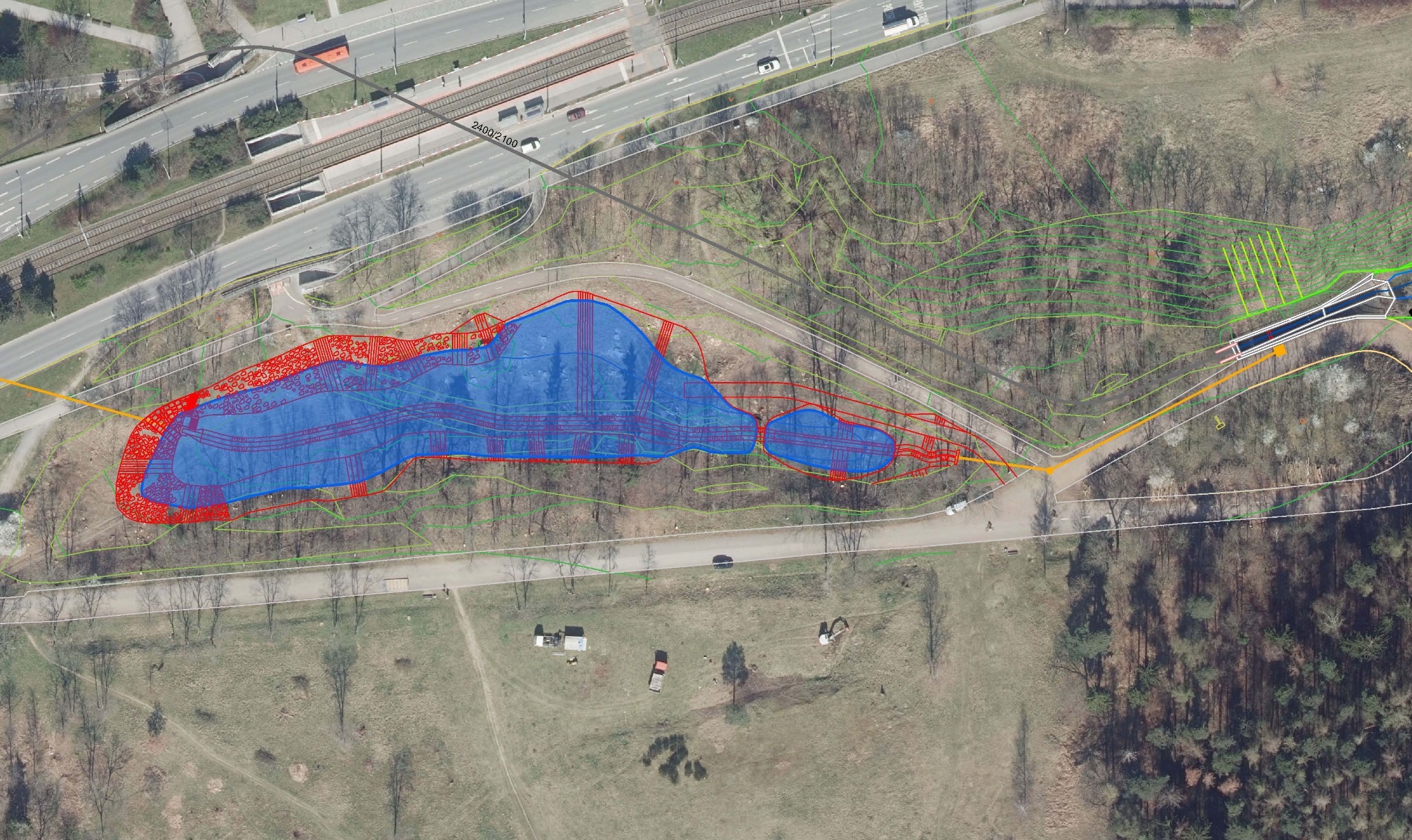 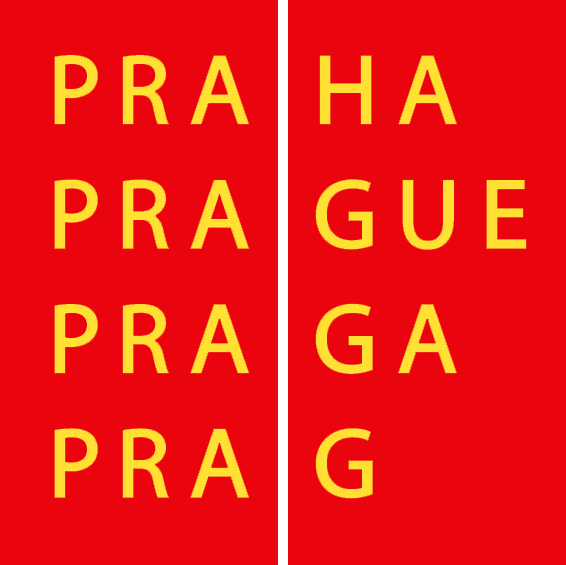 Odbor ochrany prostředí
Magistrát hl. m. Prahy
RYBNÍKY A NÁDRŽE
Nový rybník Lipiny v Modřanské rokli
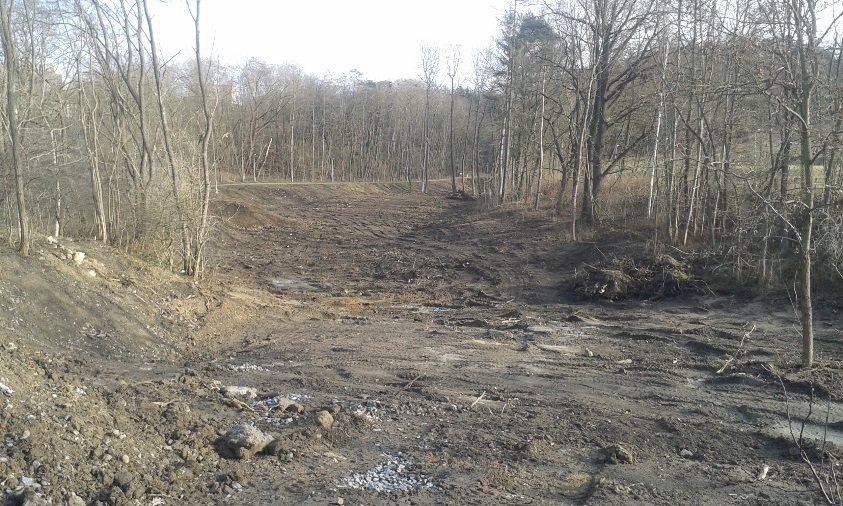 Popis projektu:
Nová vodní plocha 3000 m2
Revitalizace potoka
Vegetační úpravy

Doba realizace: listopad 2017 – červen 2018

Náklady: 4,6 mil. Kč
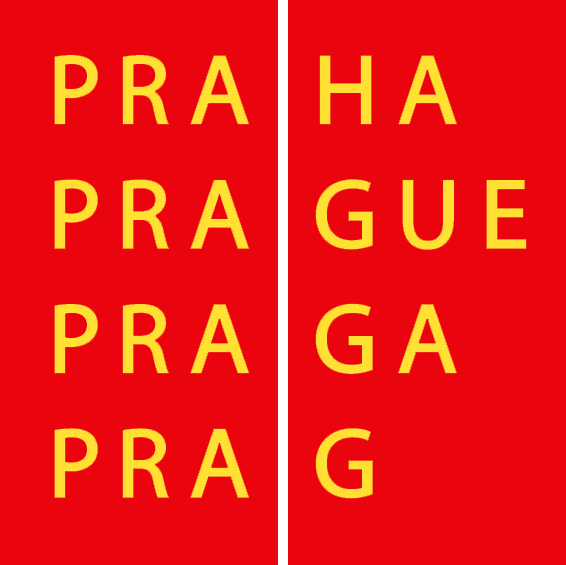 Odbor ochrany prostředí
Magistrát hl. m. Prahy
RYBNÍKY A NÁDRŽE
Obnova velkého Lítožnického rybníka
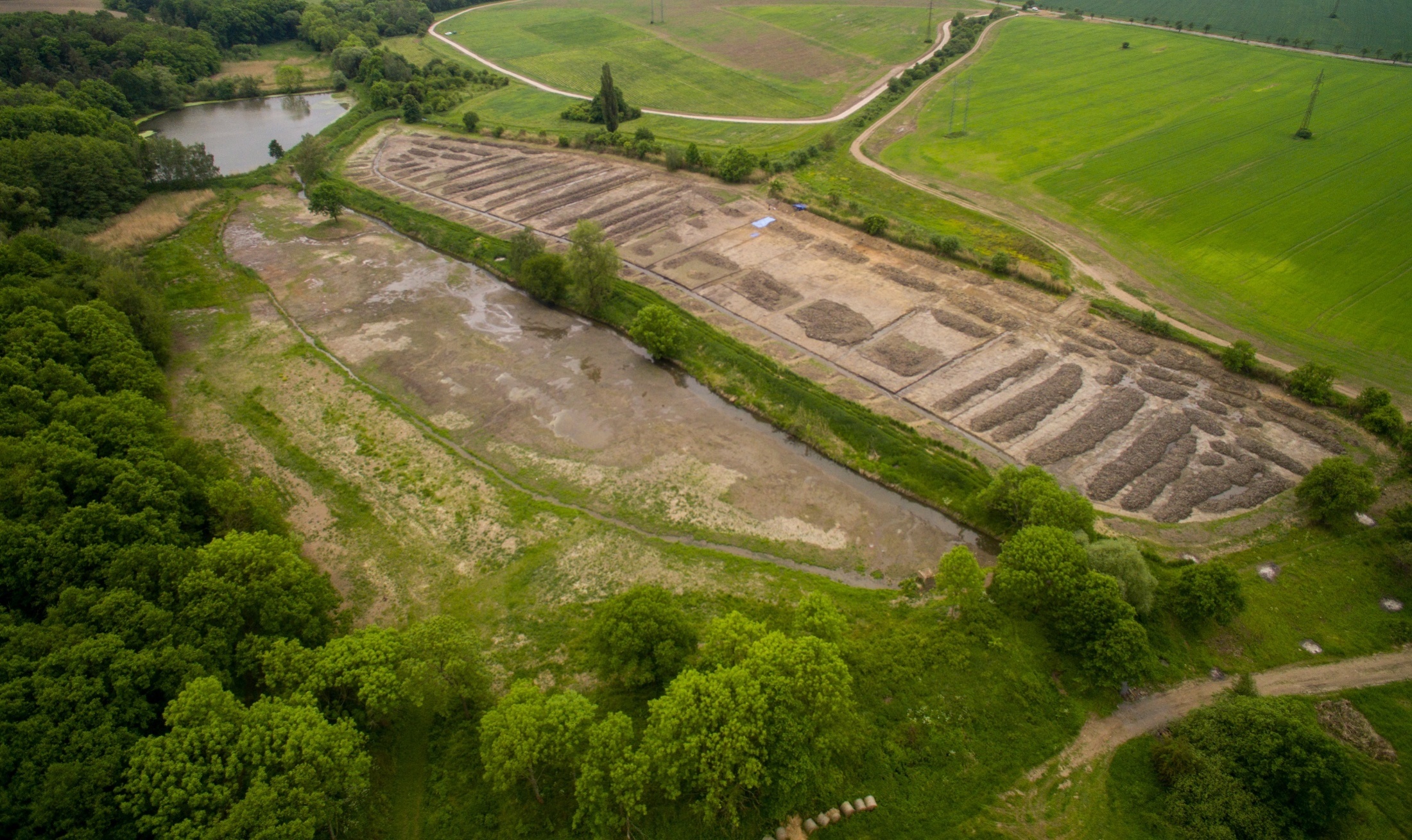 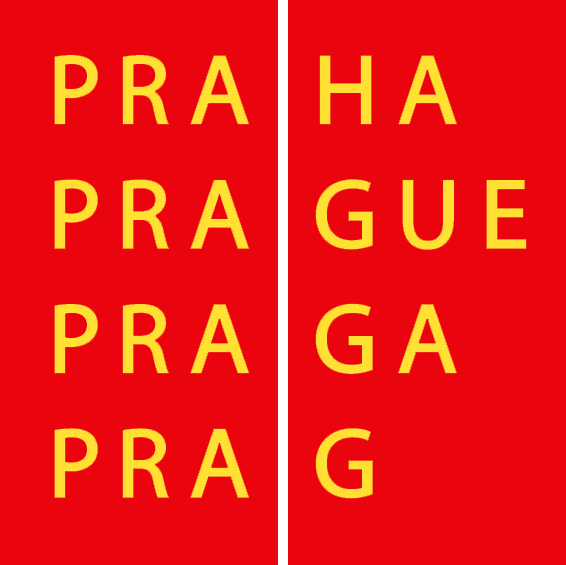 Odbor ochrany prostředí
Magistrát hl. m. Prahy
RYBNÍKY A NÁDRŽE
Obnova velkého Lítožnického rybníka
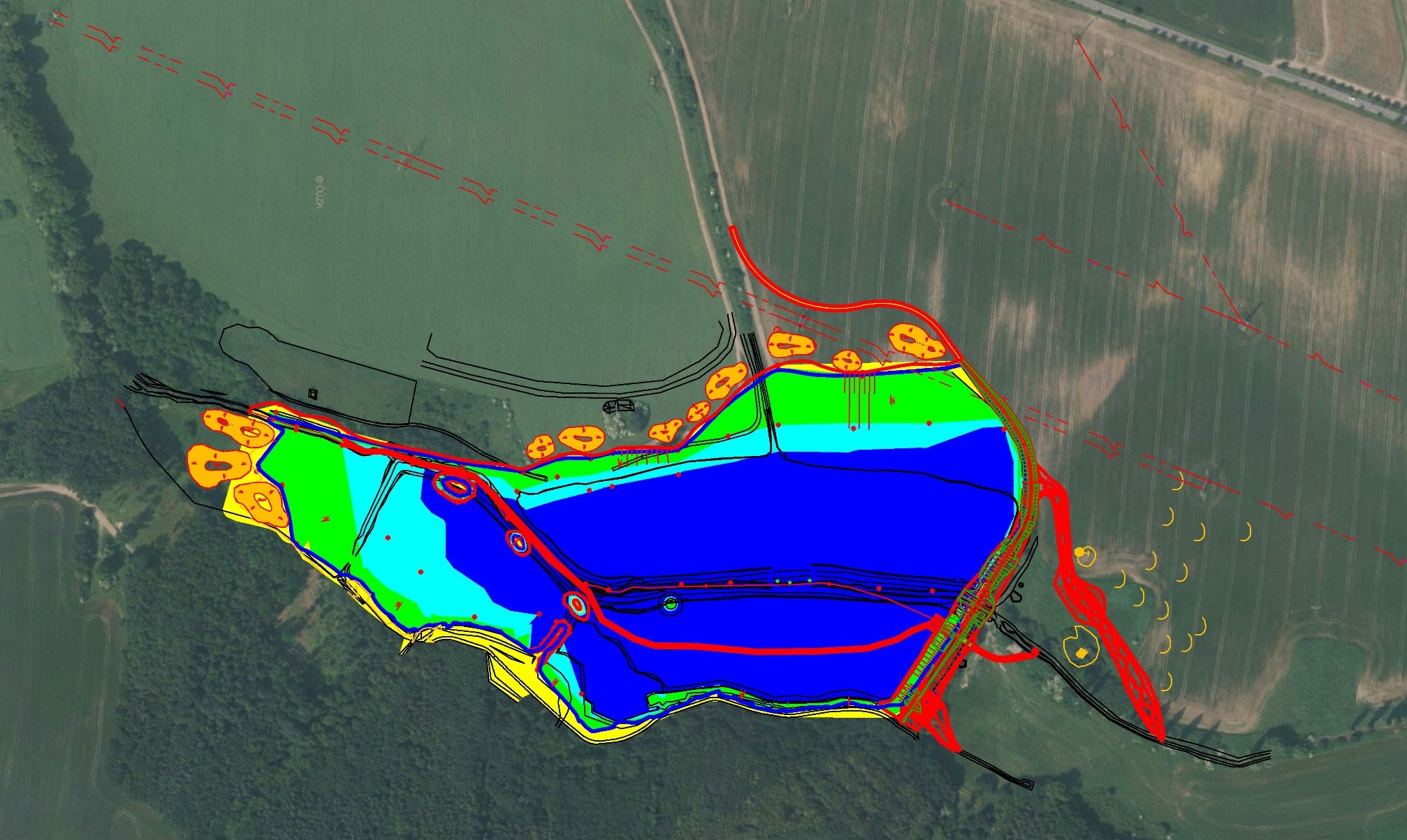 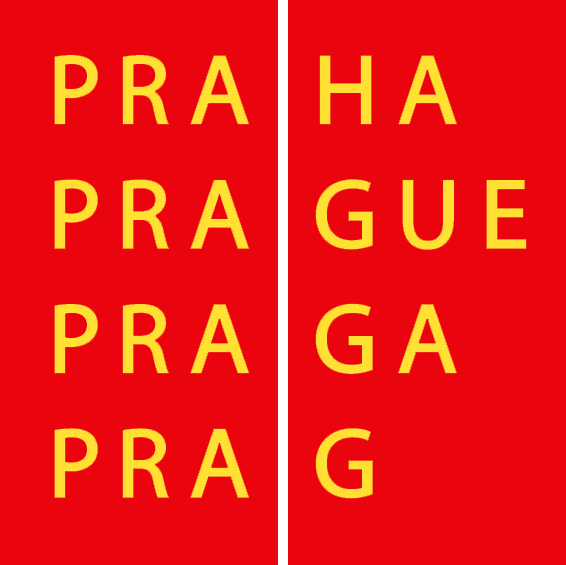 Odbor ochrany prostředí
Magistrát hl. m. Prahy
RYBNÍKY A NÁDRŽE
Obnova velkého Lítožnického rybníka
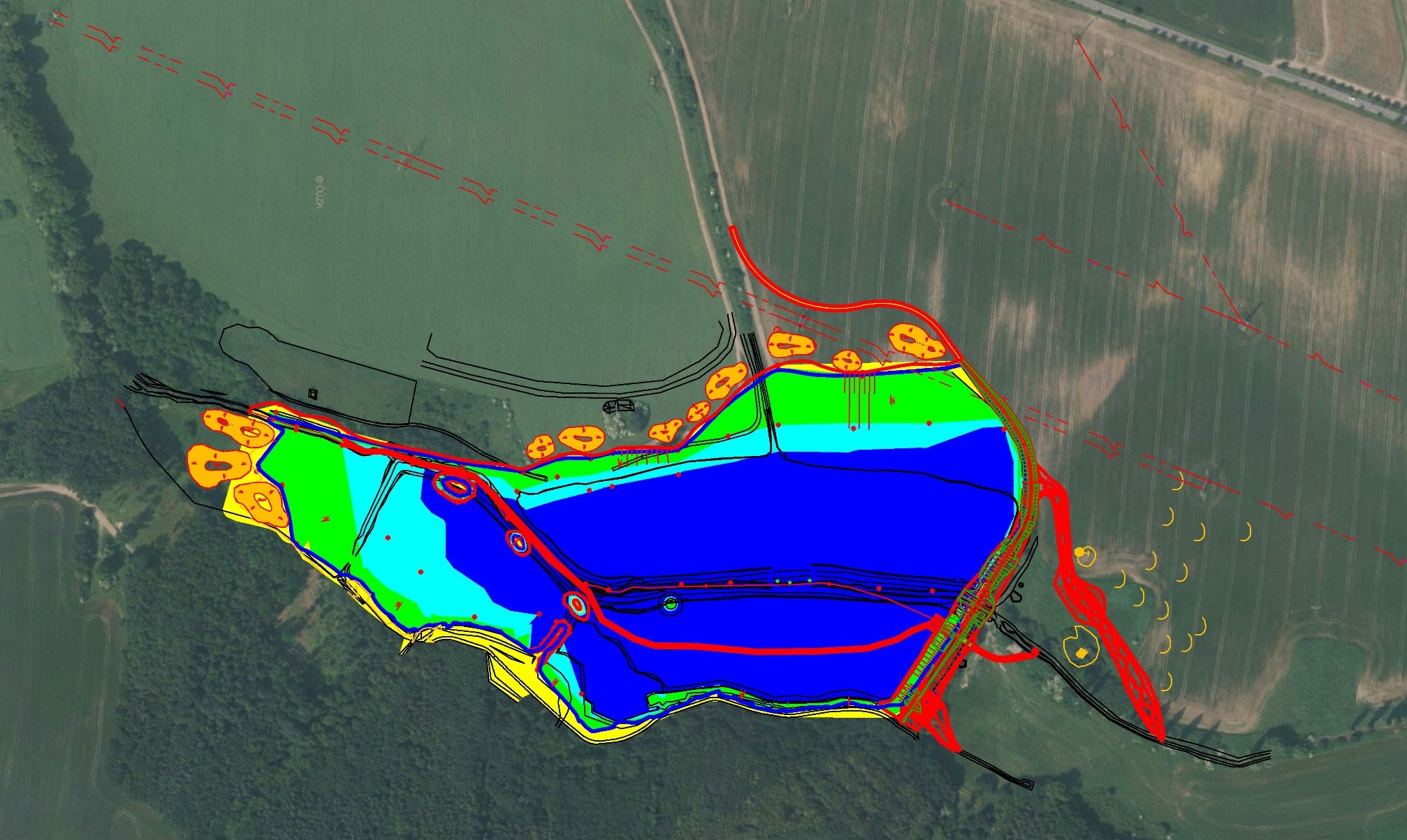 Popis projektu:
Obnova rybníka ze 16. století – plocha 12 ha
Výstavba tůní a podpora biodiversity
Archeologický park

Doba realizace: listopad 2016 – listopad 2019

Náklady: 17,0 mil. Kč
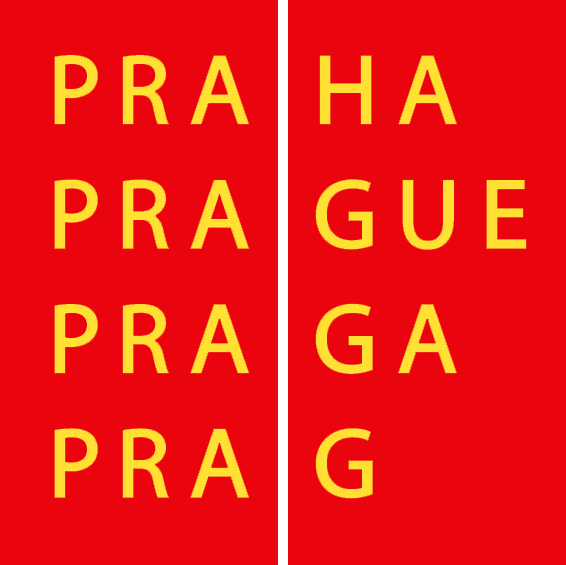 Odbor ochrany prostředí
Magistrát hl. m. Prahy
RYBNÍKY A NÁDRŽE
Výstavba rybníka Terezka u Obory Hvězda
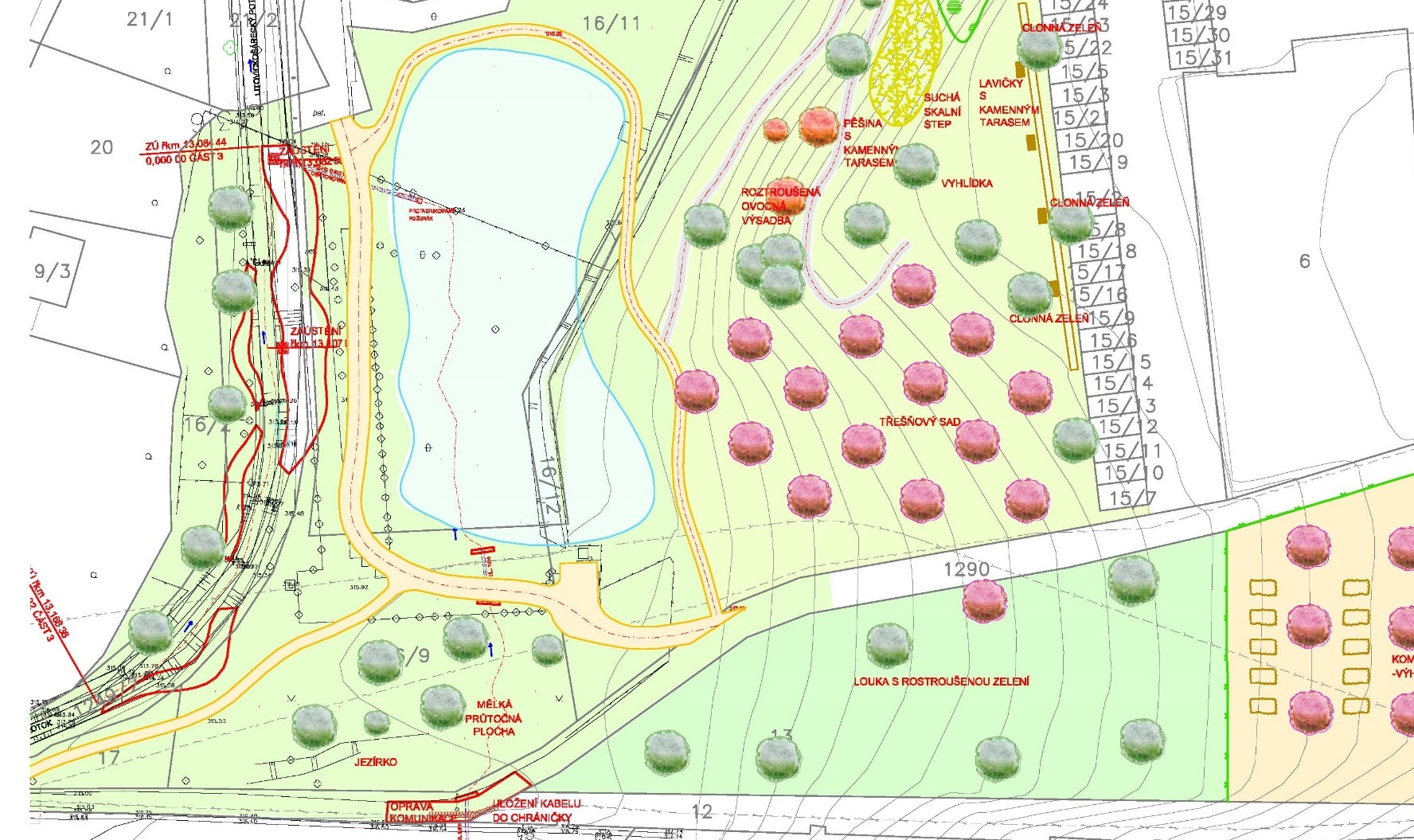 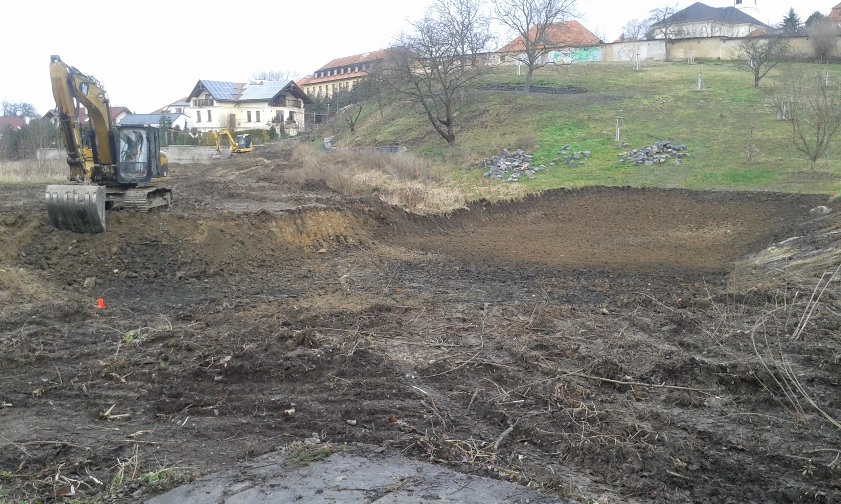 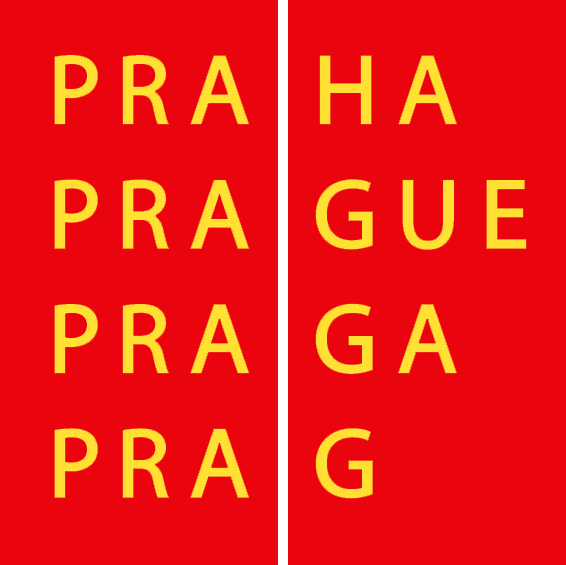 Odbor ochrany prostředí
Magistrát hl. m. Prahy
RYBNÍKY A NÁDRŽE
Výstavba rybníka Terezka u Obory Hvězda
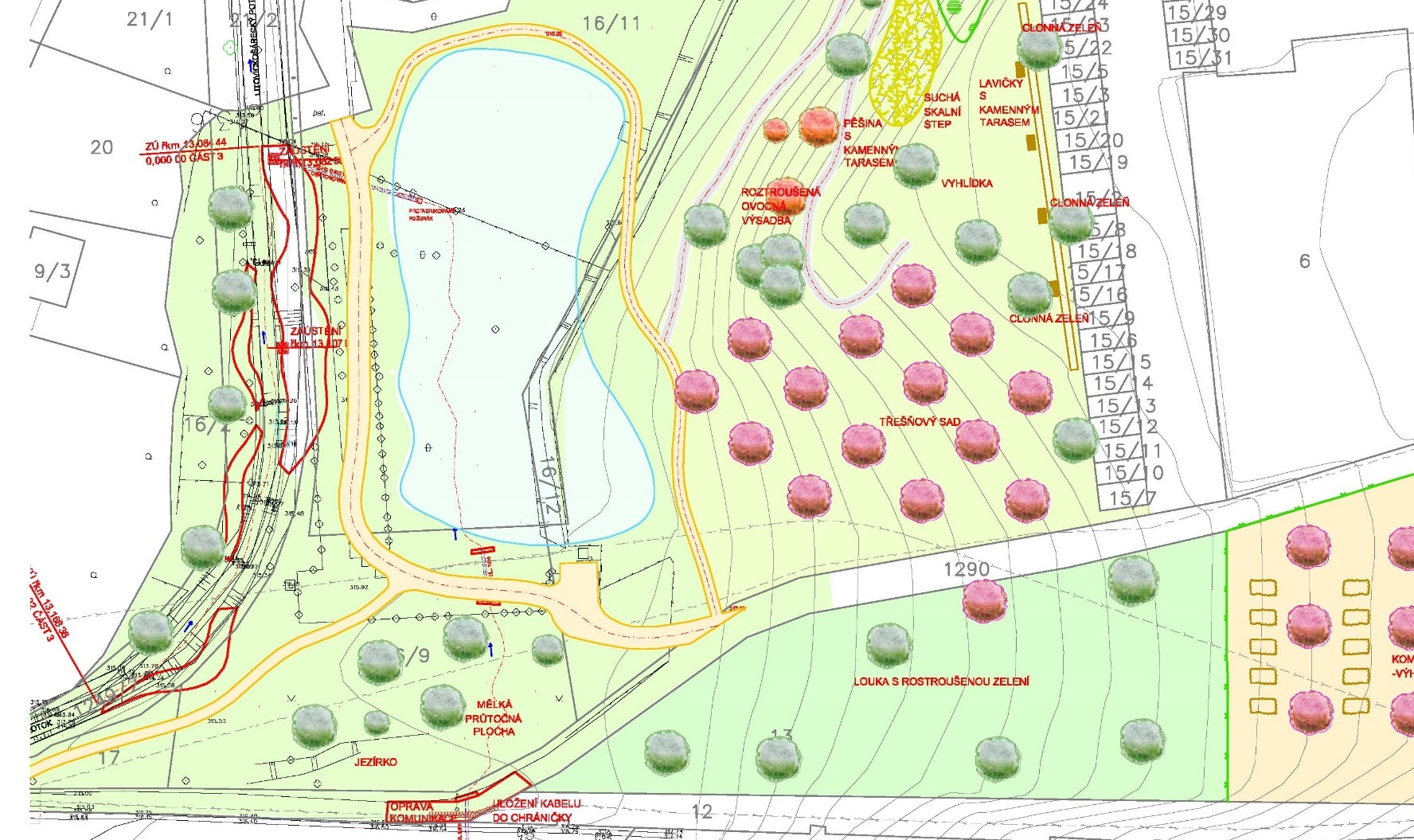 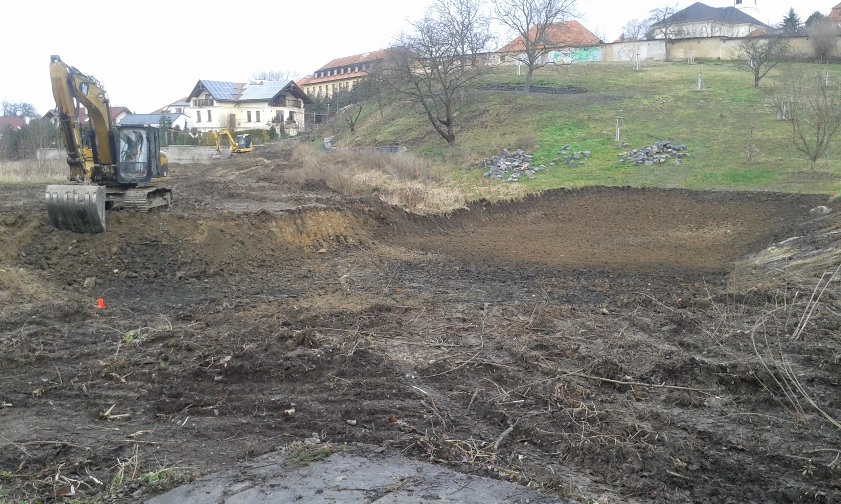 Popis projektu:
Nová vodní plocha 1700 m2
Revitalizace potoka
Vegetační úpravy

Doba realizace: listopad 2017 – červen 2018

Náklady: 3,7 mil. Kč
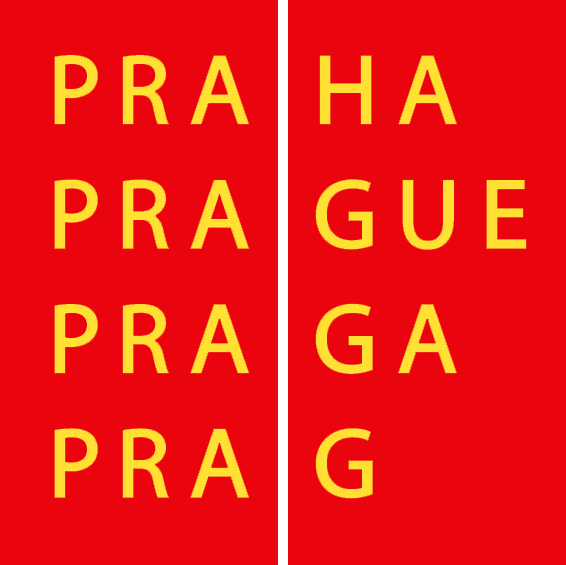 Odbor ochrany prostředí
Magistrát hl. m. Prahy
PARKY CELOMĚSTSKÉHO VÝZNAMU
Obora Hvězda – rekonstrukce zázemí údržby
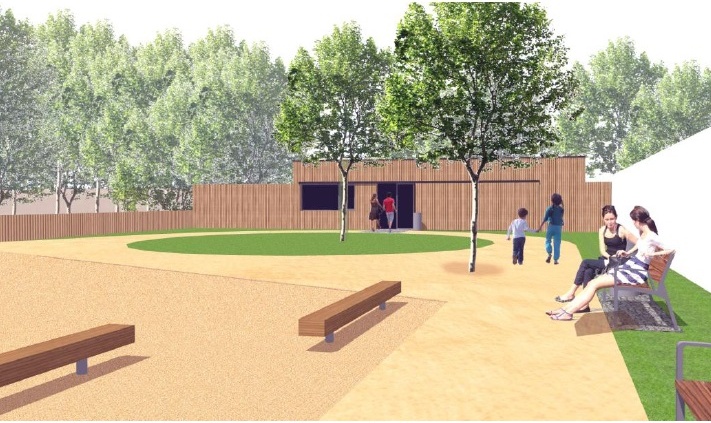 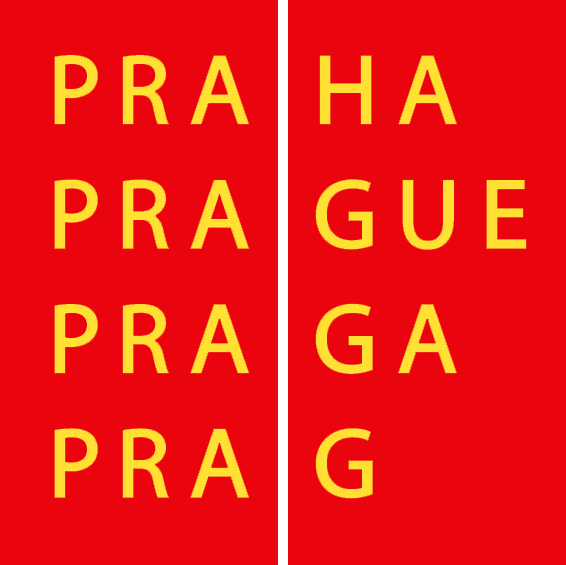 Odbor ochrany prostředí
Magistrát hl. m. Prahy
PARKY CELOMĚSTSKÉHO VÝZNAMU
Obora Hvězda – rekonstrukce zázemí údržby
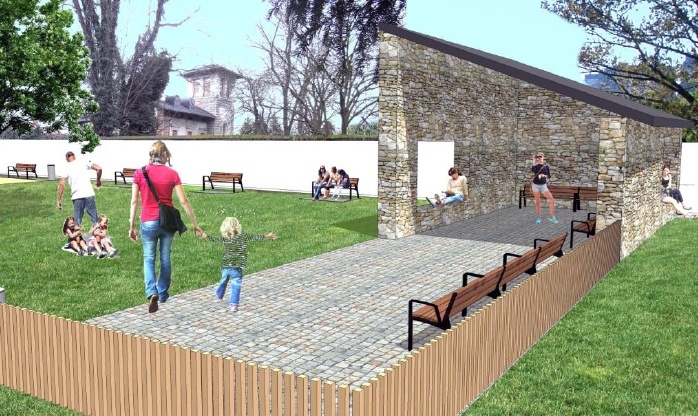 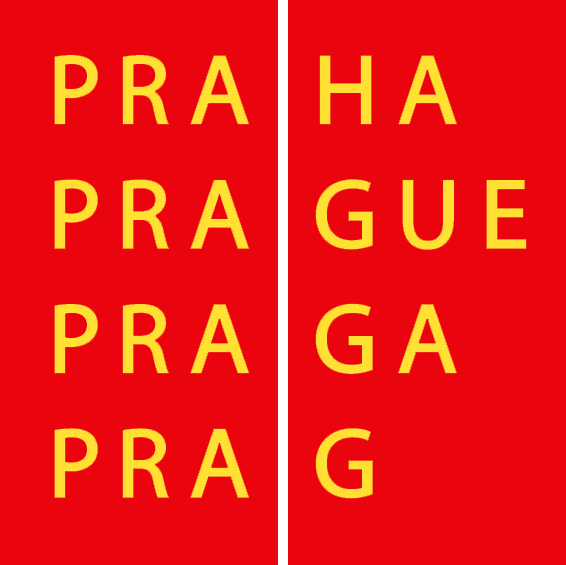 Odbor ochrany prostředí
Magistrát hl. m. Prahy
PARKY CELOMĚSTSKÉHO VÝZNAMU
Obora Hvězda – rekonstrukce zázemí údržby
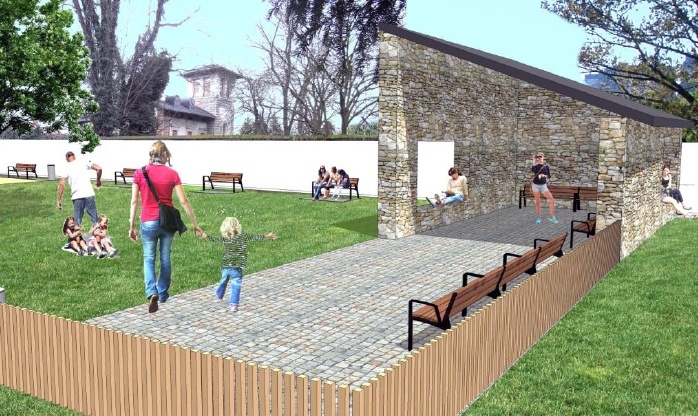 Popis projektu:
Rekonstrukce stávajícího objektu zázemí údržby, doplněné o veřejné WC. Součástí bude i realizace nového dětského hřiště pro věkovou kategorii 3-12 let zakončené pobytovou plochou se zastřešeným altánem. 

Doba realizace: červen 2018 - červenec 2019

Náklady: 14,85 mil. Kč
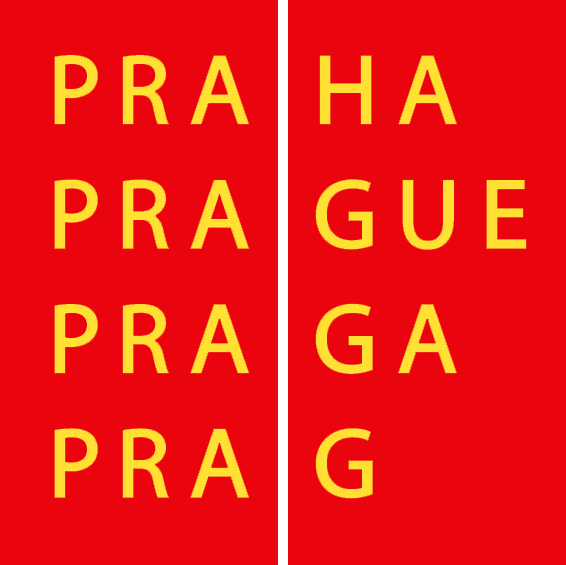 Odbor ochrany prostředí
Magistrát hl. m. Prahy
PARKY CELOMĚSTSKÉHO VÝZNAMU
Rekonstrukce parku u Petřínské  rozhledny
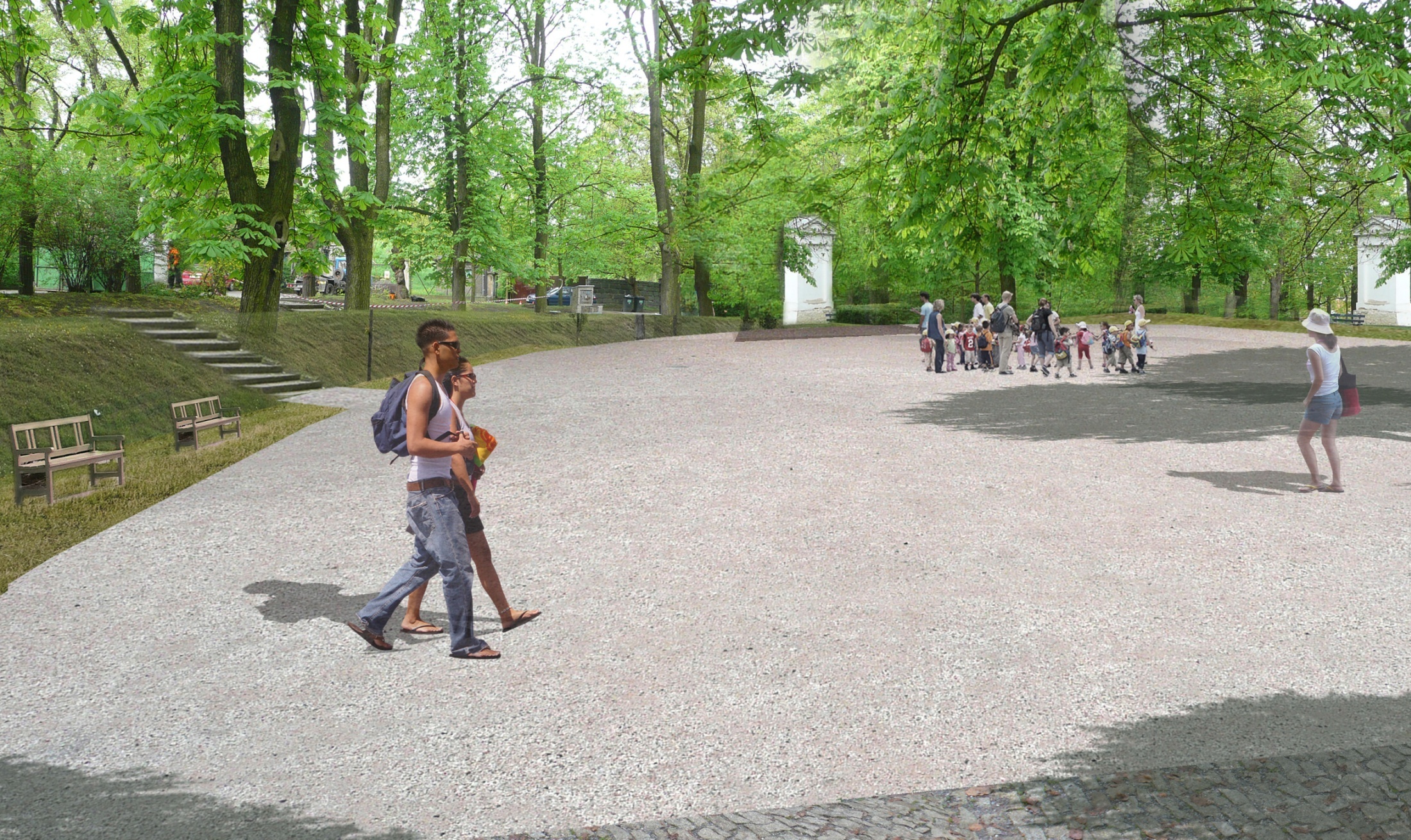 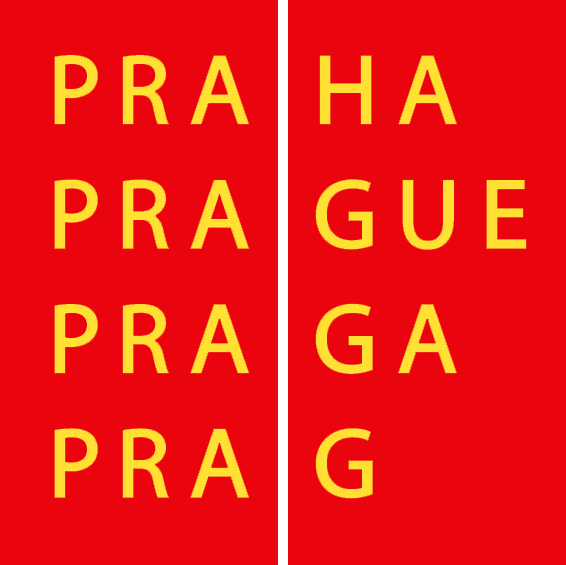 Odbor ochrany prostředí
Magistrát hl. m. Prahy
PARKY CELOMĚSTSKÉHO VÝZNAMU
Rekonstrukce parku u Petřínské  rozhledny
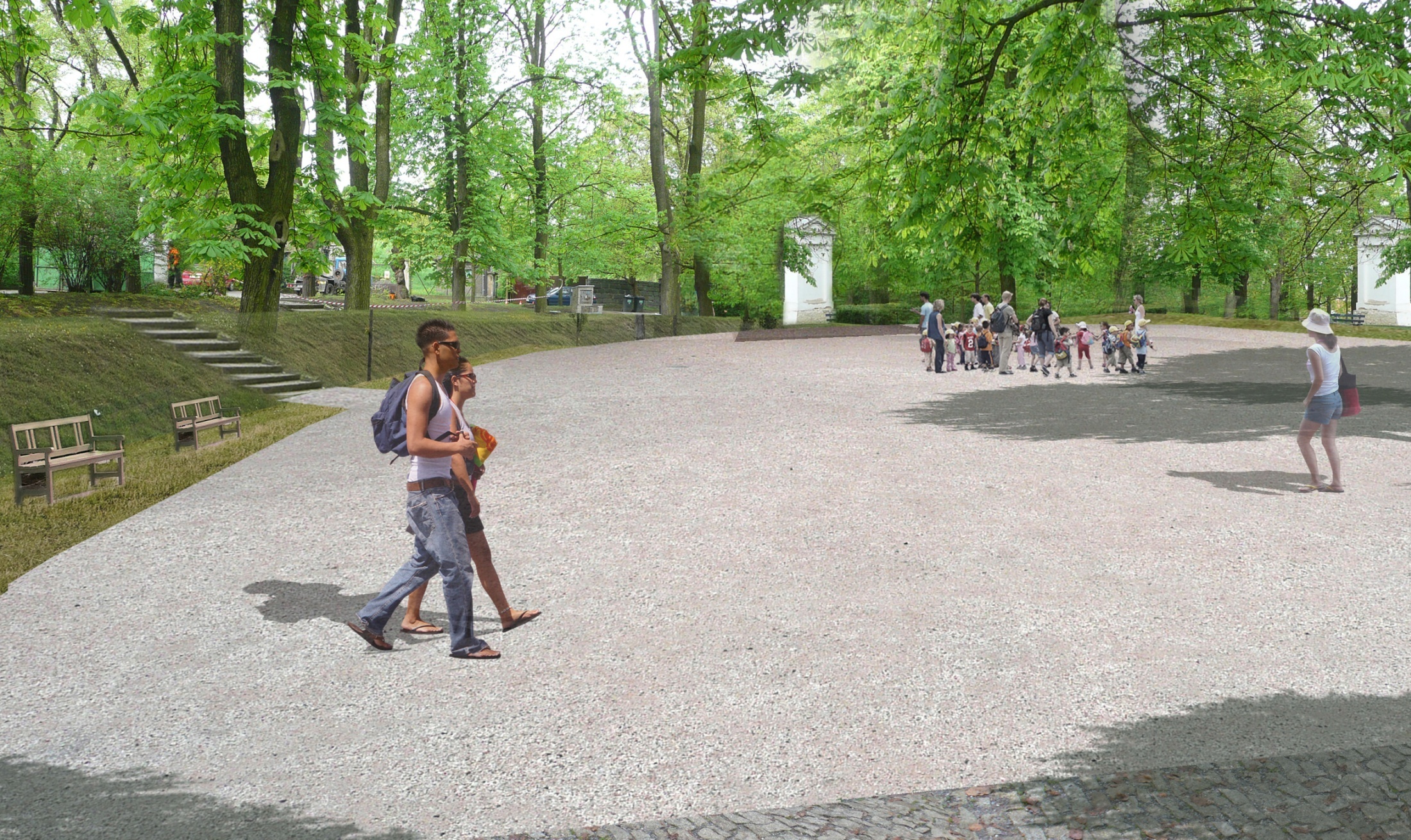 Popis projektu:
Vytvoření nové pěší promenády na ploše 2000 m2, pochozí travnaté plochy o výměře 2800 m2, obnovení aleje okrasných stromů, obnova mlatového parteru pod rozhlednou pro pořádání kulturních akcí, doplněného pobytovým schodištěm a pítkem. 

Doba realizace: březen 2018 – červenec 2018

Náklady: 25 mil. Kč
Odbor ochrany prostředí
Magistrát hl. m. Prahy
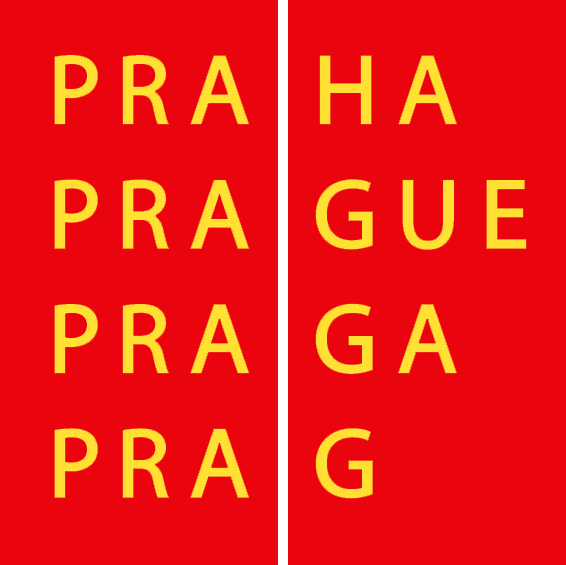 Zajímavosti z managementu v ochraně pražské přírody
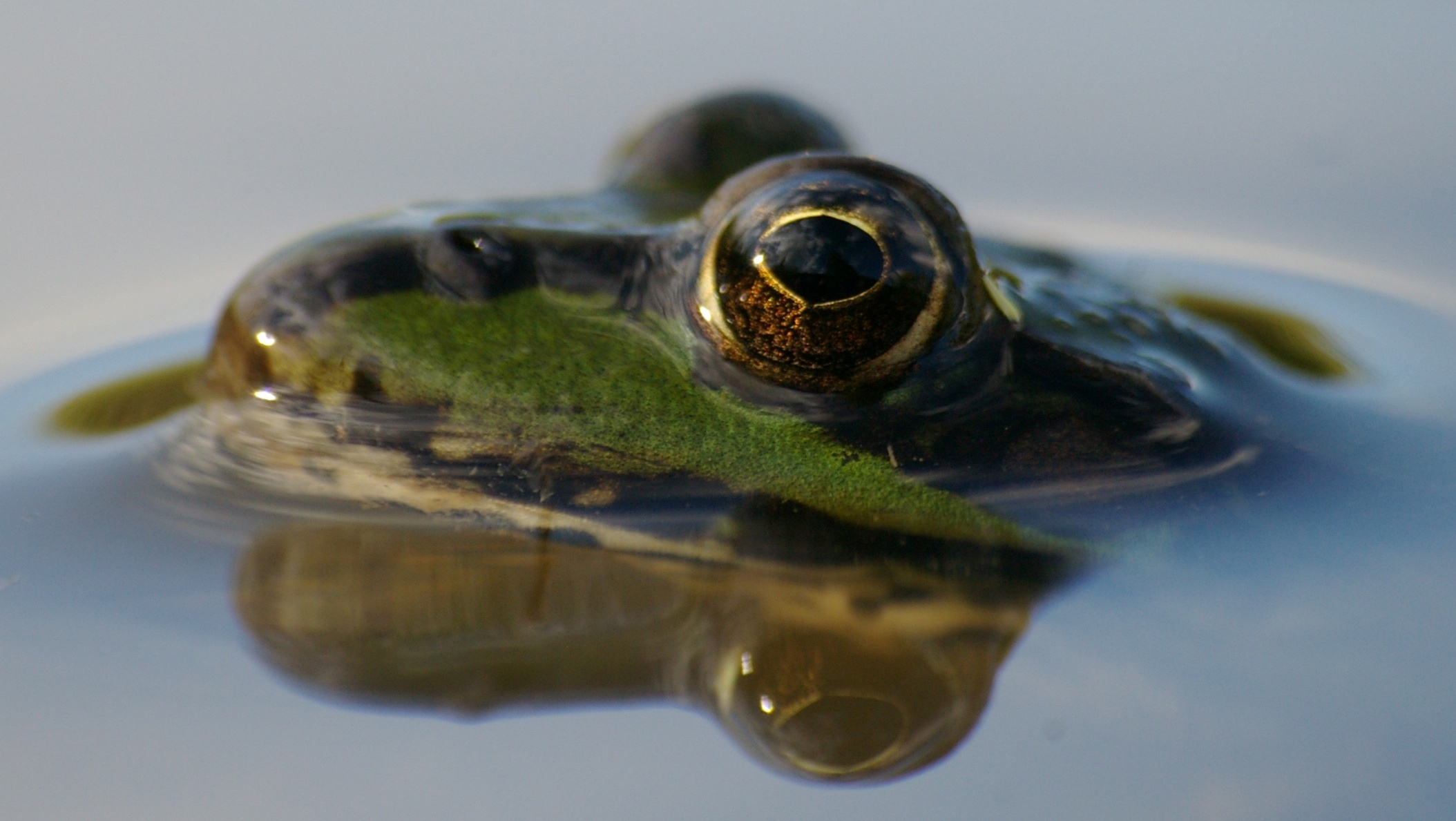 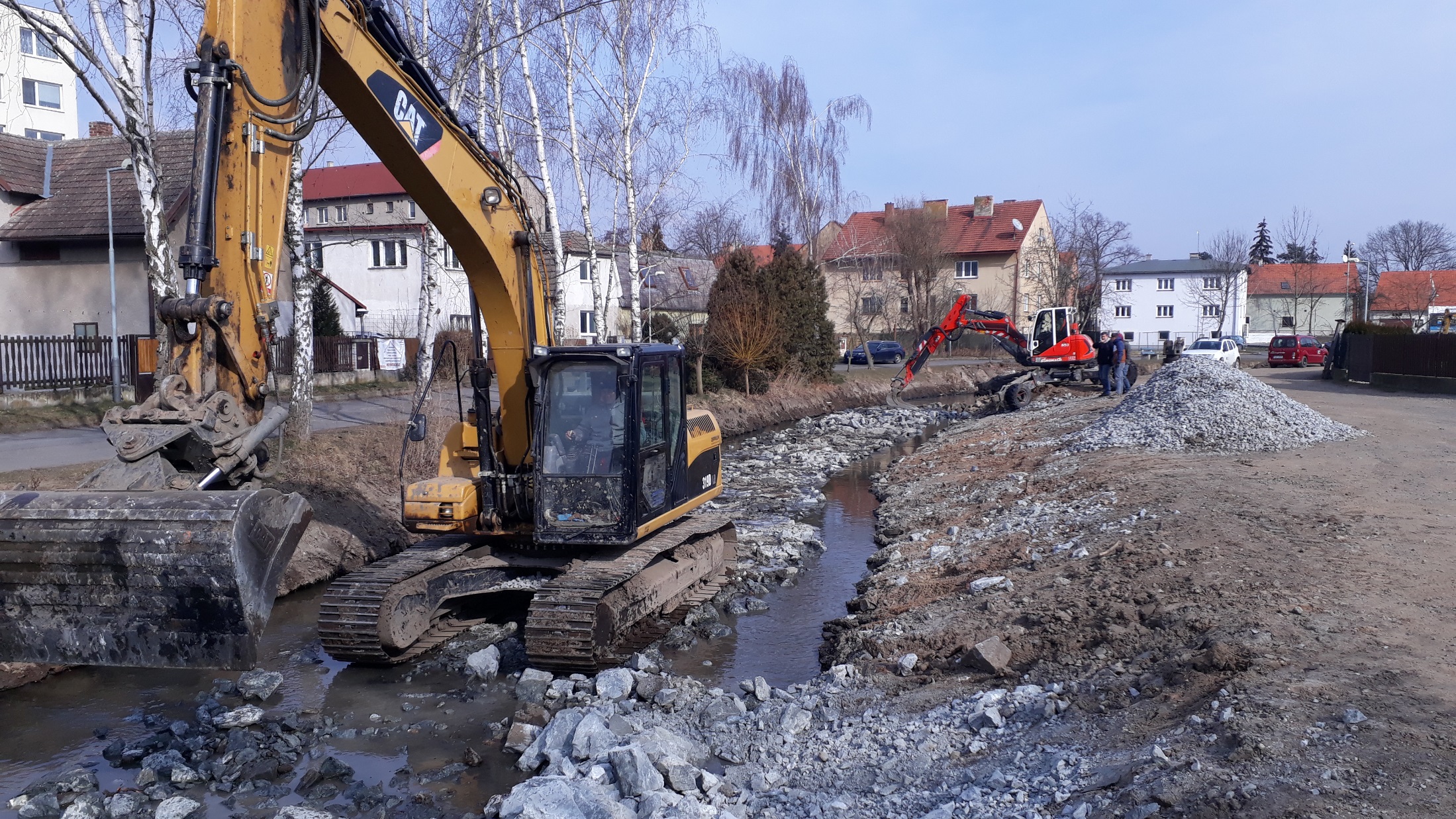 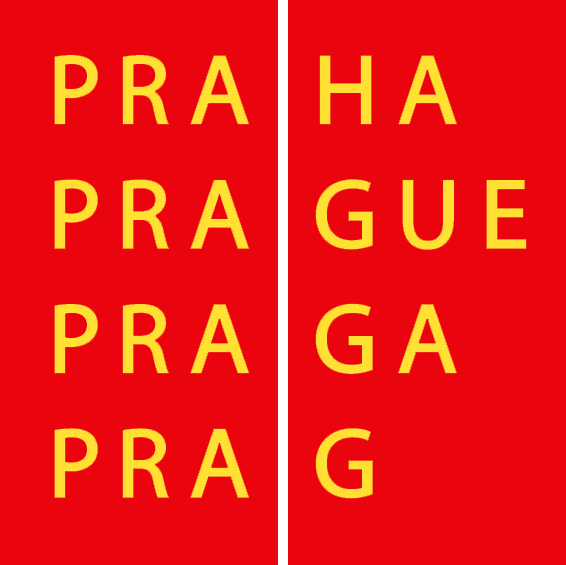 Odbor ochrany prostředí
Magistrát hl. m. Prahy
OCHRANA PŘÍRODY
Ještěrka zelená
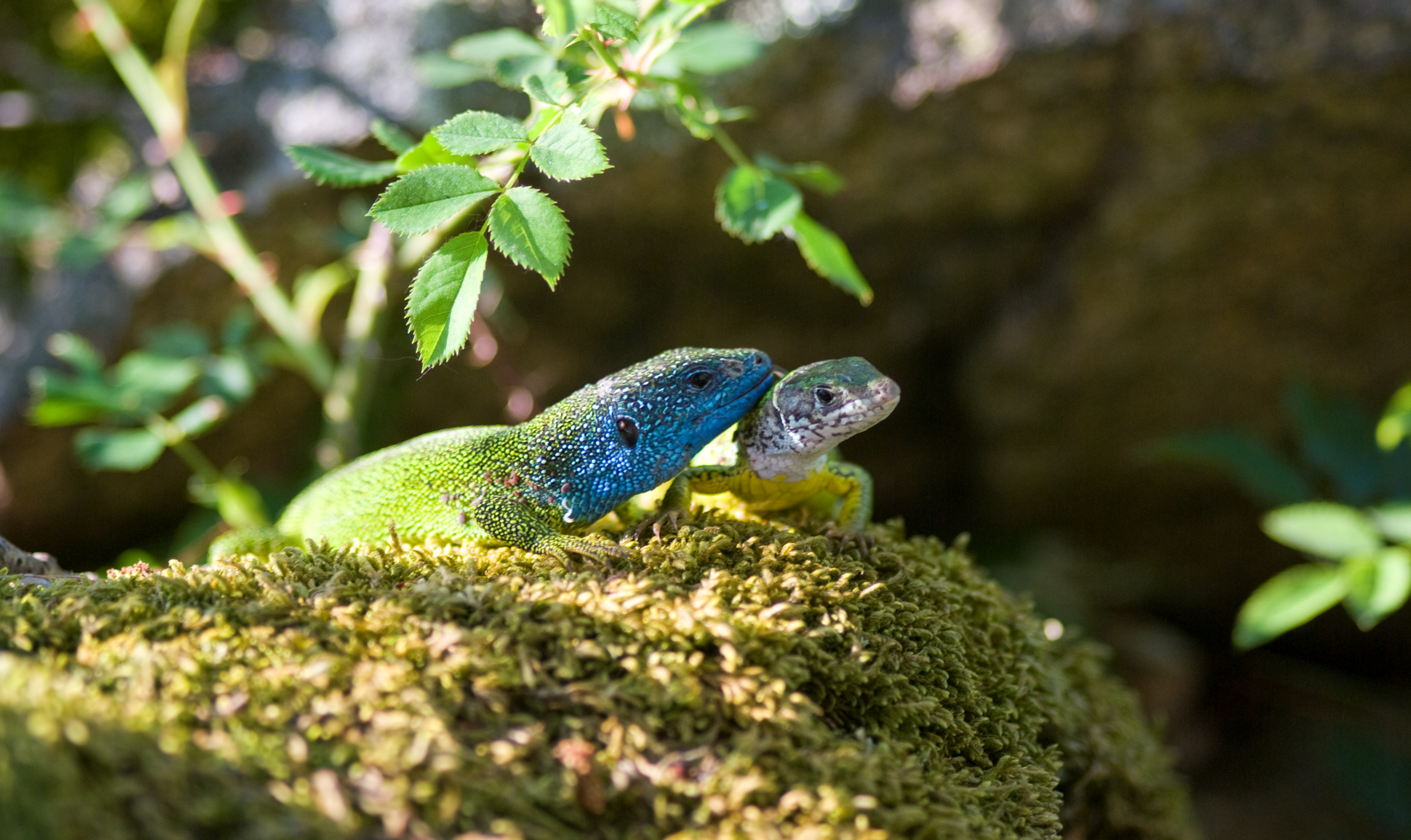 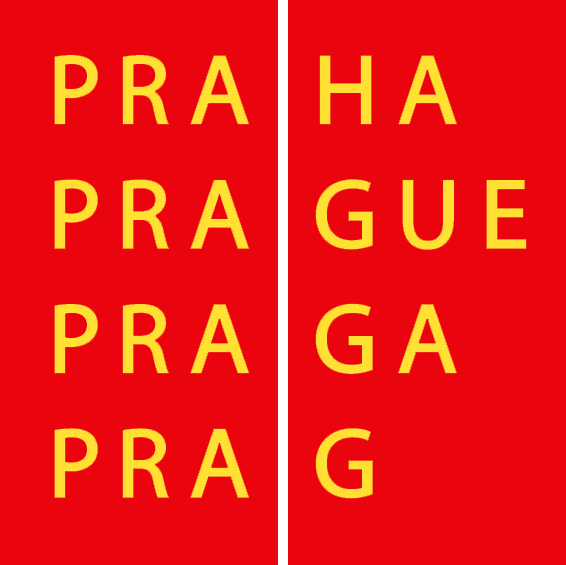 Odbor ochrany prostředí
Magistrát hl. m. Prahy
OCHRANA PŘÍRODY
Ještěrka zelená
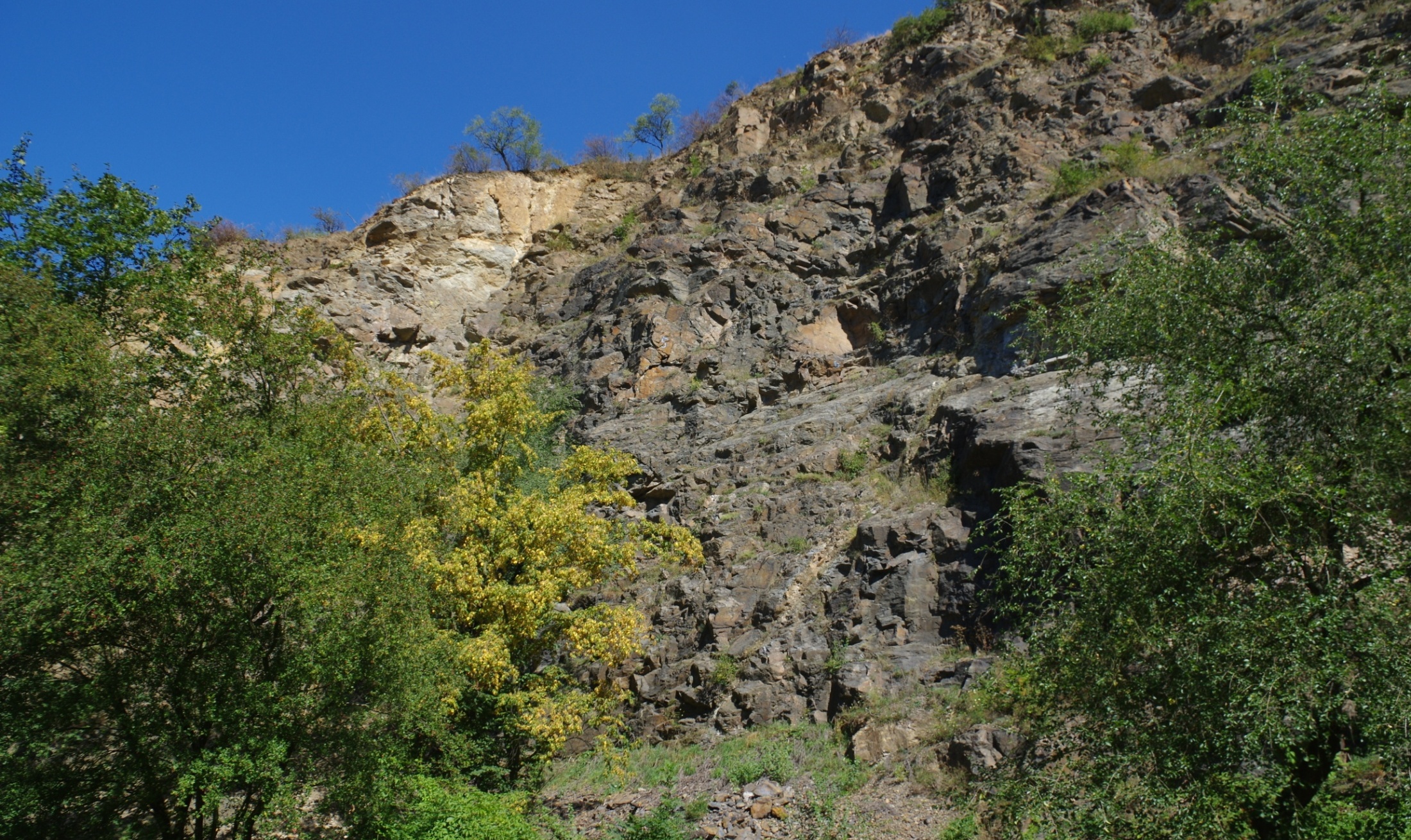 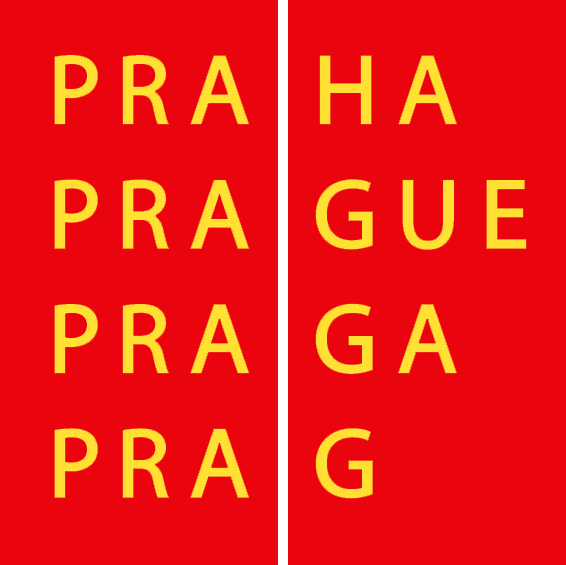 Odbor ochrany prostředí
Magistrát hl. m. Prahy
OCHRANA PŘÍRODY
Ještěrka zelená
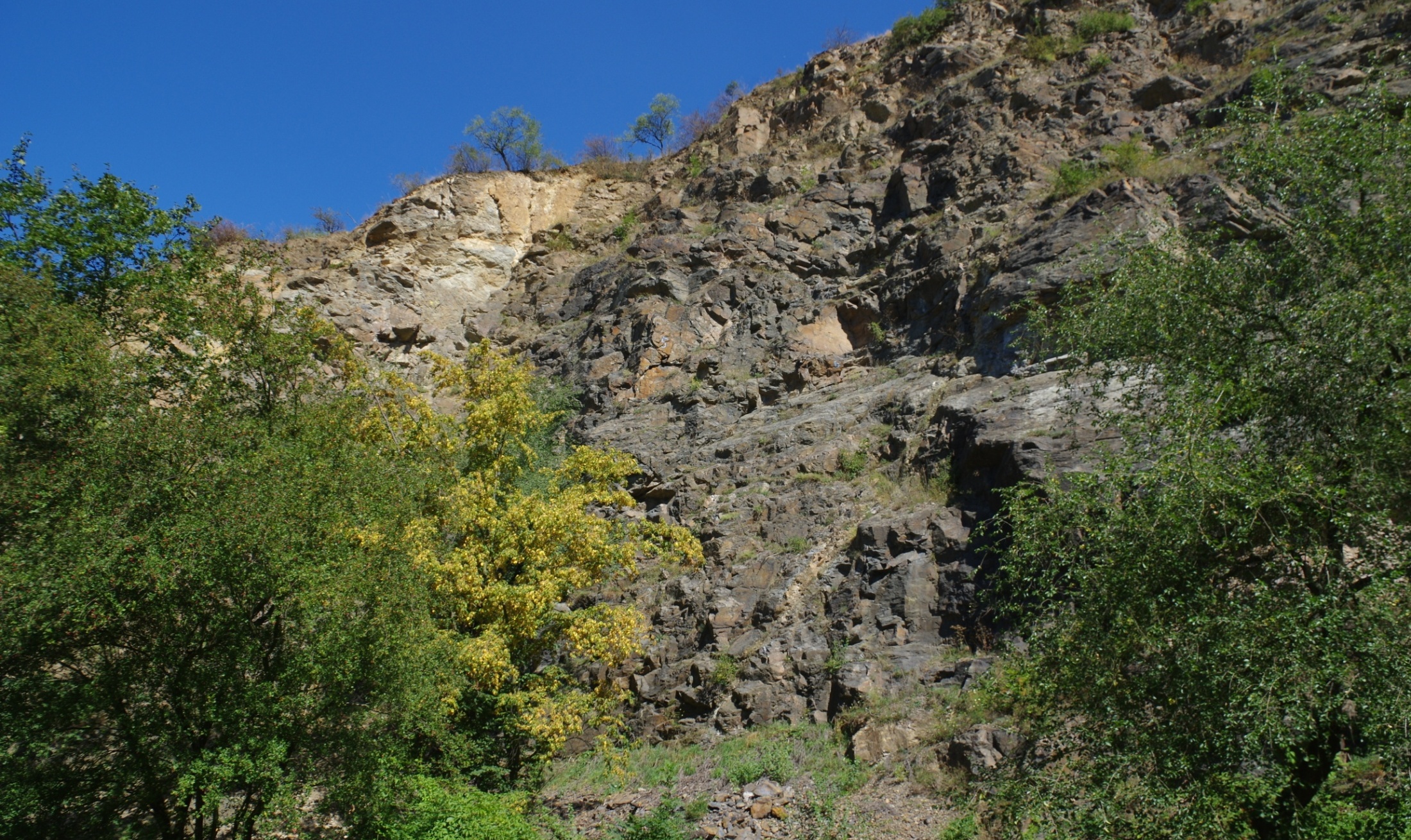 Popis projektu:
Díky vhodným managementovým opatřením na skalách v chráněných územích došlo v posledních letech k nárůstu populace ještěrky zelené (zejména v chráněných územích, která se nacházejí v kaňonu Vltavy na severním okraji Prahy). Její výskyt je vázán na teplé oblasti Jižní Moravy, střední Povltaví a vybrané části Poohří. V rámci Čech jsou pak její pražské populace výjimečně početné.
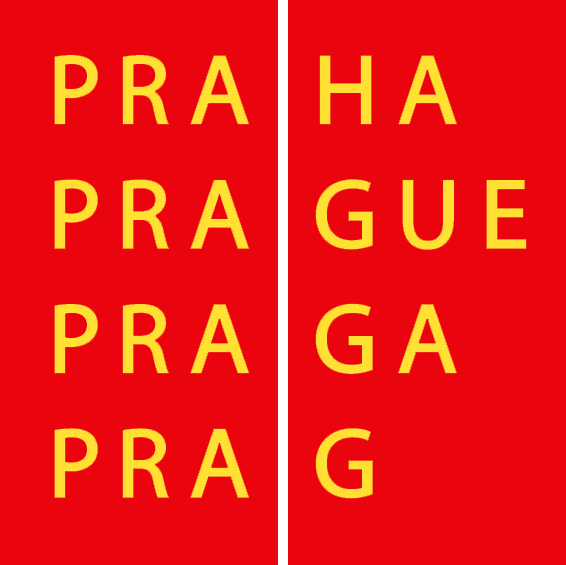 Odbor ochrany prostředí
Magistrát hl. m. Prahy
OCHRANA PŘÍRODY
Mlok skvrnitý
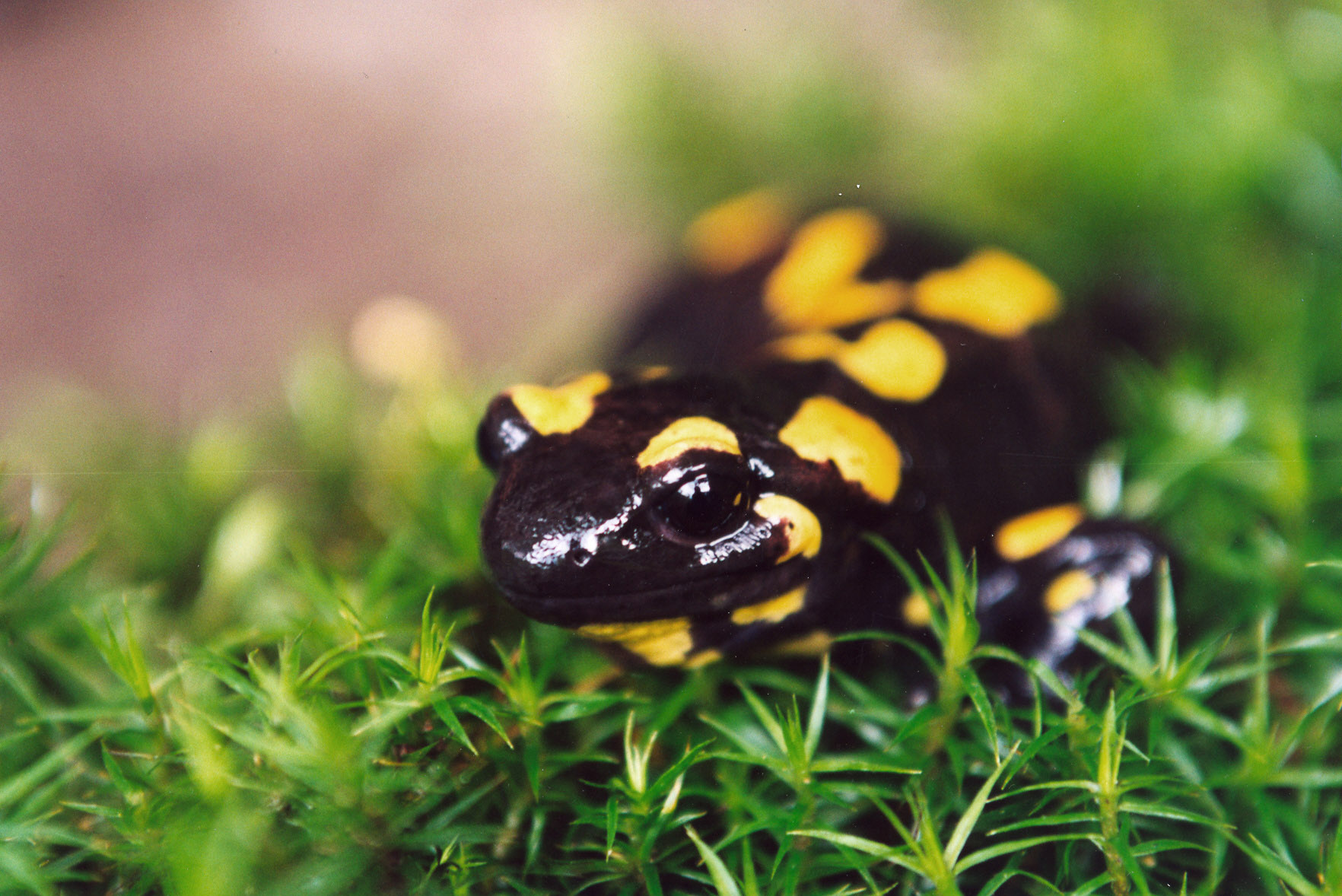 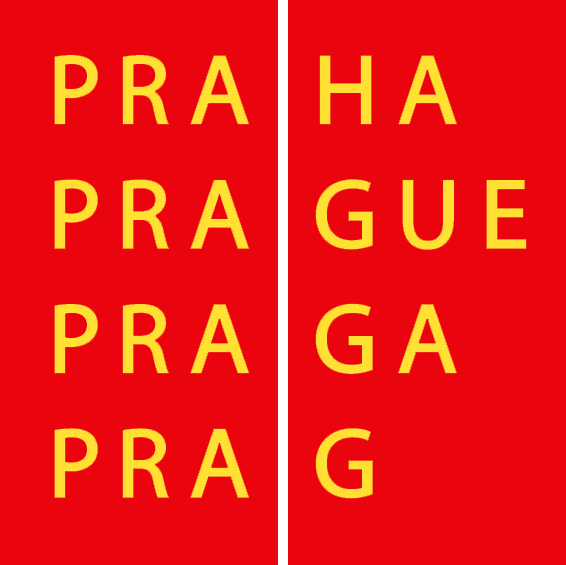 Odbor ochrany prostředí
Magistrát hl. m. Prahy
OCHRANA PŘÍRODY
Mlok skvrnitý
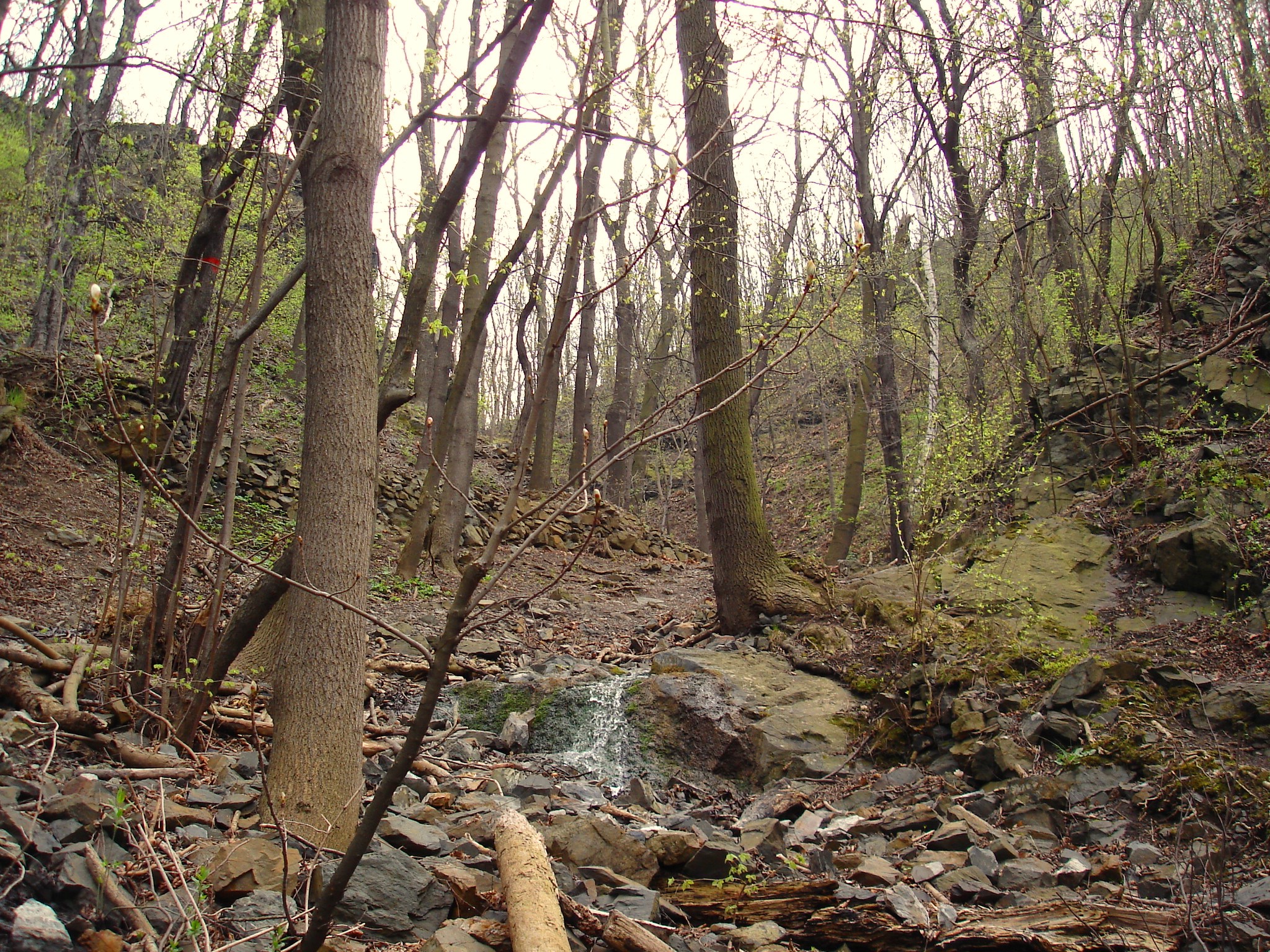 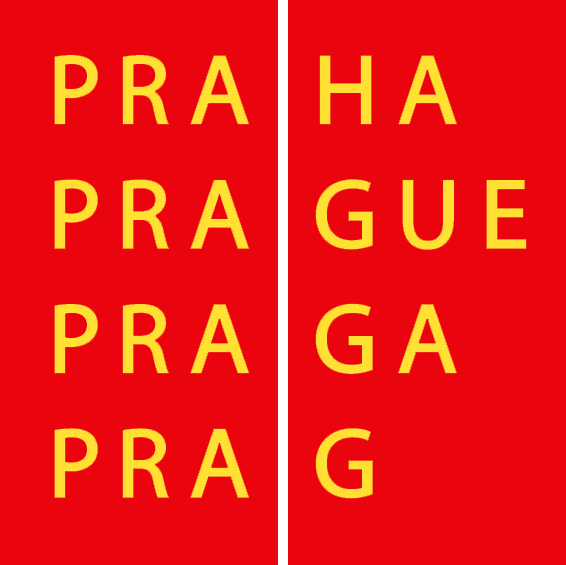 Odbor ochrany prostředí
Magistrát hl. m. Prahy
OCHRANA PŘÍRODY
Mlok skvrnitý
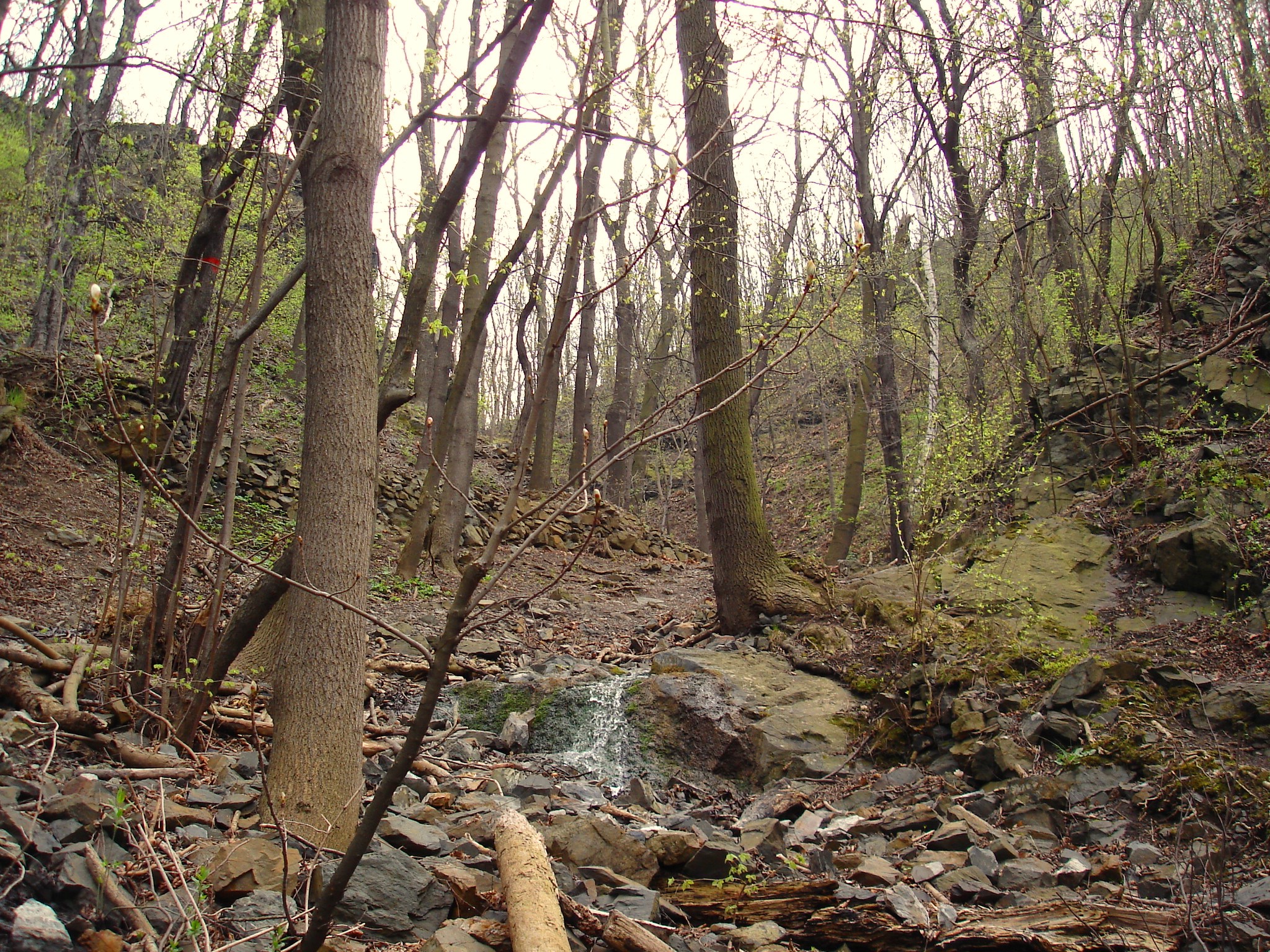 Popis projektu:
Díky pravidelné péči a konkrétním zásahům do biotopu mloka skvrnitého v posledních letech stoupá jeho populace především na menších tocích v severní části Prahy. Mlok skvrnitý se sice vyskytuje mozaikovitě po celé České republice, ale v nižších nadmořských výškách, kam spadá i Praha, je jeho výskyt ojedinělý, natož pak stoupající trend jeho populací.
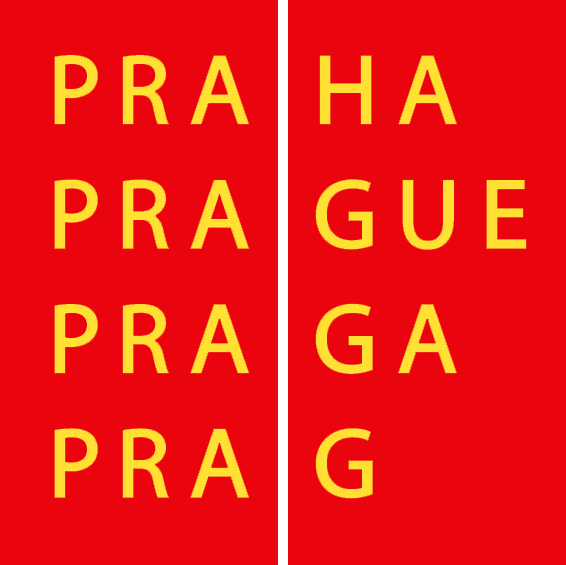 Odbor ochrany prostředí
Magistrát hl. m. Prahy
OCHRANA PŘÍRODY
Stepník rudý
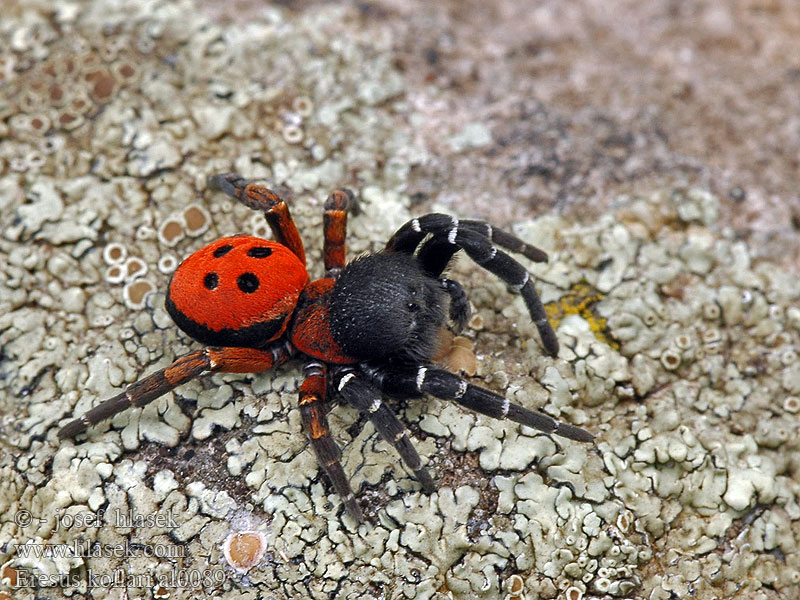 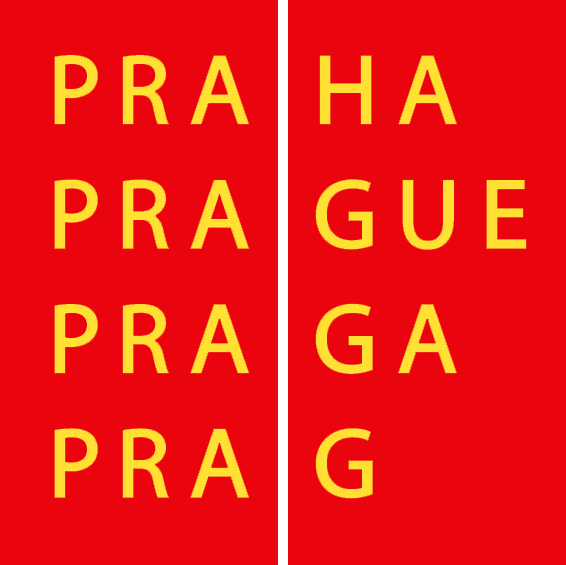 Odbor ochrany prostředí
Magistrát hl. m. Prahy
OCHRANA PŘÍRODY
Stepník rudý
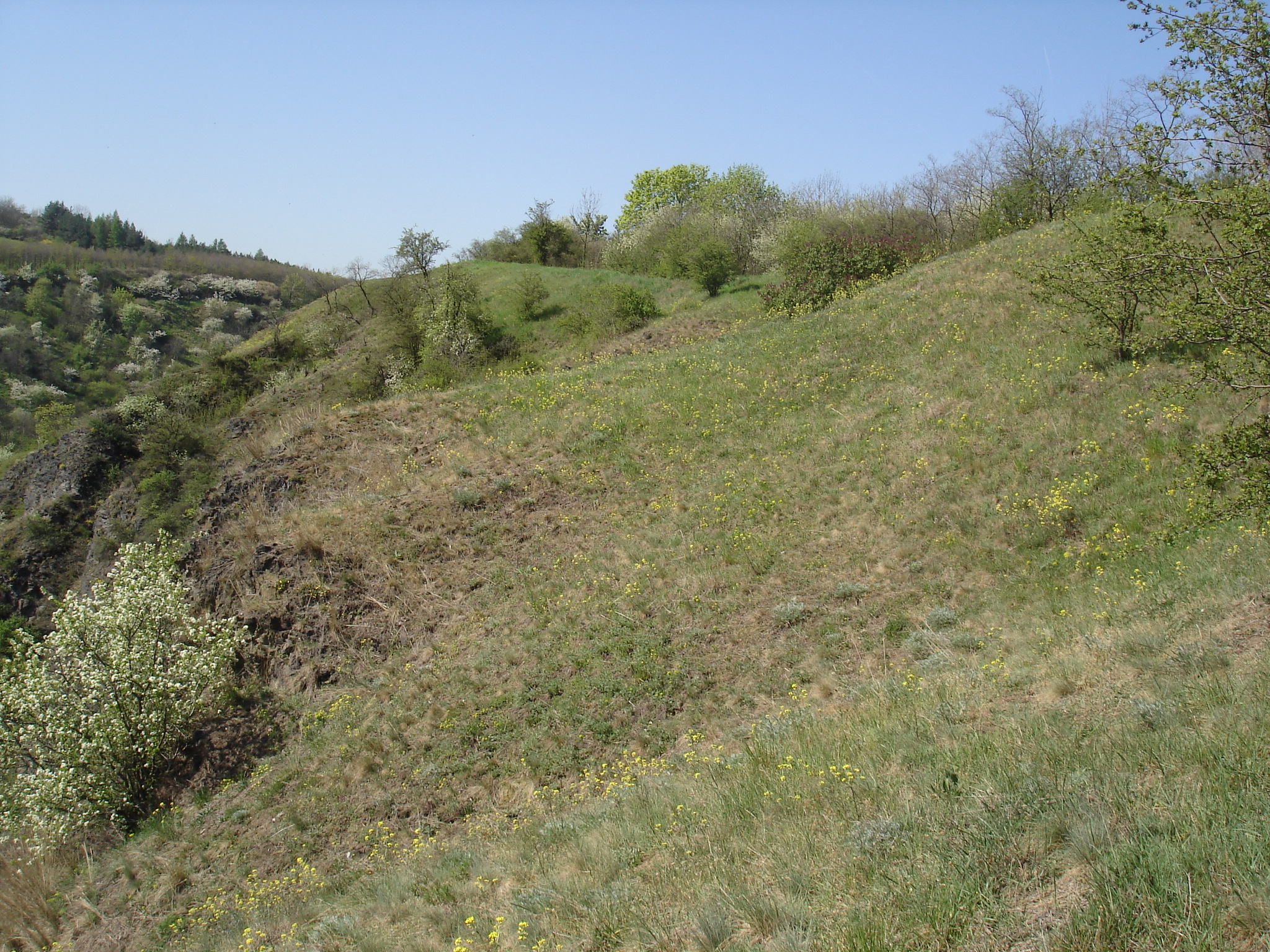 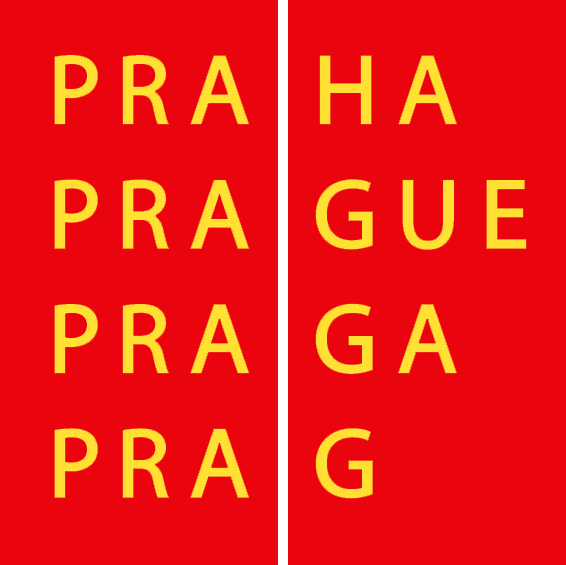 Odbor ochrany prostředí
Magistrát hl. m. Prahy
OCHRANA PŘÍRODY
Stepník rudý
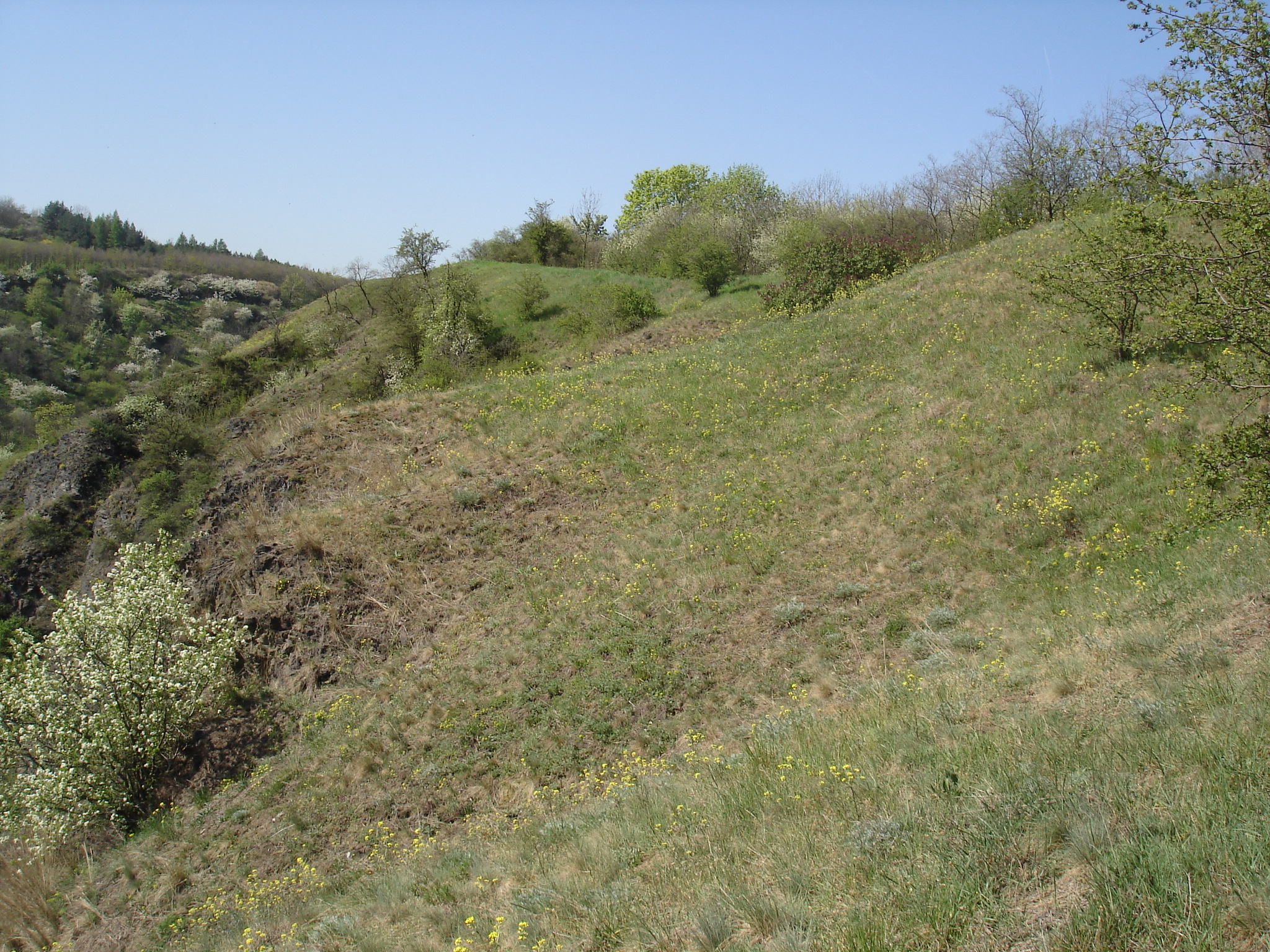 Popis projektu:
Vhodná péče o stepní lokality na několika místech Prahy vede k nárůstu populací mimořádně pohledného pavouka, stepníka rudého, který se v rámci České republiky vyskytuje pouze v nejteplejších místech Jižní Moravy, v Českém Středohoří a právě v Praze a blízkém Českém krasu.
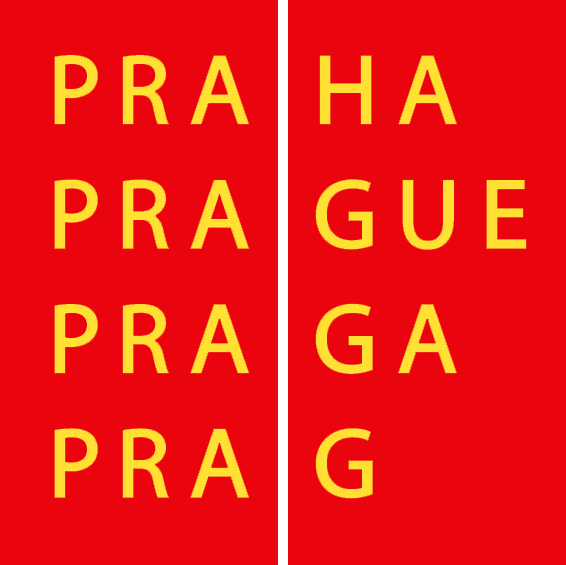 Odbor ochrany prostředí
Magistrát hl. m. Prahy
OCHRANA PŘÍRODY
Krasec třešňový
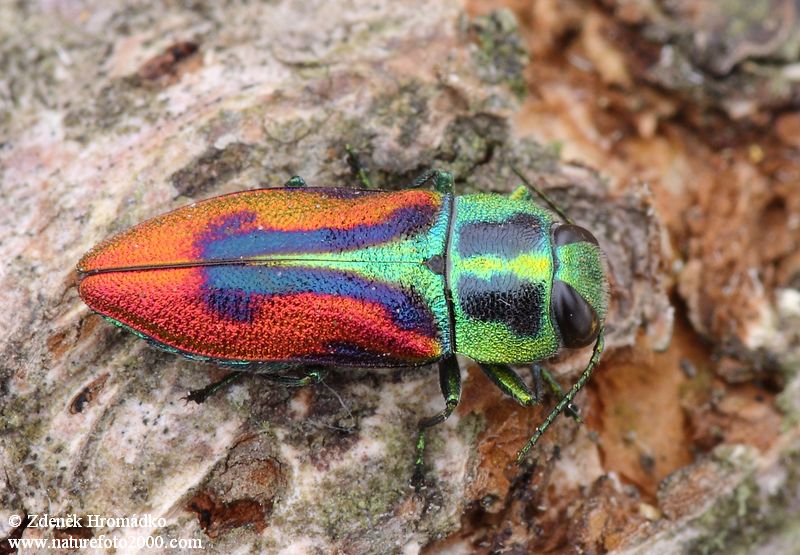 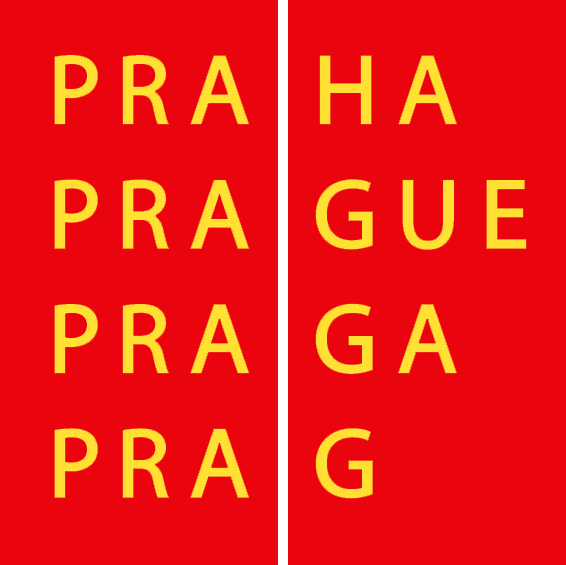 Odbor ochrany prostředí
Magistrát hl. m. Prahy
OCHRANA PŘÍRODY
Krasec třešňový
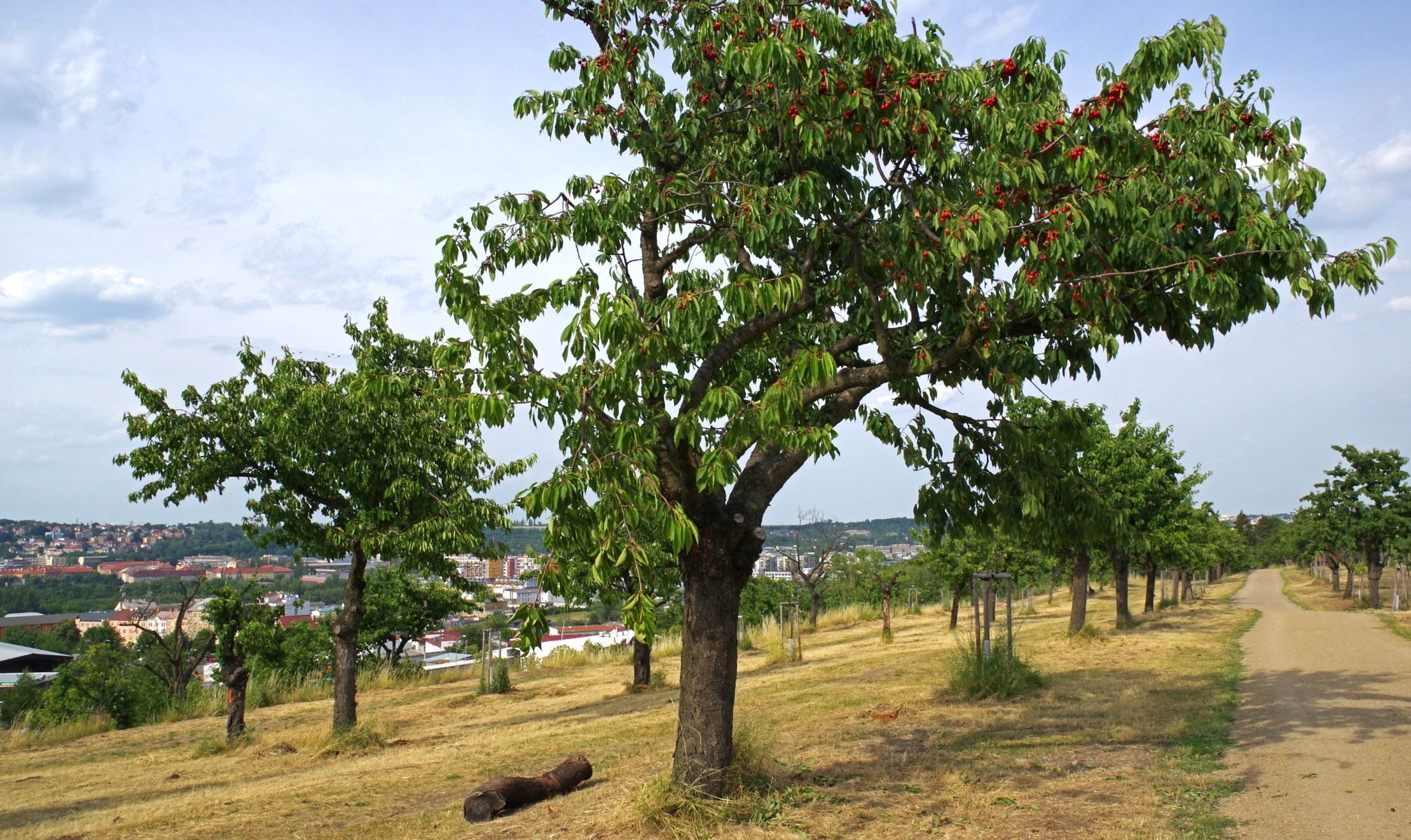 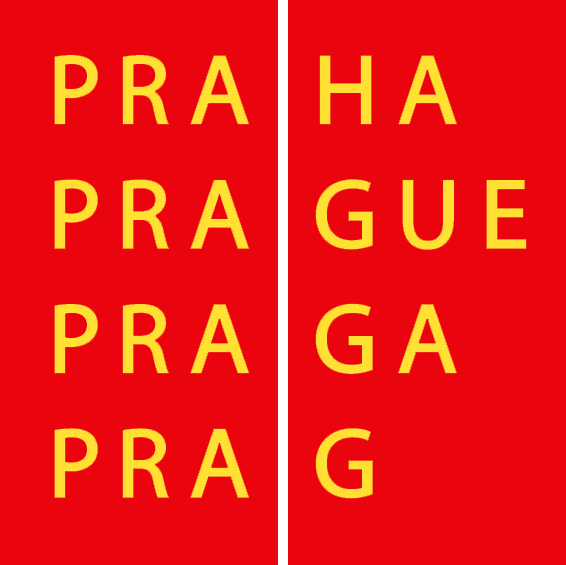 Odbor ochrany prostředí
Magistrát hl. m. Prahy
OCHRANA PŘÍRODY
Krasec třešňový
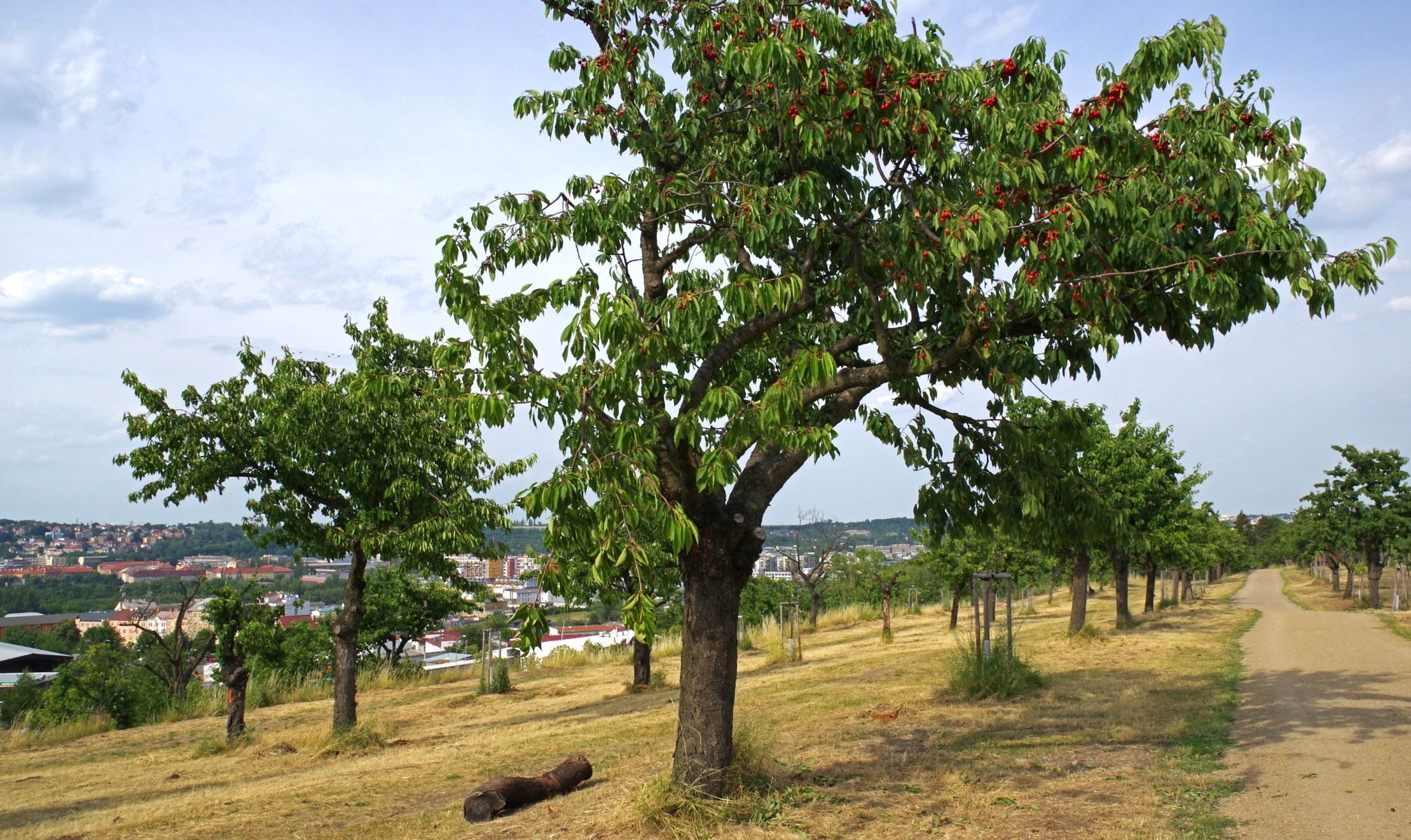 Popis projektu:
V posledních letech se mimo jiné díky adekvátní péči o třešňové sady šíří po Praze jeden z nejkrásnějších brouků vyskytujících se v České republice, krasec třešňový. Praha a nejbližší okolí je jedním z ohnisek jeho výskytu u nás.
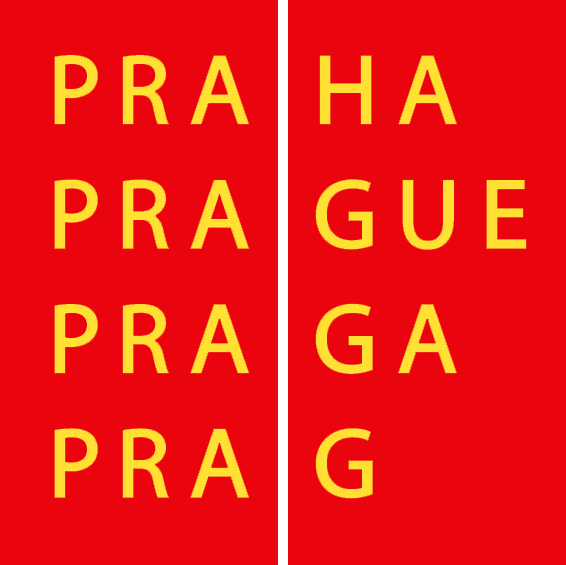 Odbor ochrany prostředí
Magistrát hl. m. Prahy
OCHRANA PŘÍRODY
Křivatec český
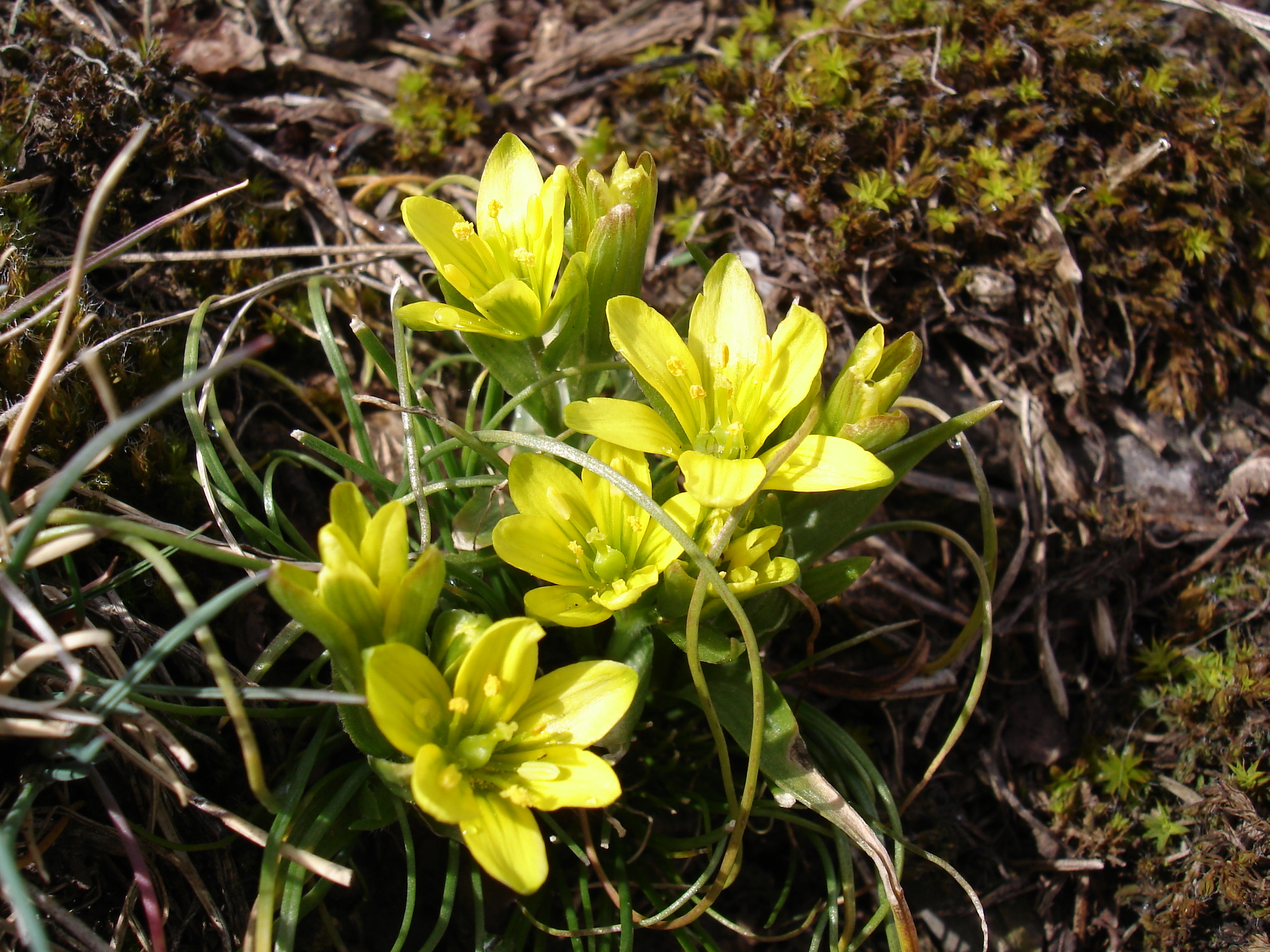 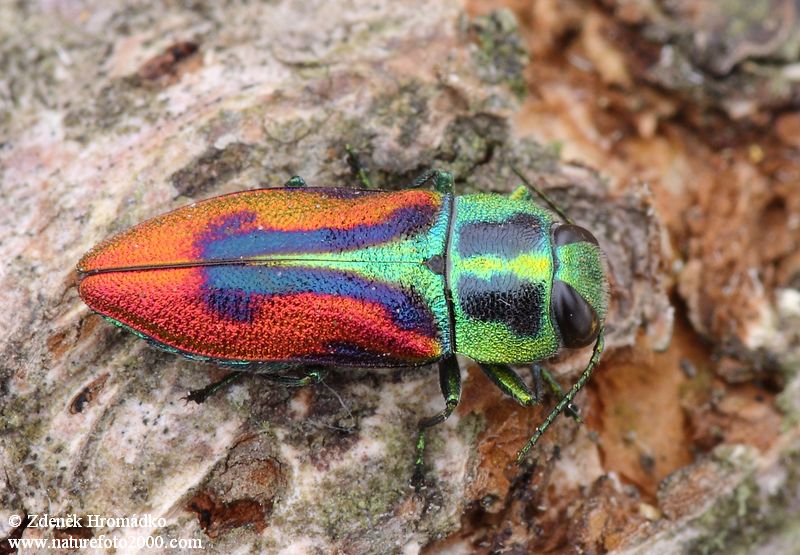 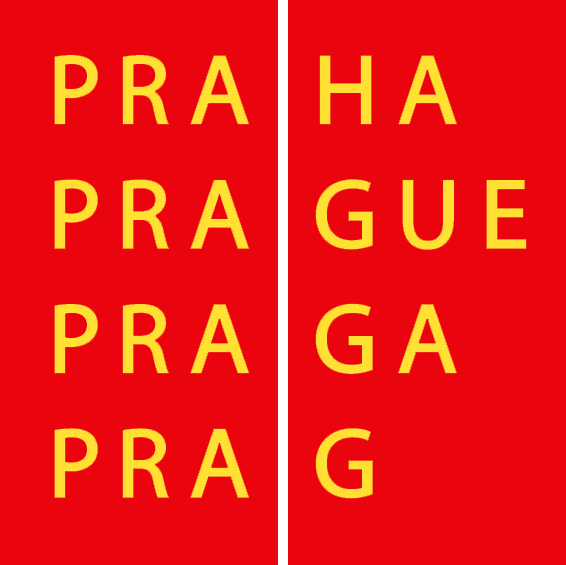 Odbor ochrany prostředí
Magistrát hl. m. Prahy
OCHRANA PŘÍRODY
Křivatec český
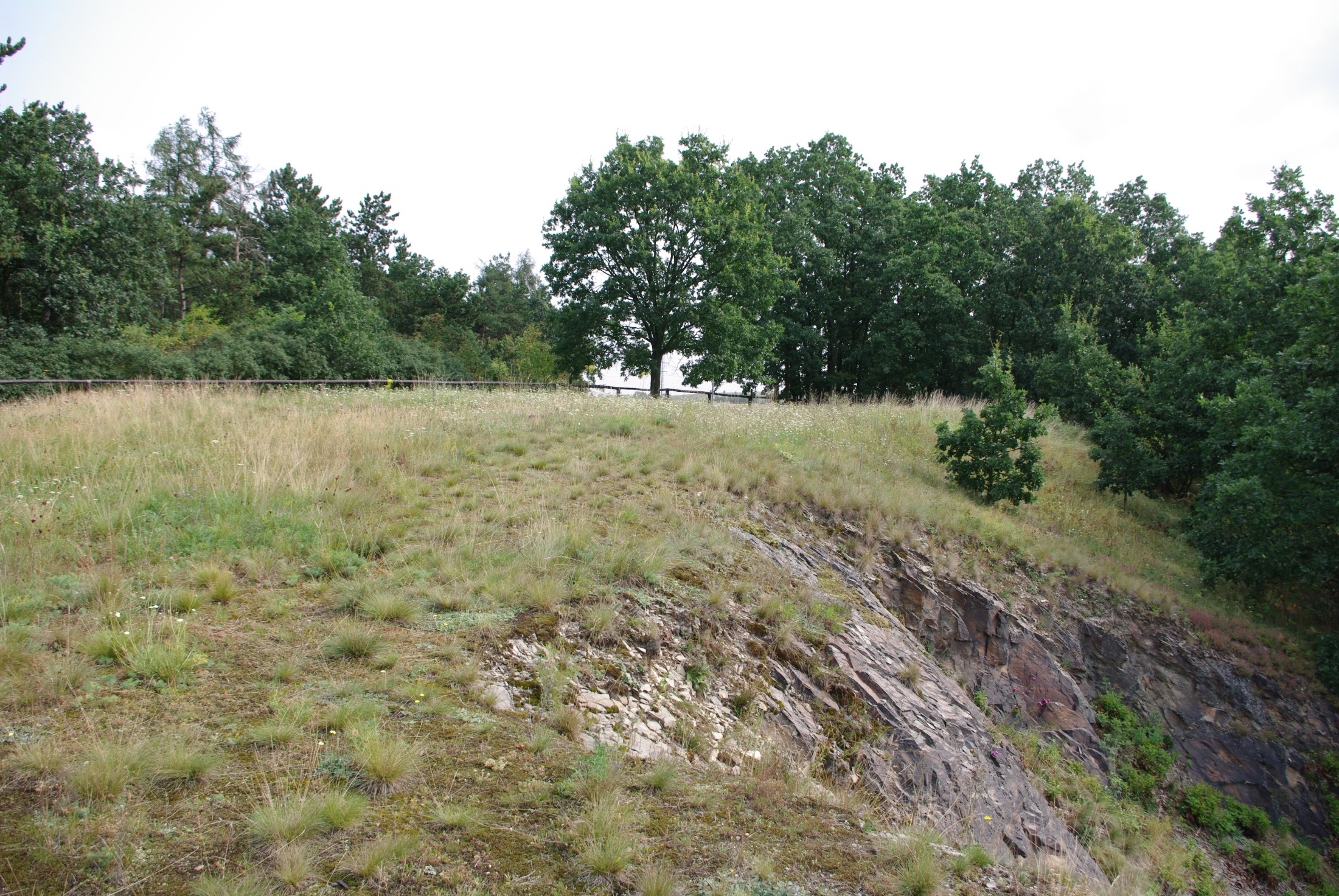 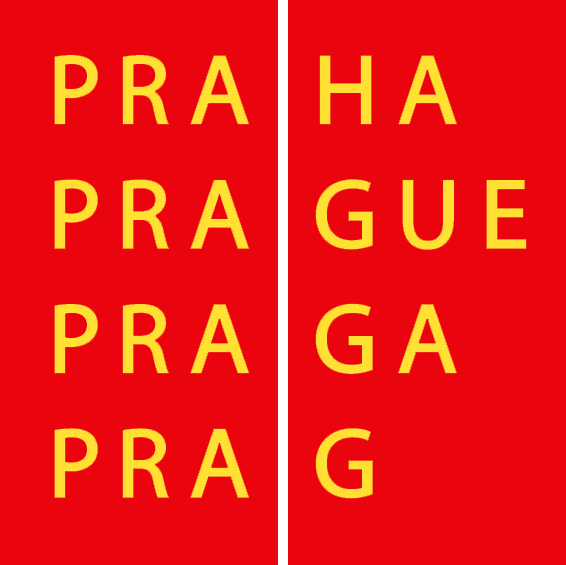 Odbor ochrany prostředí
Magistrát hl. m. Prahy
OCHRANA PŘÍRODY
Křivatec český
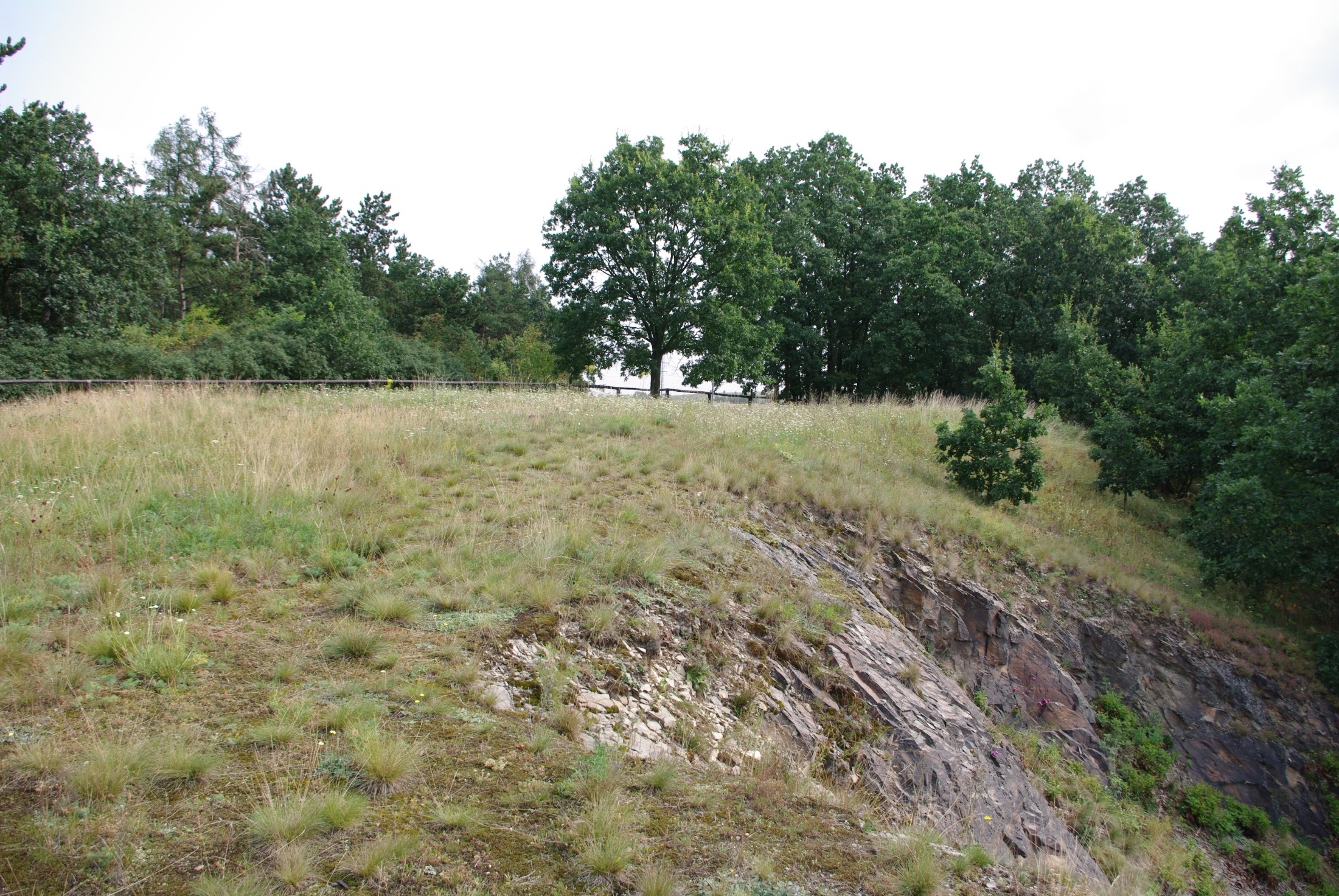 Popis projektu:
Křivatec český pravý byl pro svět popsán z území Prahy, kde je i jeho světové ohnisko výskytu. Zvýšená péče o jednotlivá místa, kde se aktuálně nachází, nese své ovoce a při zachování stávajícího přístupu má tento klenot časného jara zajištěnou klidnou budoucnost.
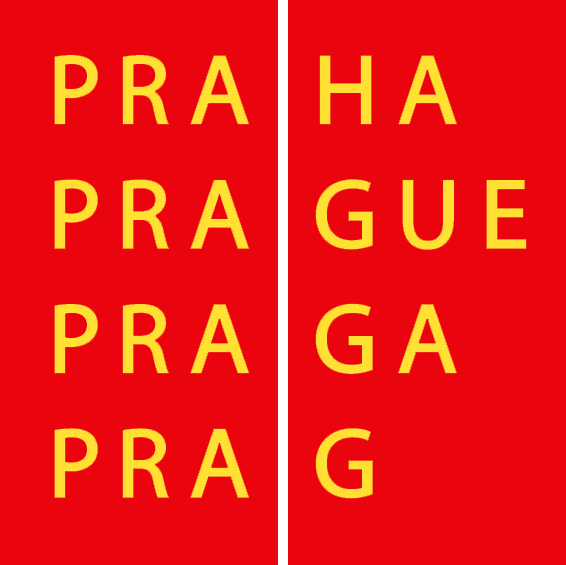 Odbor ochrany prostředí
Magistrát hl. m. Prahy
Více o projektech v pražské zeleni
WWW.PRAHA-PRIRODA.CZ
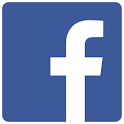 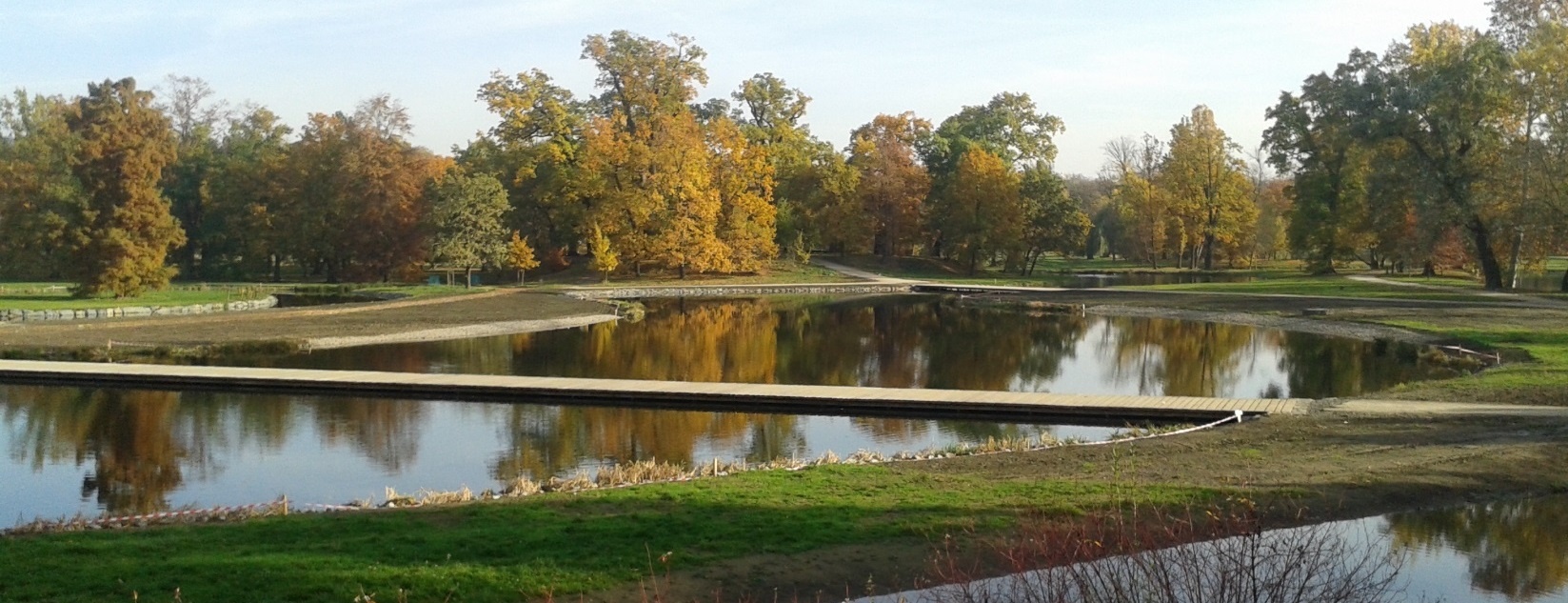 Děkujeme za pozornost